Calculus Seminar
Investigating connections across calculus
‹#›
Seminar Schedule
‹#›
Resource							



Prior Knowledge 



Group work



Teaching Approach
Legend
Reflection



Next step



Digital Resource	



Planning
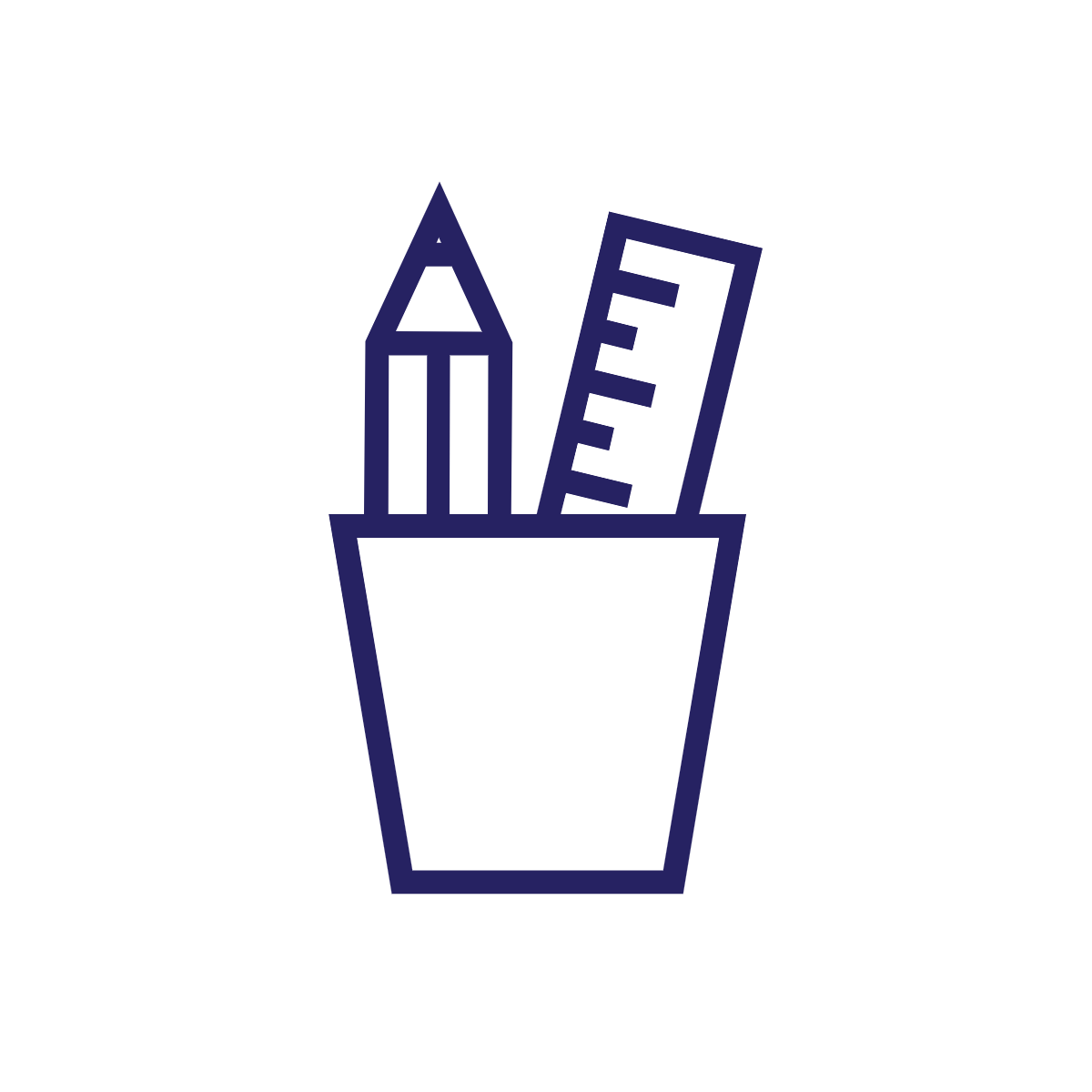 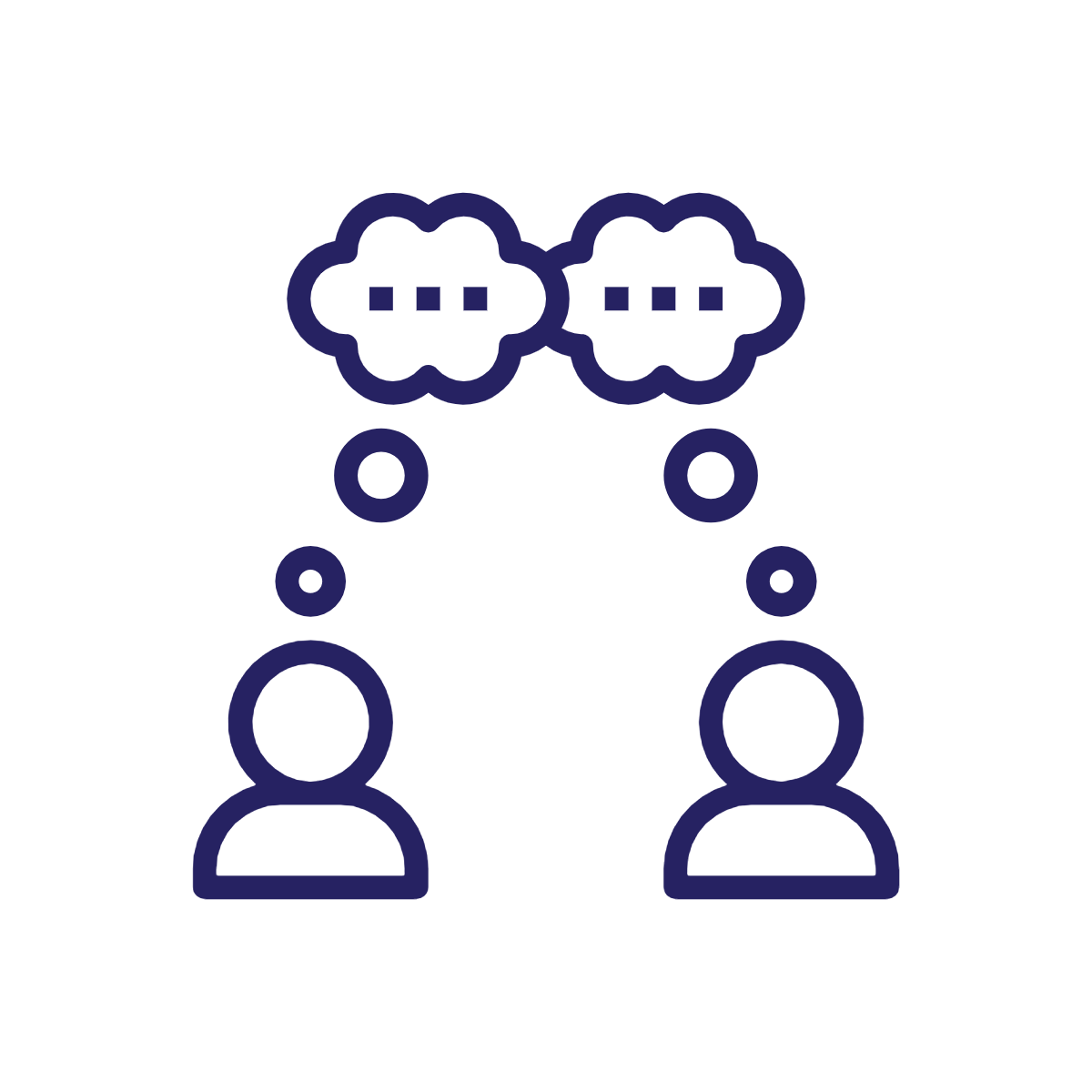 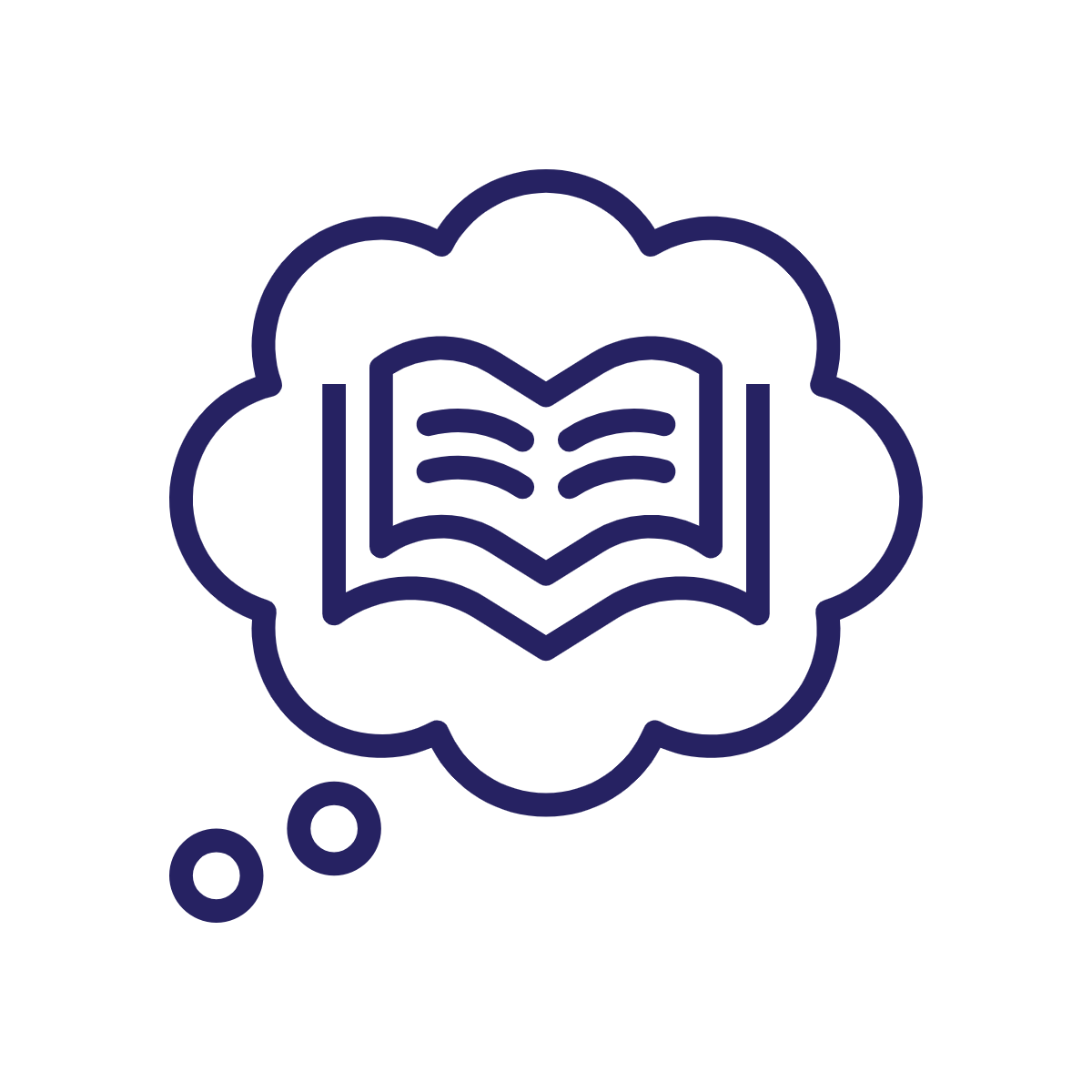 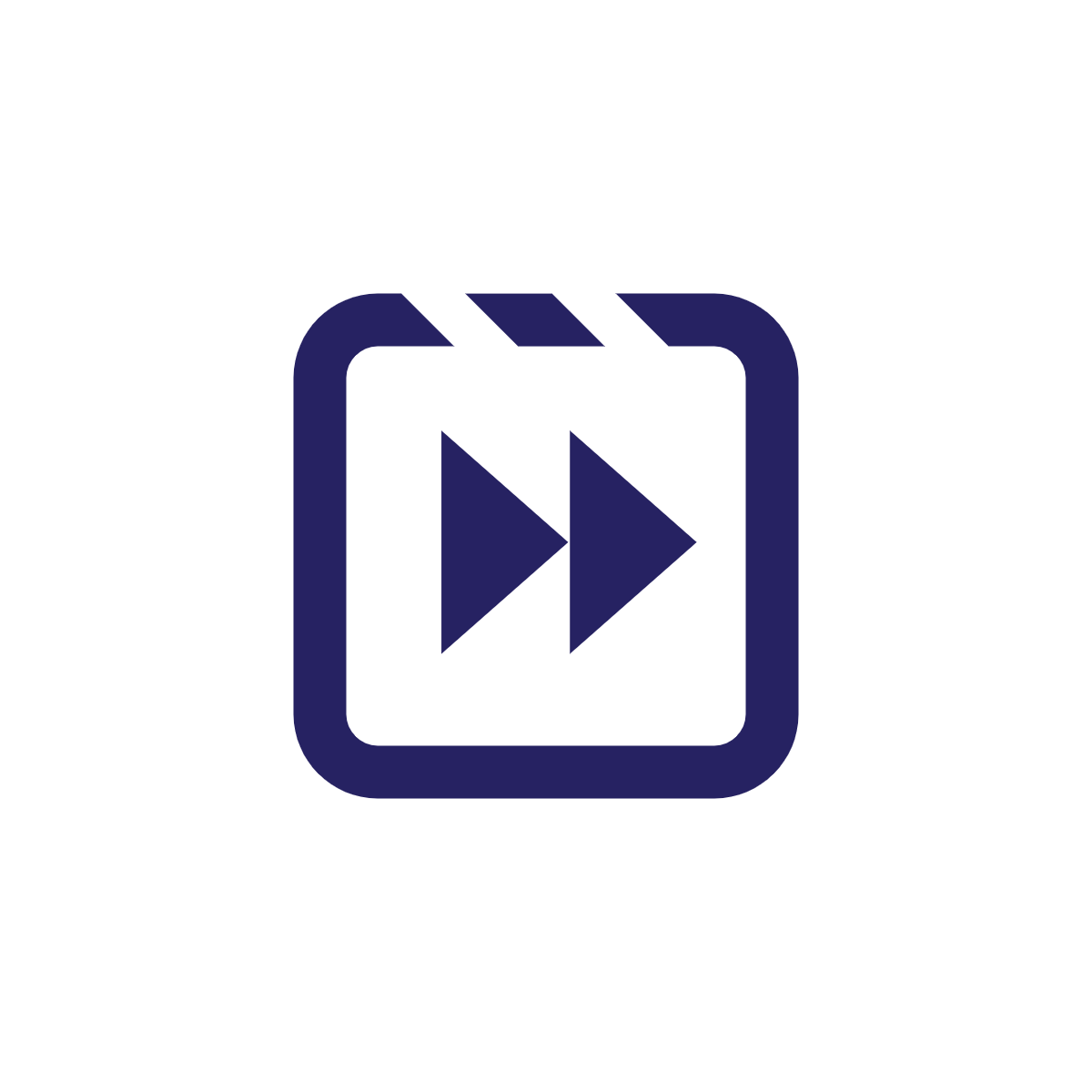 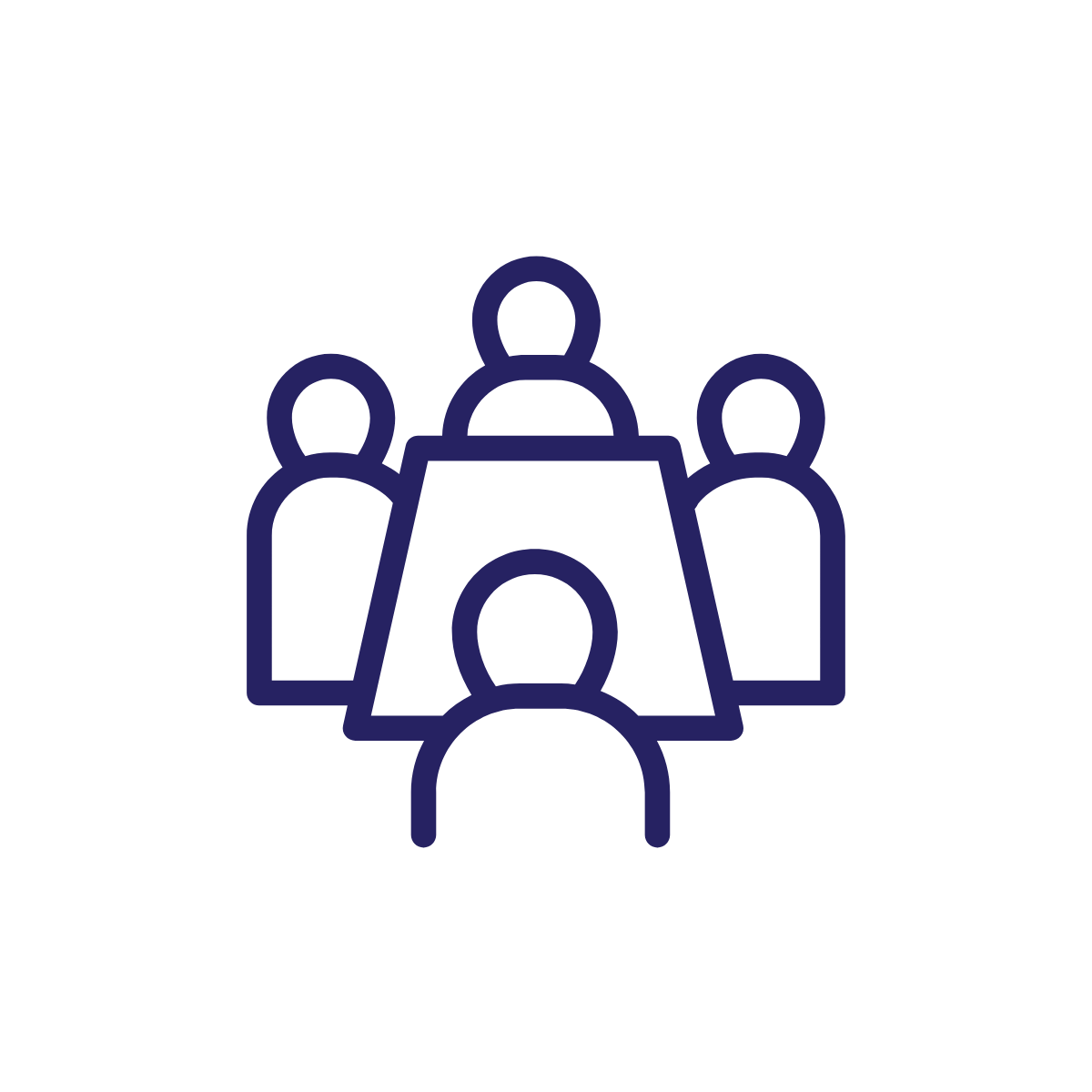 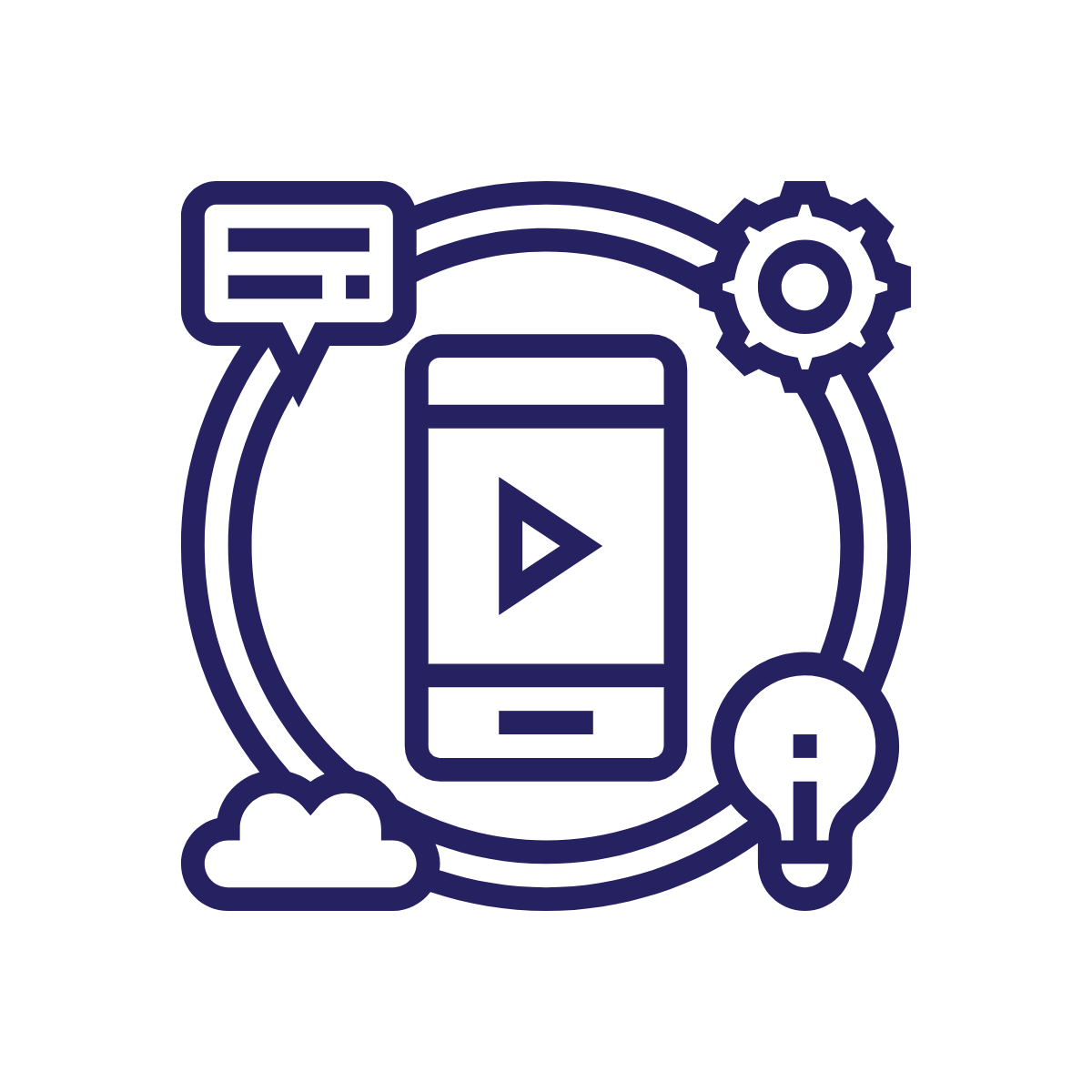 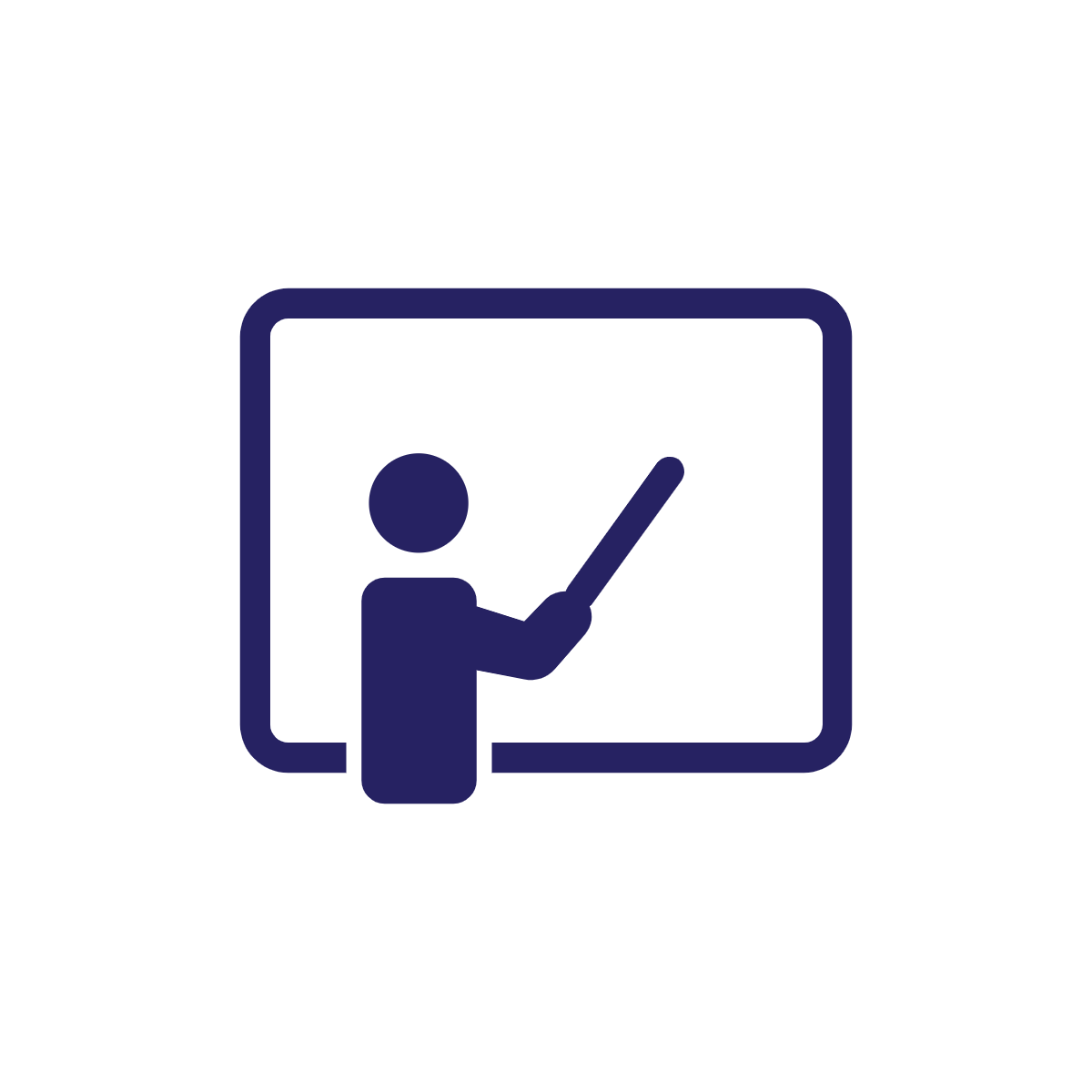 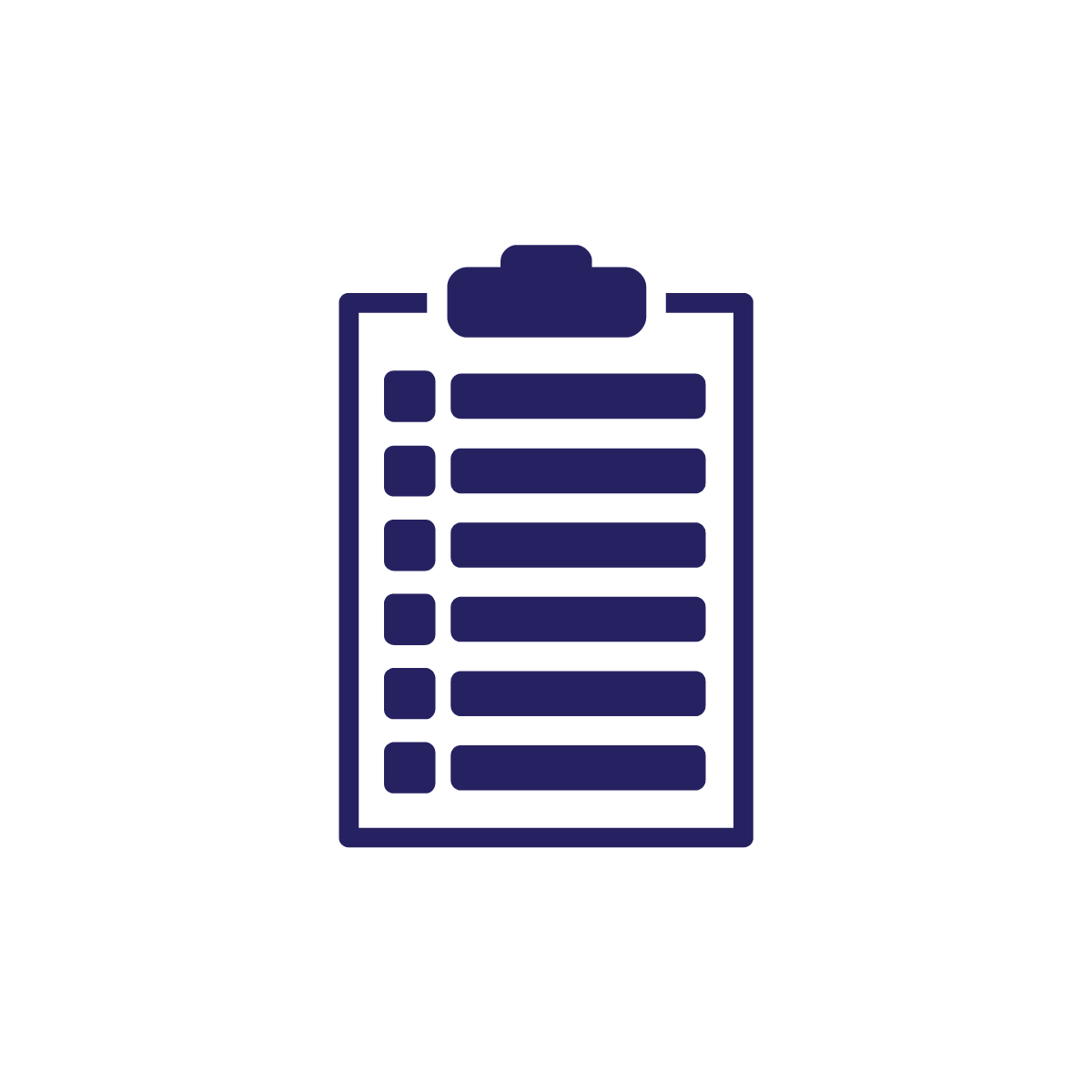 ‹#›
Event Protocols
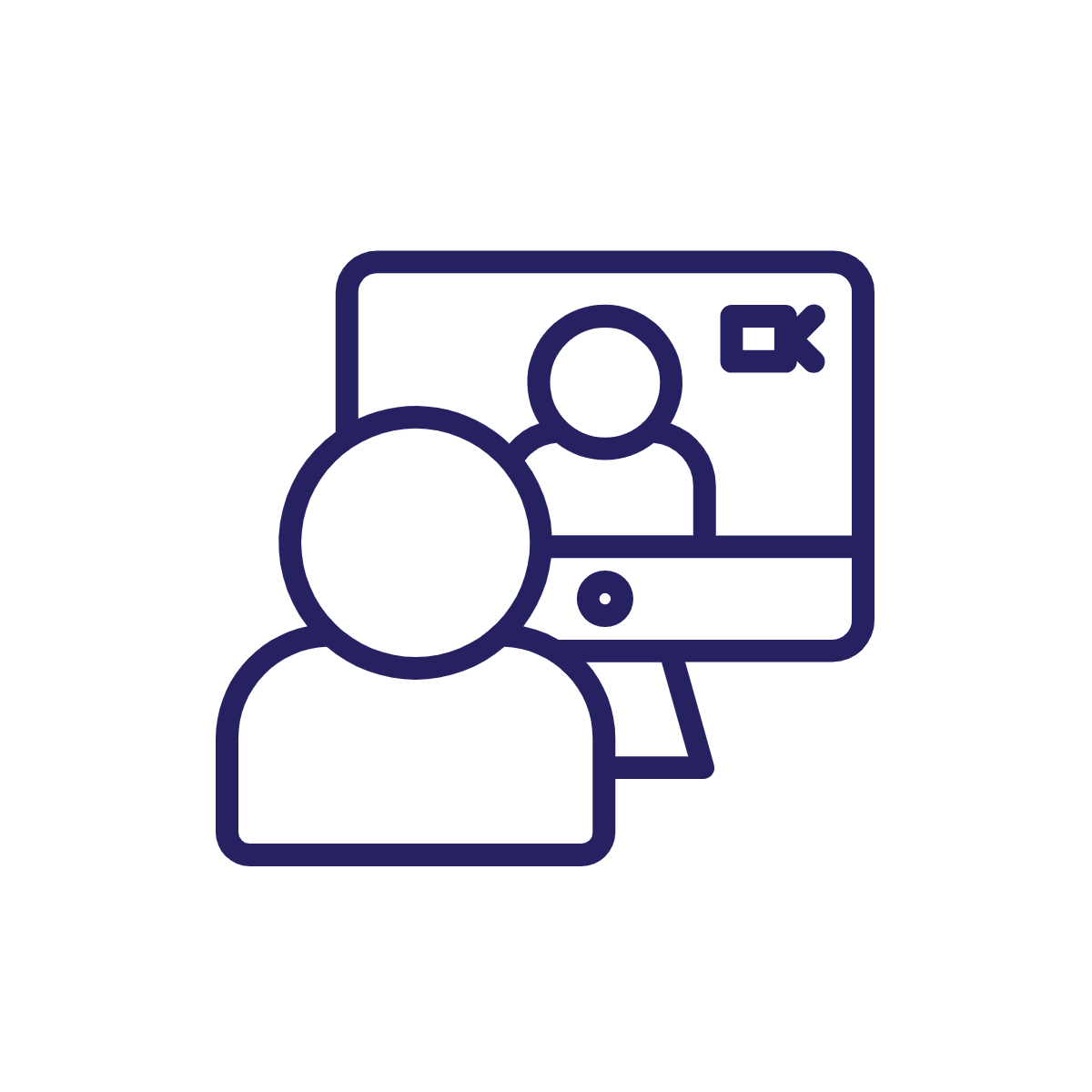 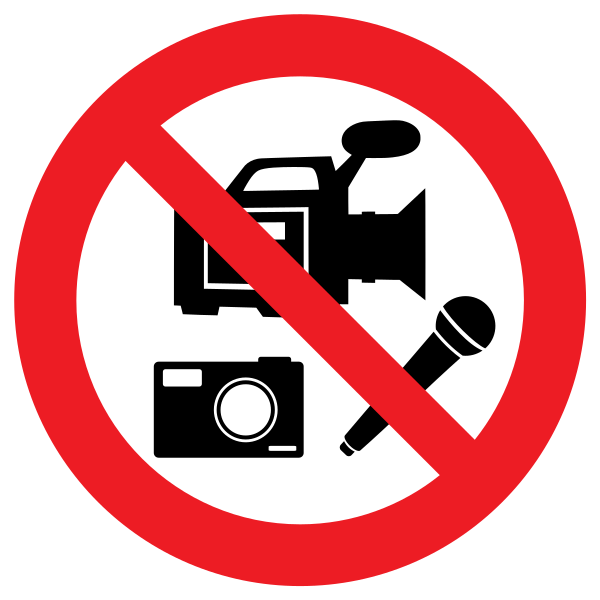 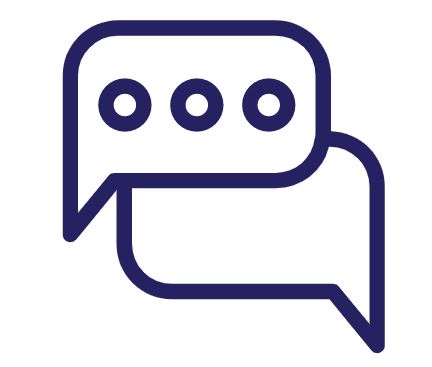 Blended Learning Resources for Maths
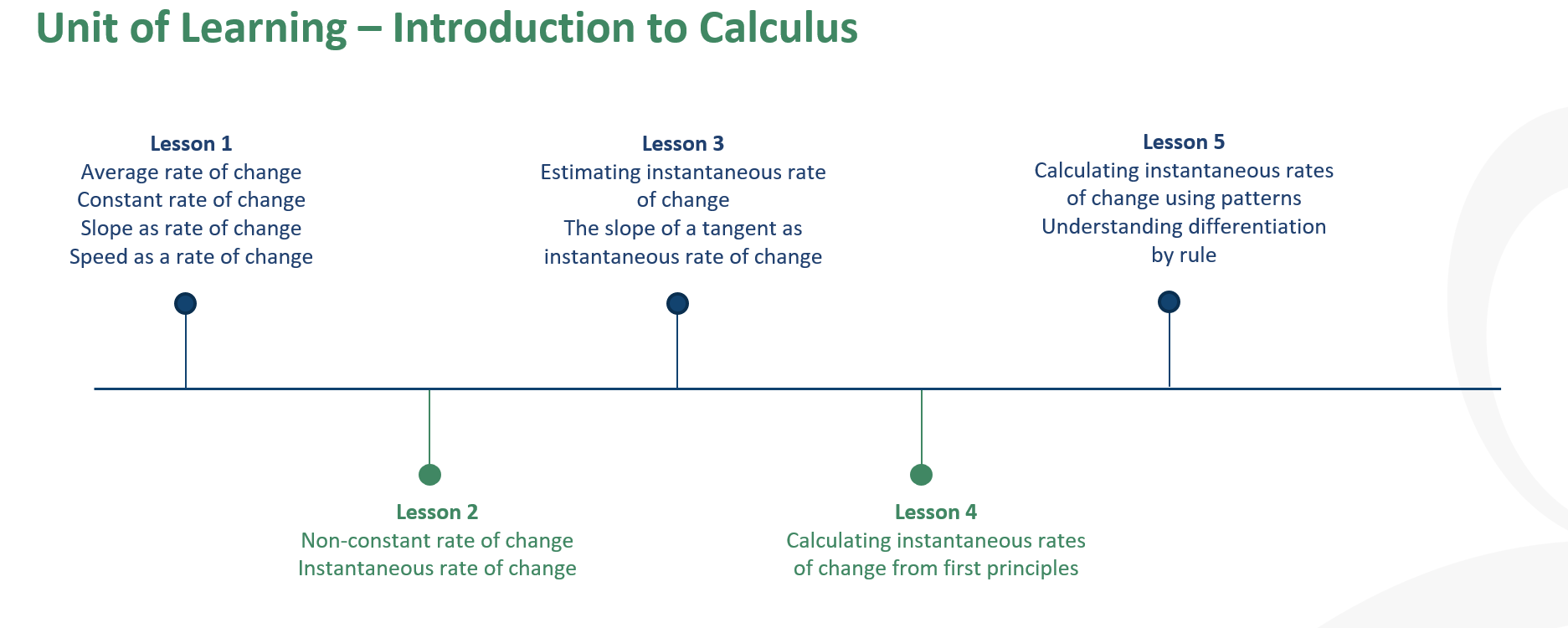 Learning Log
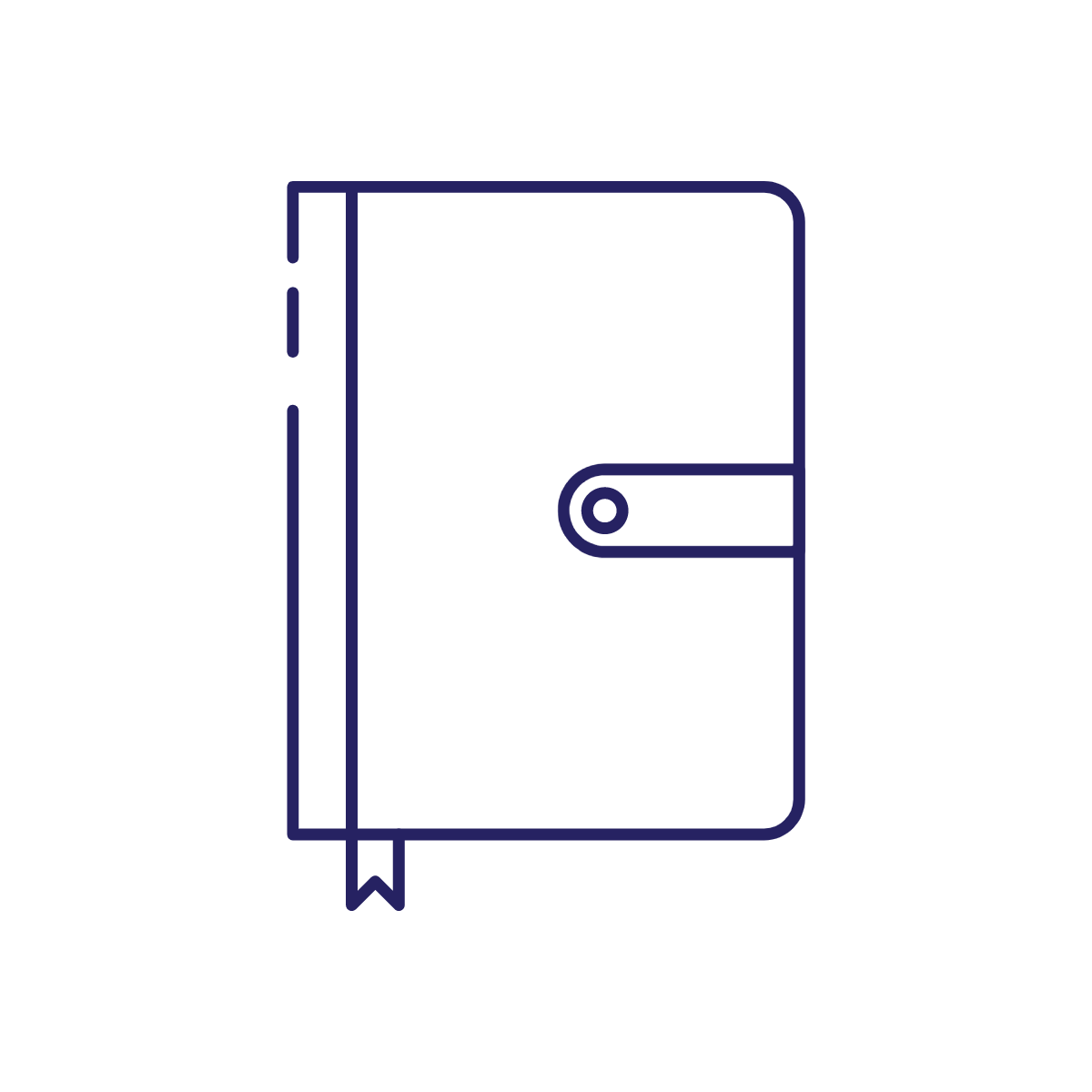 Digital or paper-based
Teacher perspective
Reflections
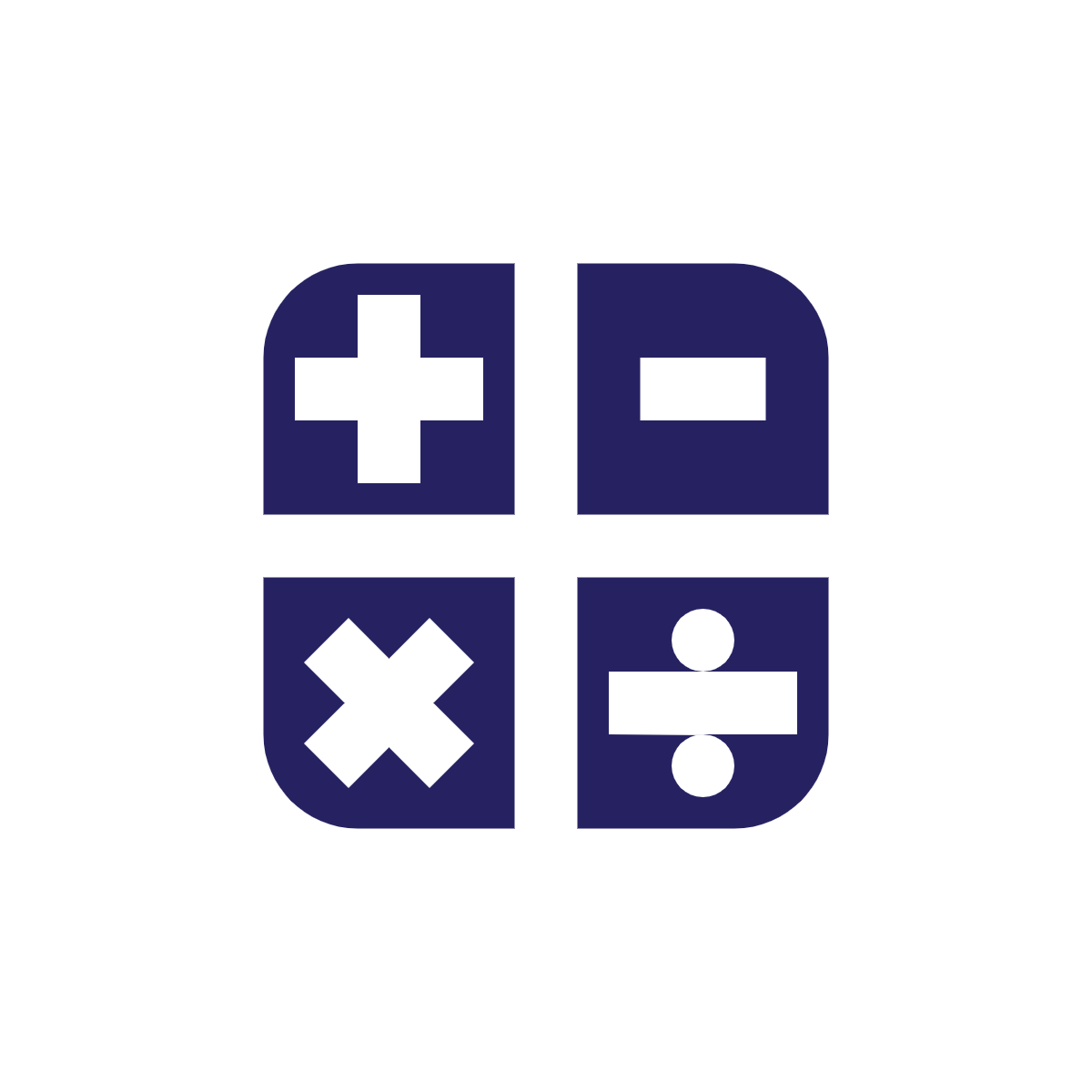 ‹#›
Learning Outcomes
●       Have a clear understanding of the key messages of this workshop and how the workshop aligns with the key tenets of policy.

●       Understand the importance of making connections between calculus in the mathematics classroom and the applications of calculus across other syllabi within senior cycle education.

●       Have considered that effective use of digital technologies can enhance student understanding within the mathematics classroom.

●       Understand that allowing students to engage with rich open tasks will encourage them to become more confident in their mathematical ability, develop their critical-thinking skills and will provide them with the tools needed to attempt unseen problems.

●       Recognise the importance of reflecting on their practice, the value of effective collaboration and the long term benefits of engaging with continual professional development.
‹#›
Our key messages for this seminar
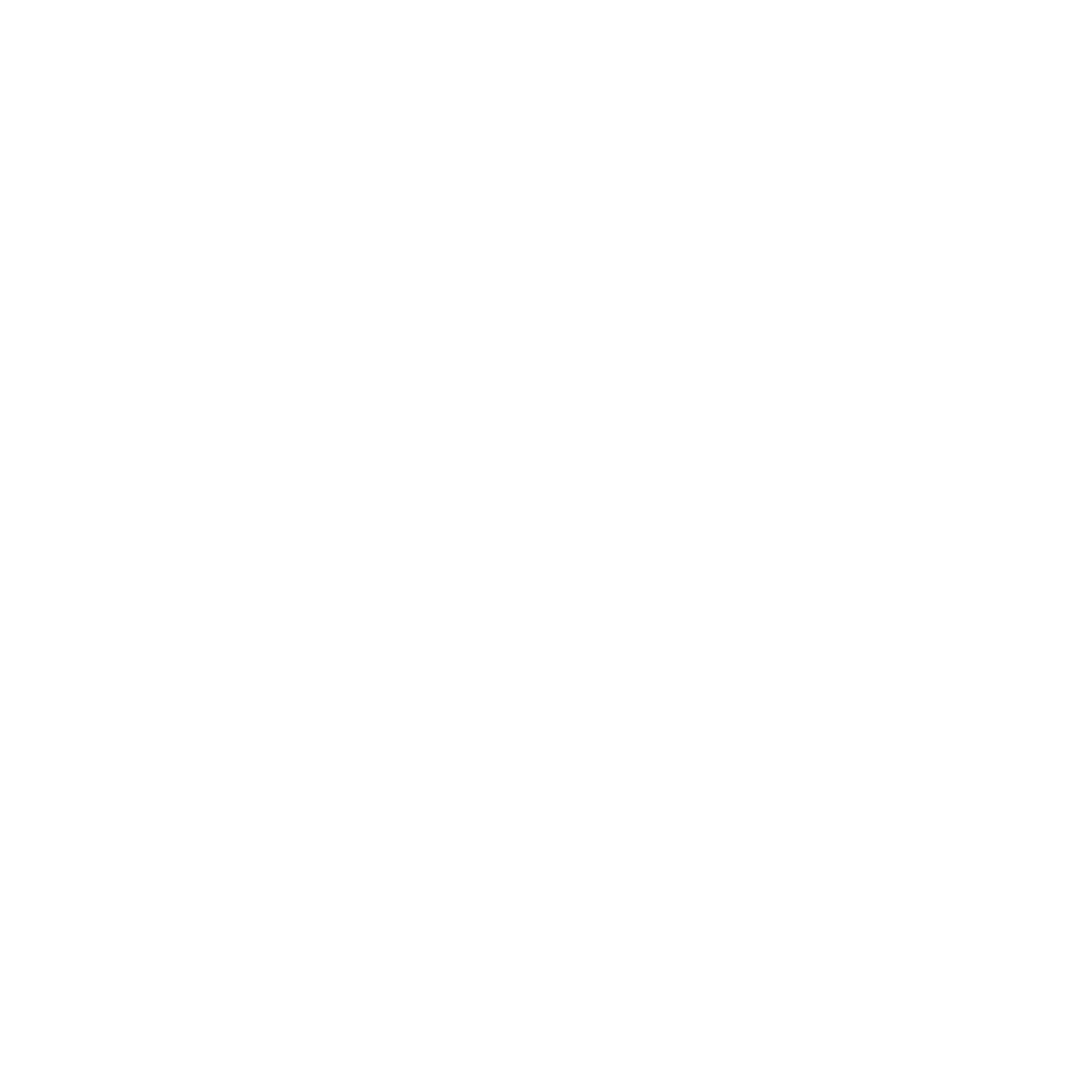 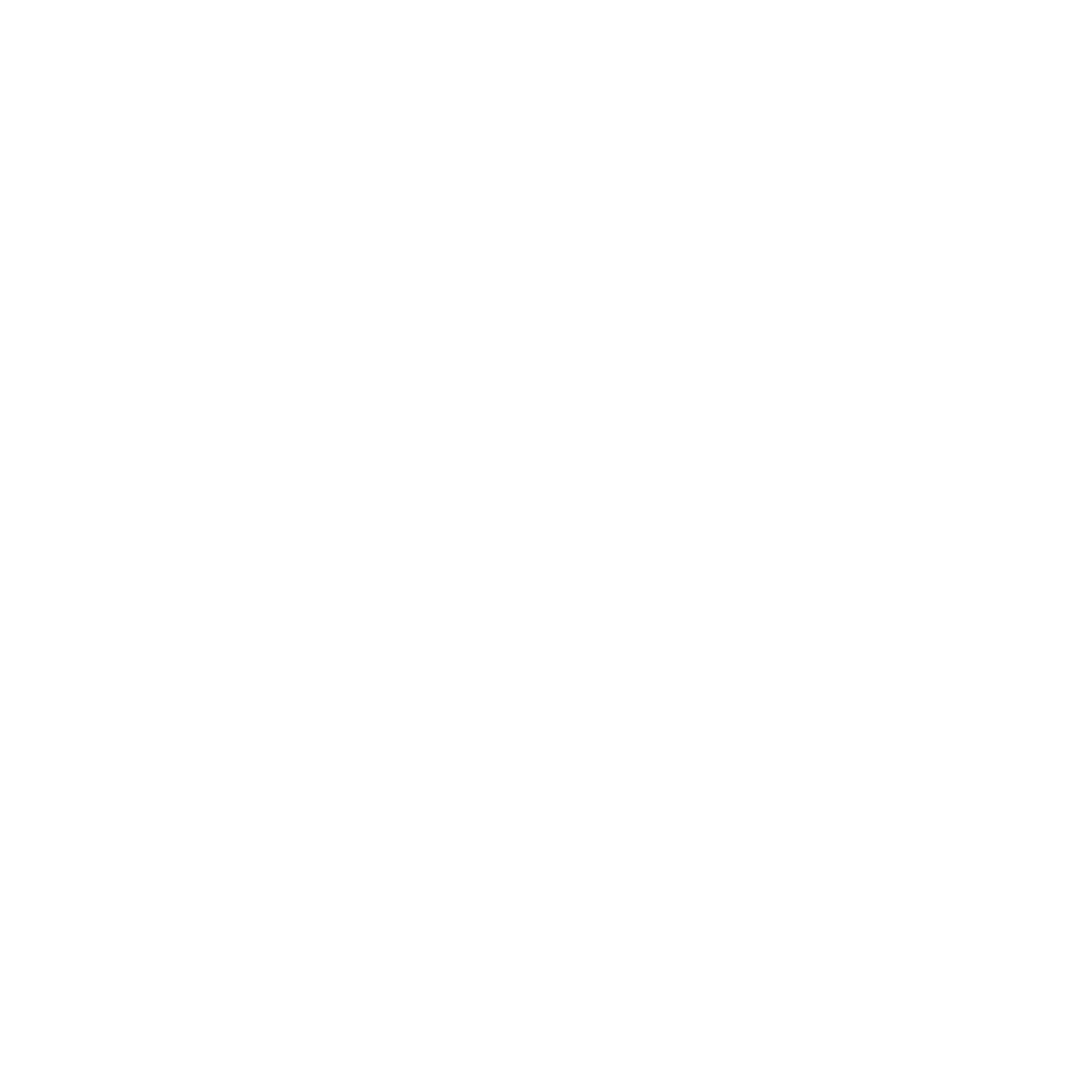 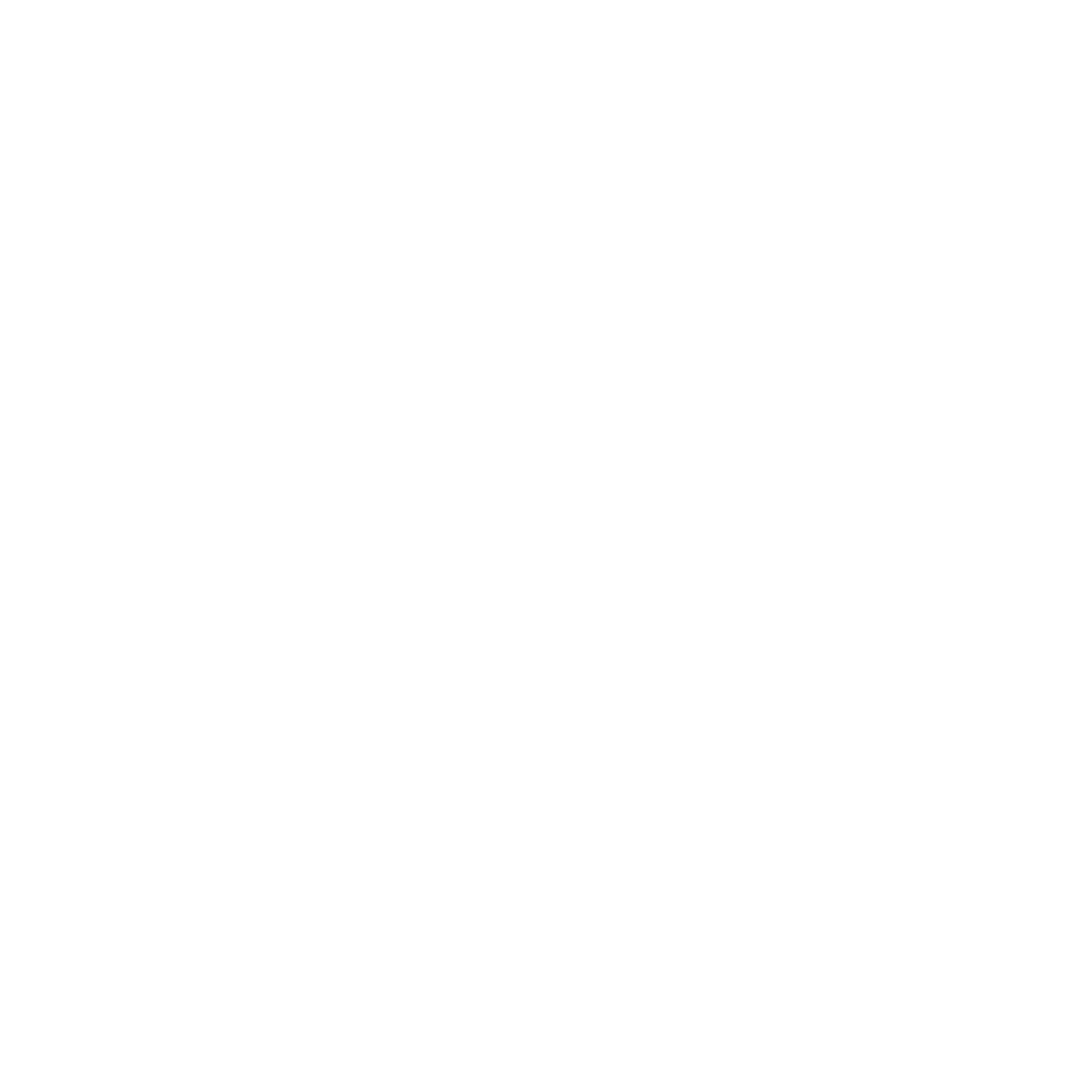 Utilising a constructivist approach and building upon prior knowledge from Junior Cycle is important for sense-making in calculus.
Students’ investigation of calculus should exploit connections with other Senior Cycle STEM subjects.
Visual representations of Mathematical concepts provide greater opportunity for students to develop deep conceptual understanding
‹#›
What is the Derivative?
‹#›
Why spend time on differential calculus today?
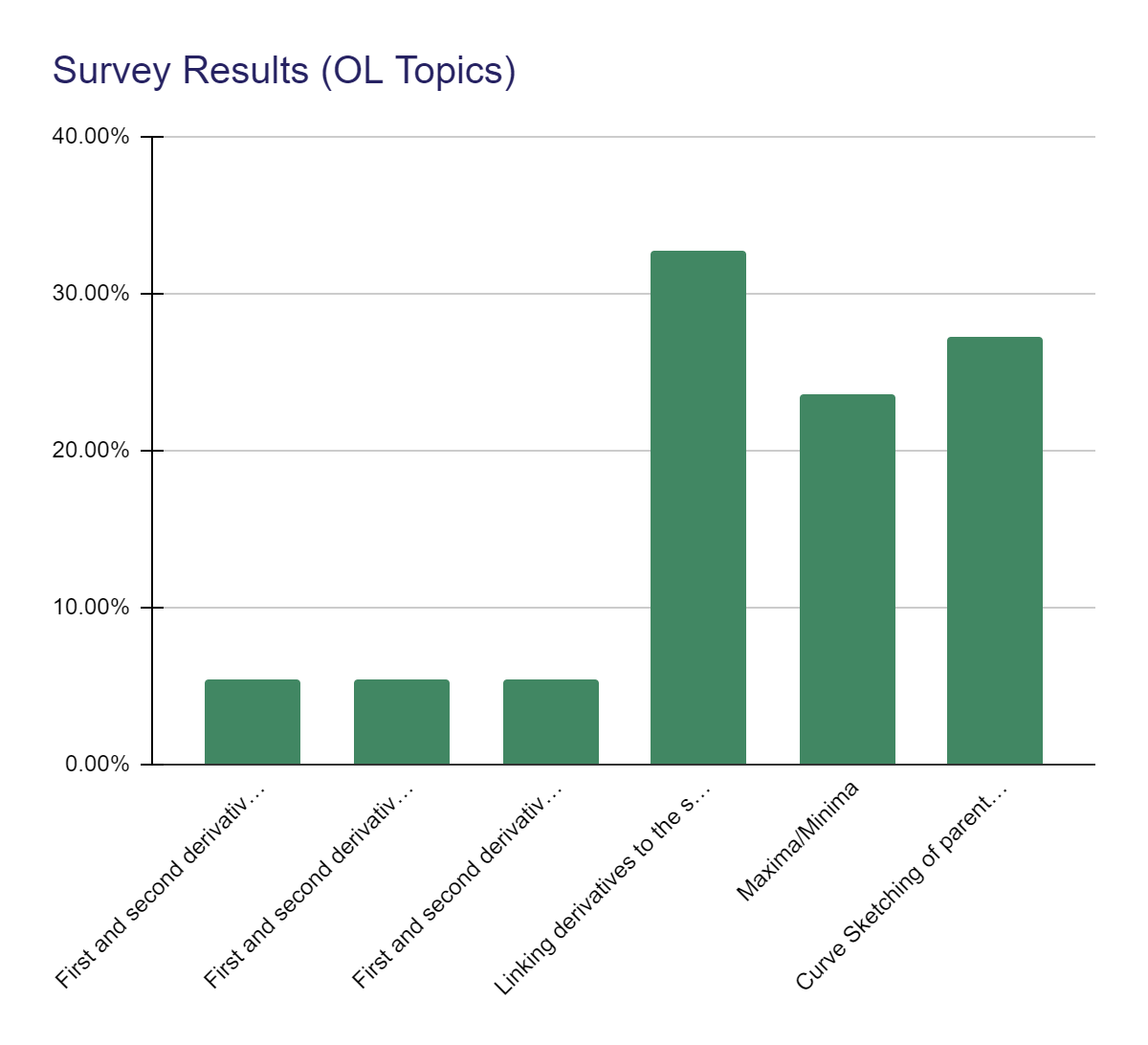 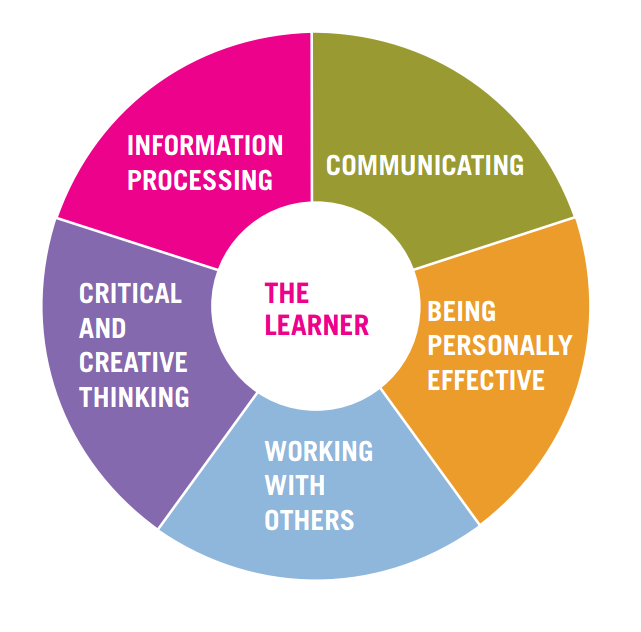 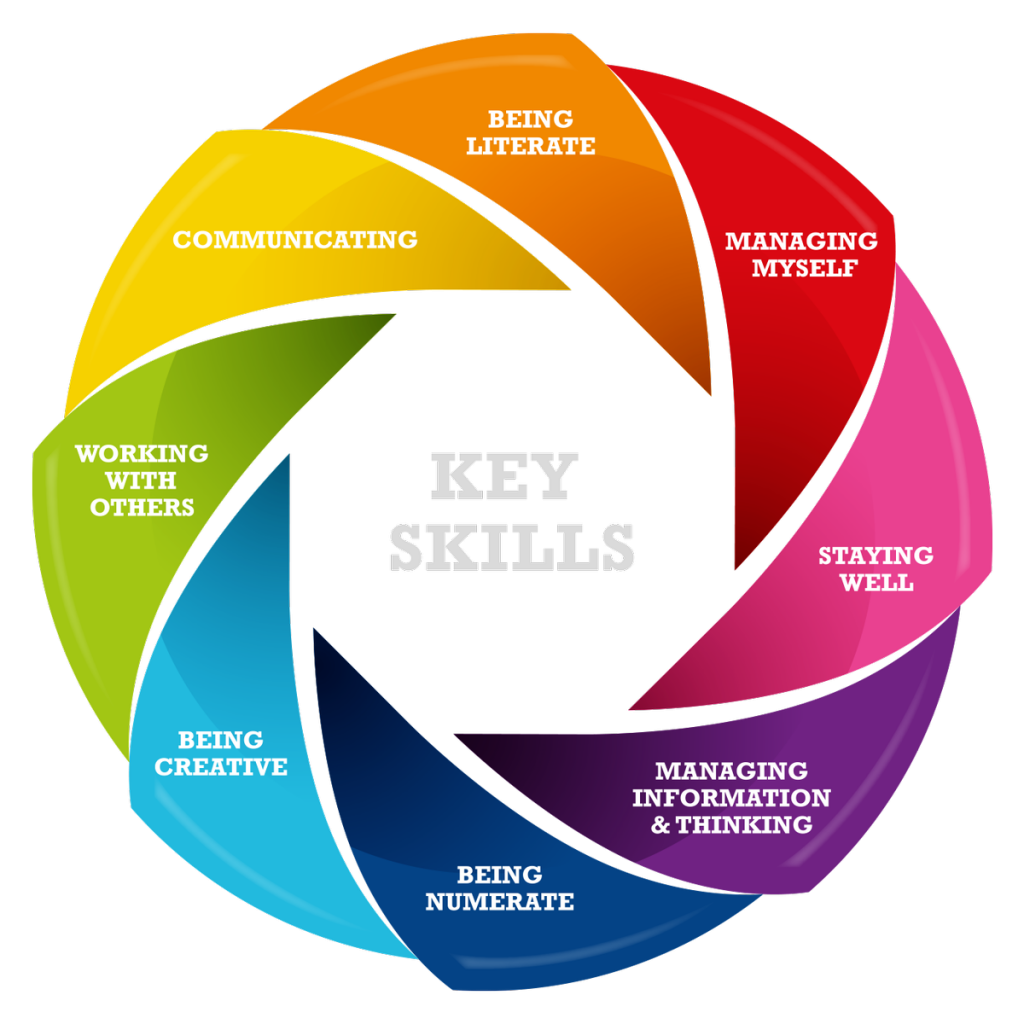 Junior Cycle
Senior Cycle
‹#›
Syllabus
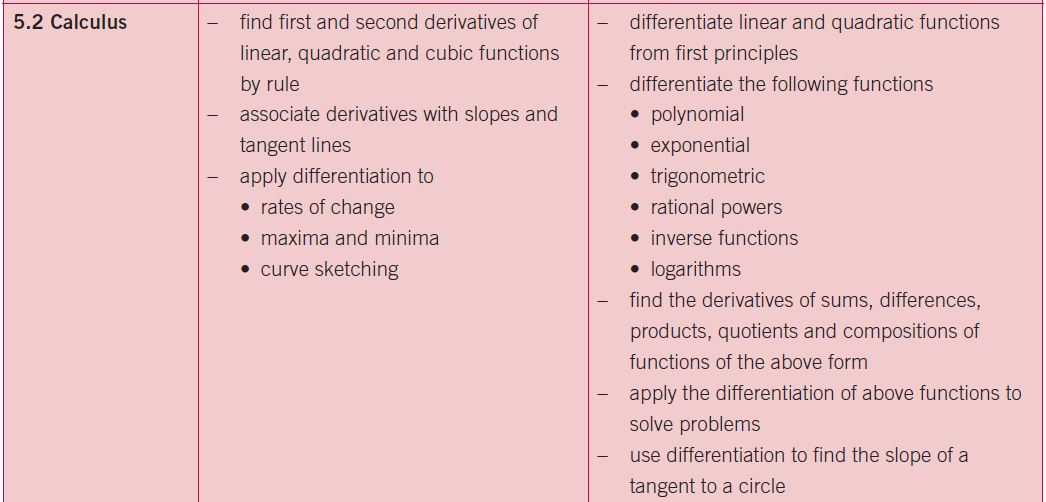 ‹#›
Teaching Calculus for Understanding
Breakout Room
Open the participant guide
Introduce yourself
Open & explore ‘Teaching Calculus for Understanding’ (Lesson 5, Assignment 1)
Discuss: 
Have you engaged with this resource? If so, share your experience.
How do you see this task working in your school context?
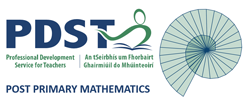 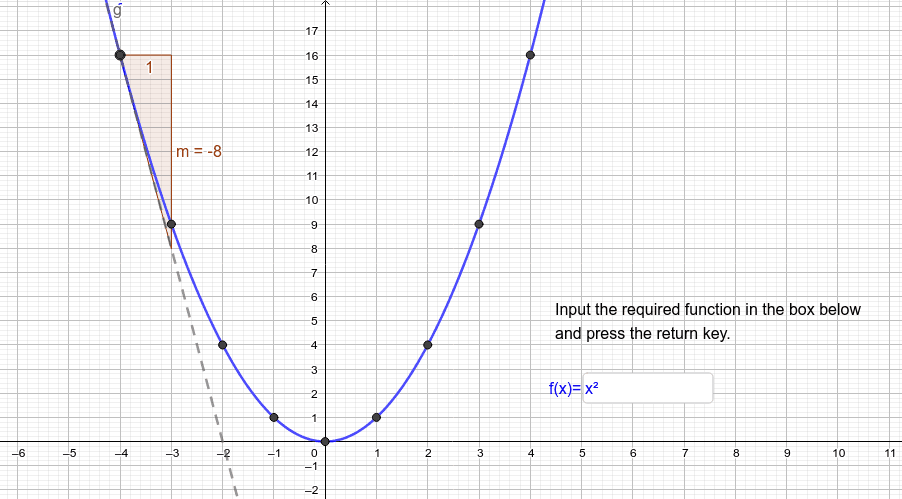 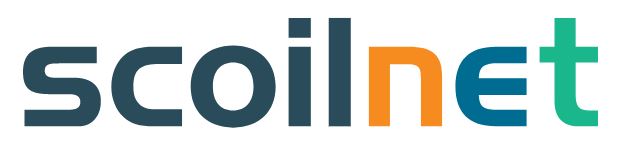 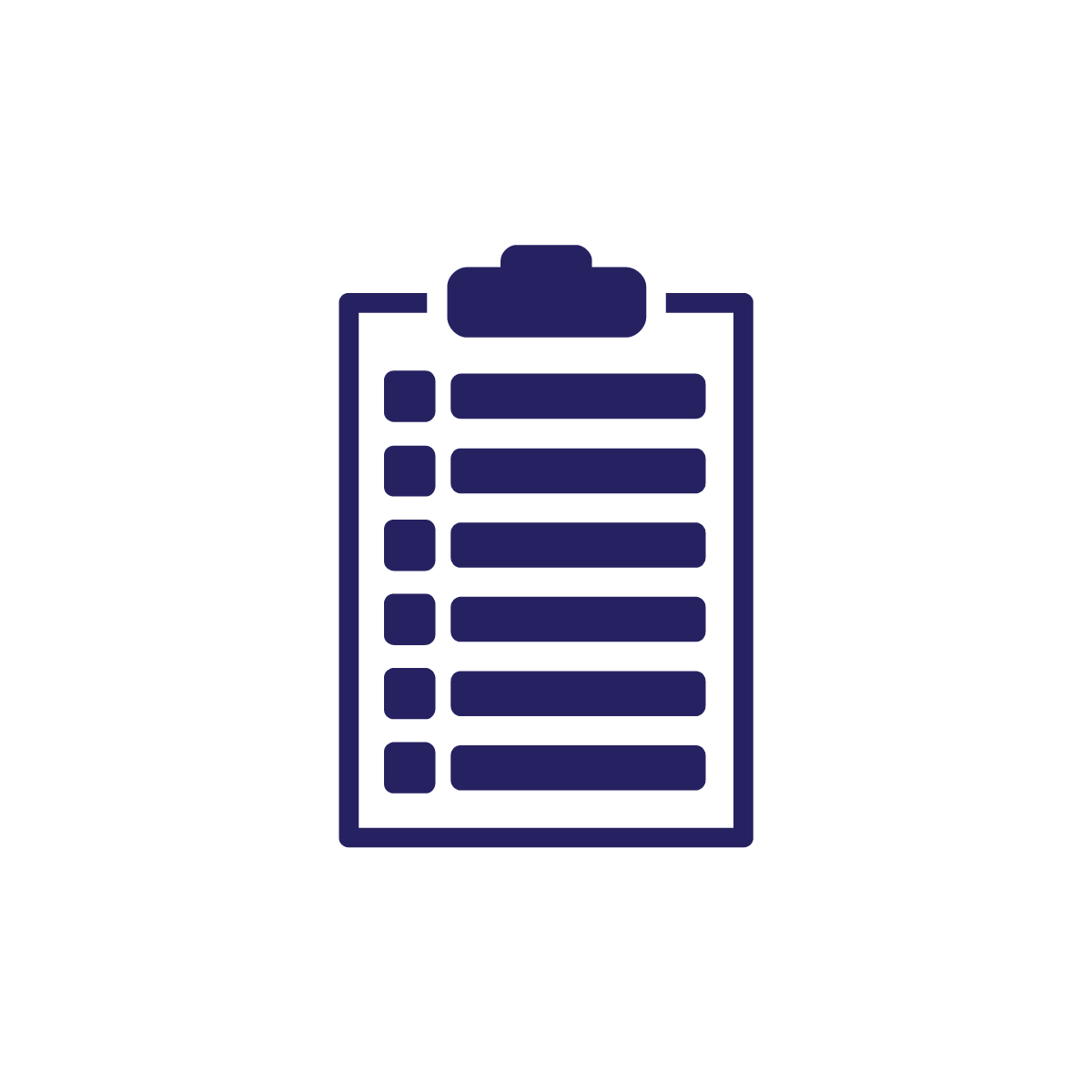 ‹#›
The Derivative
What do you see as the main challenges involved in teaching the derivative?

Go to www.menti.com and insert the following passcode:

46 85 91 6
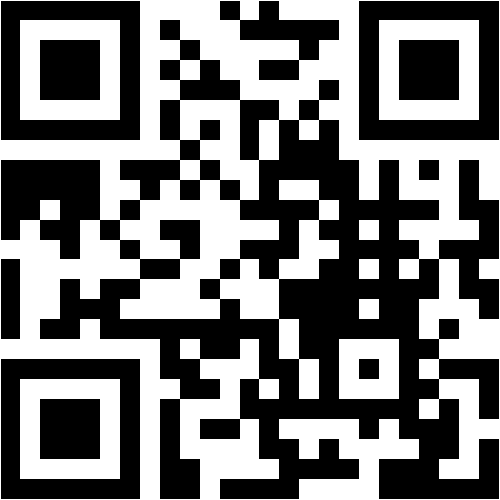 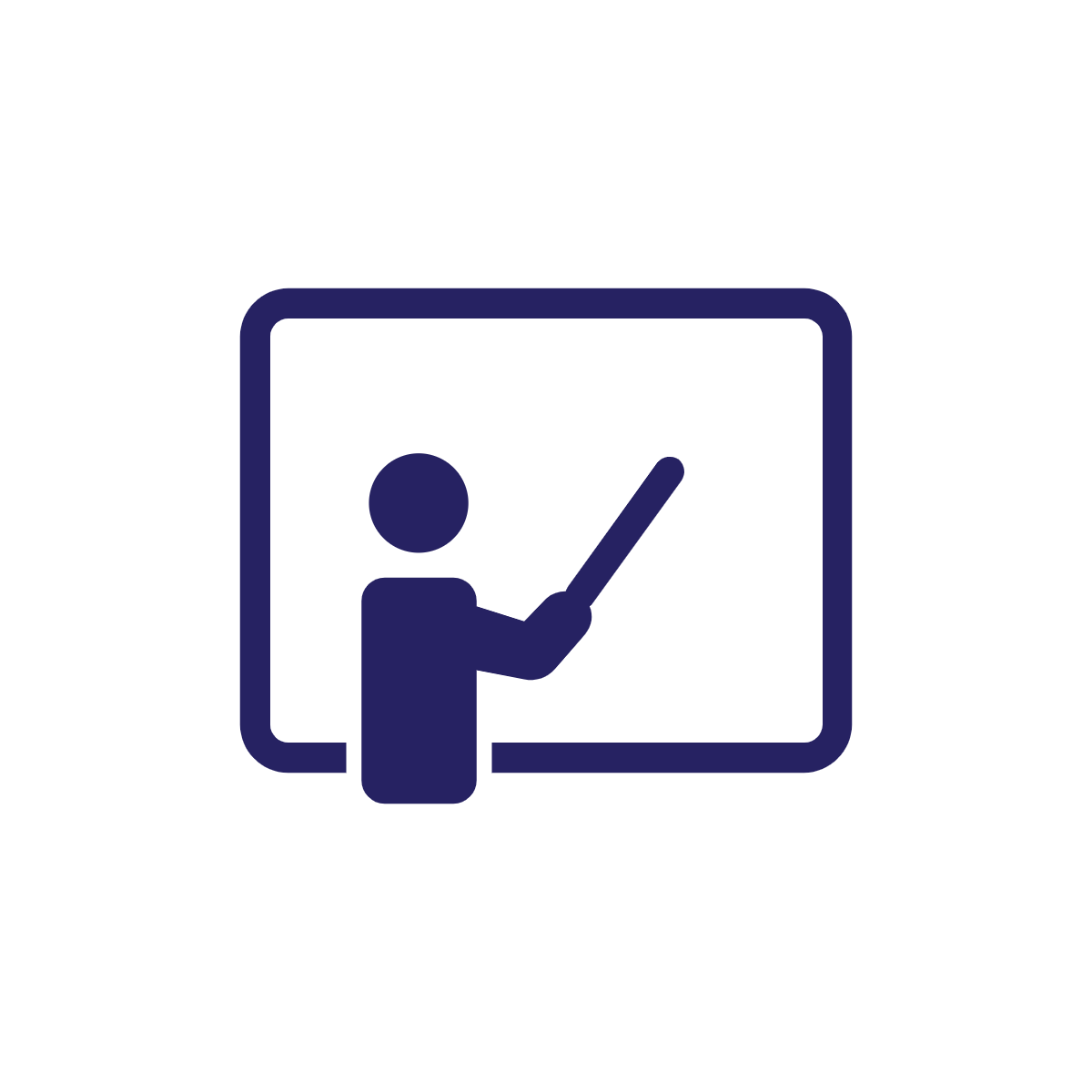 ‹#›
Use of vocabulary & symbols (OL)
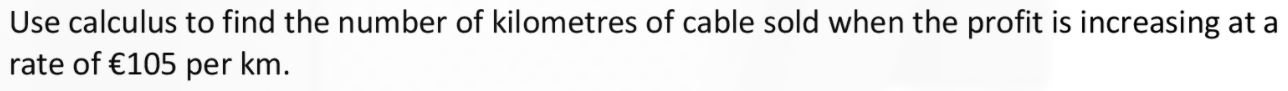 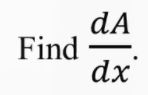 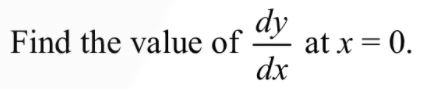 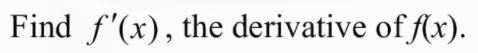 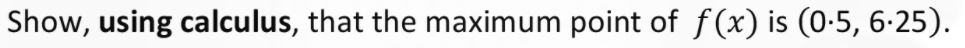 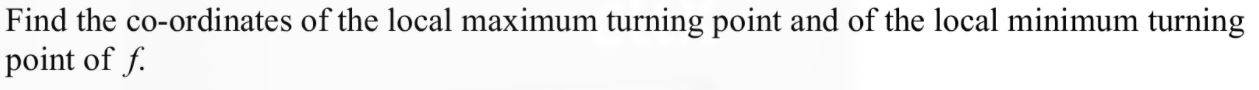 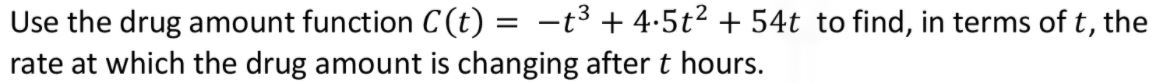 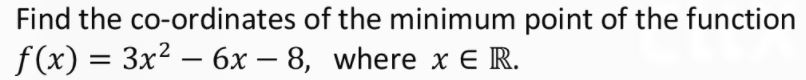 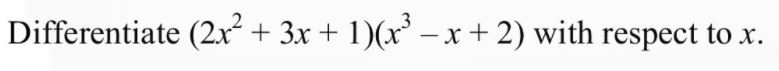 ‹#›
Use of vocabulary & symbols (HL)
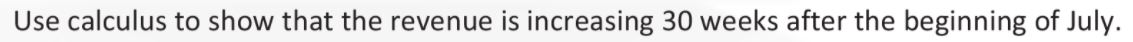 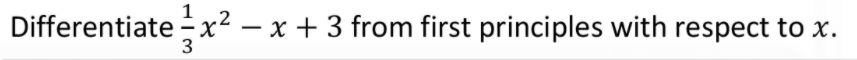 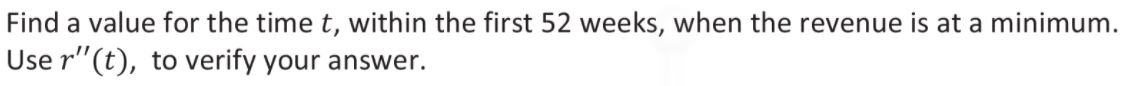 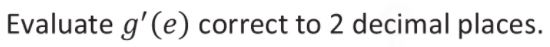 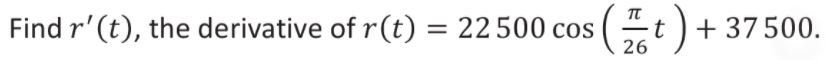 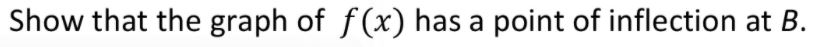 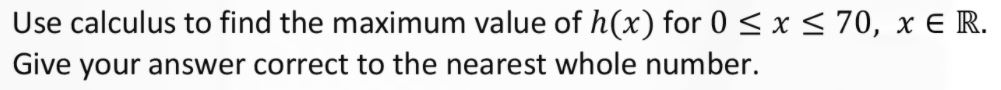 ‹#›
Train Speed
Runner Speed
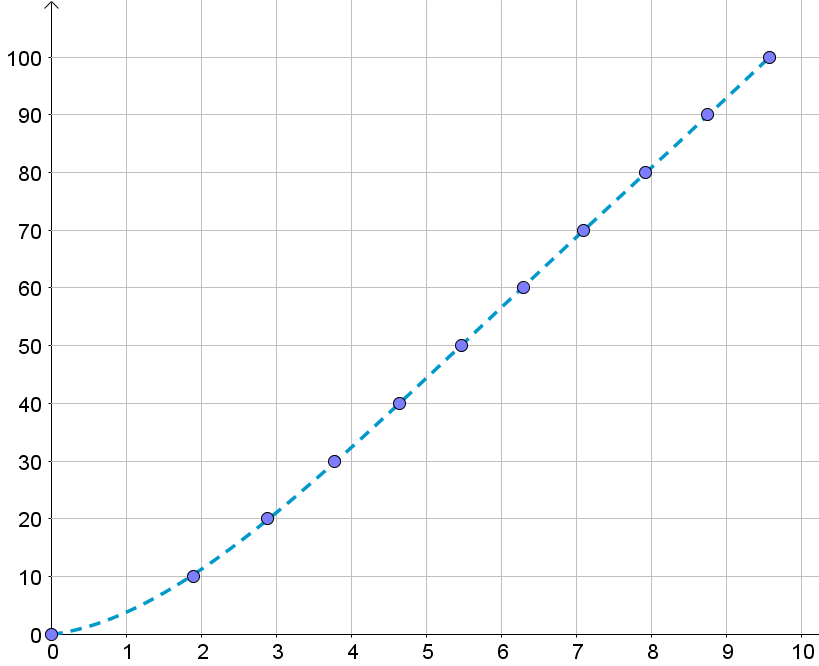 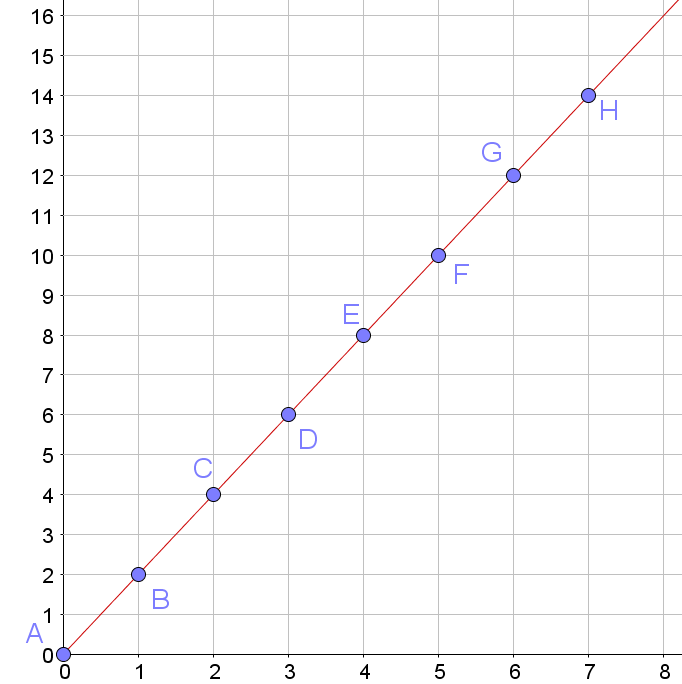 Distance (m)
Distance (km)
Time (s)
Time (minutes)
Cyclist Distance
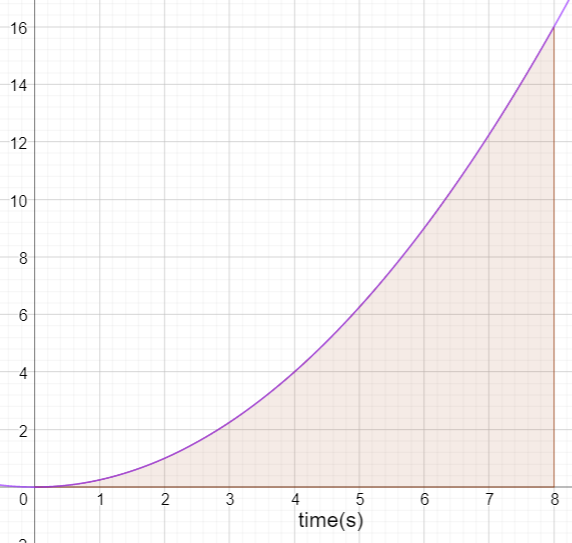 Speed (m/s)
Time (seconds)
‹#›
Derivative Task
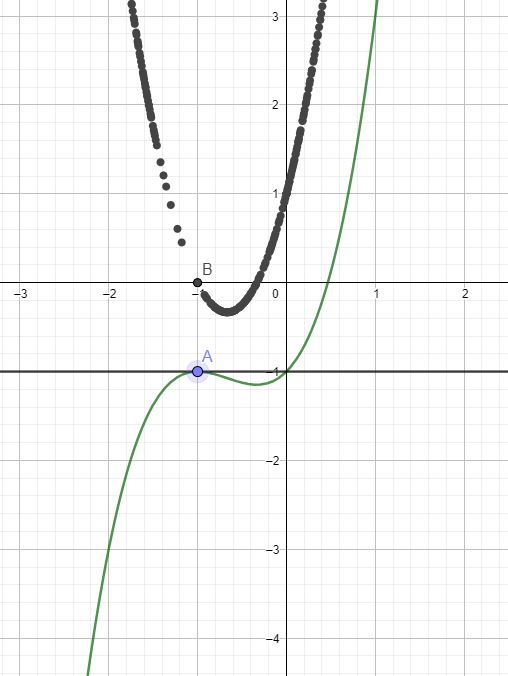 Describe the ‘story’ of the tangent to this curve
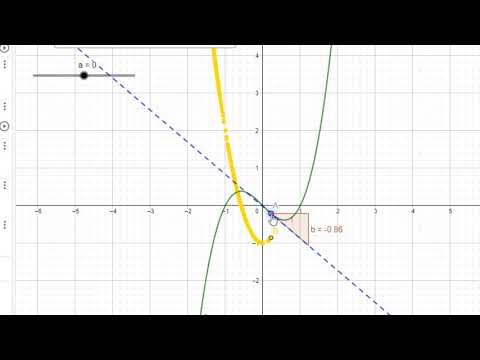 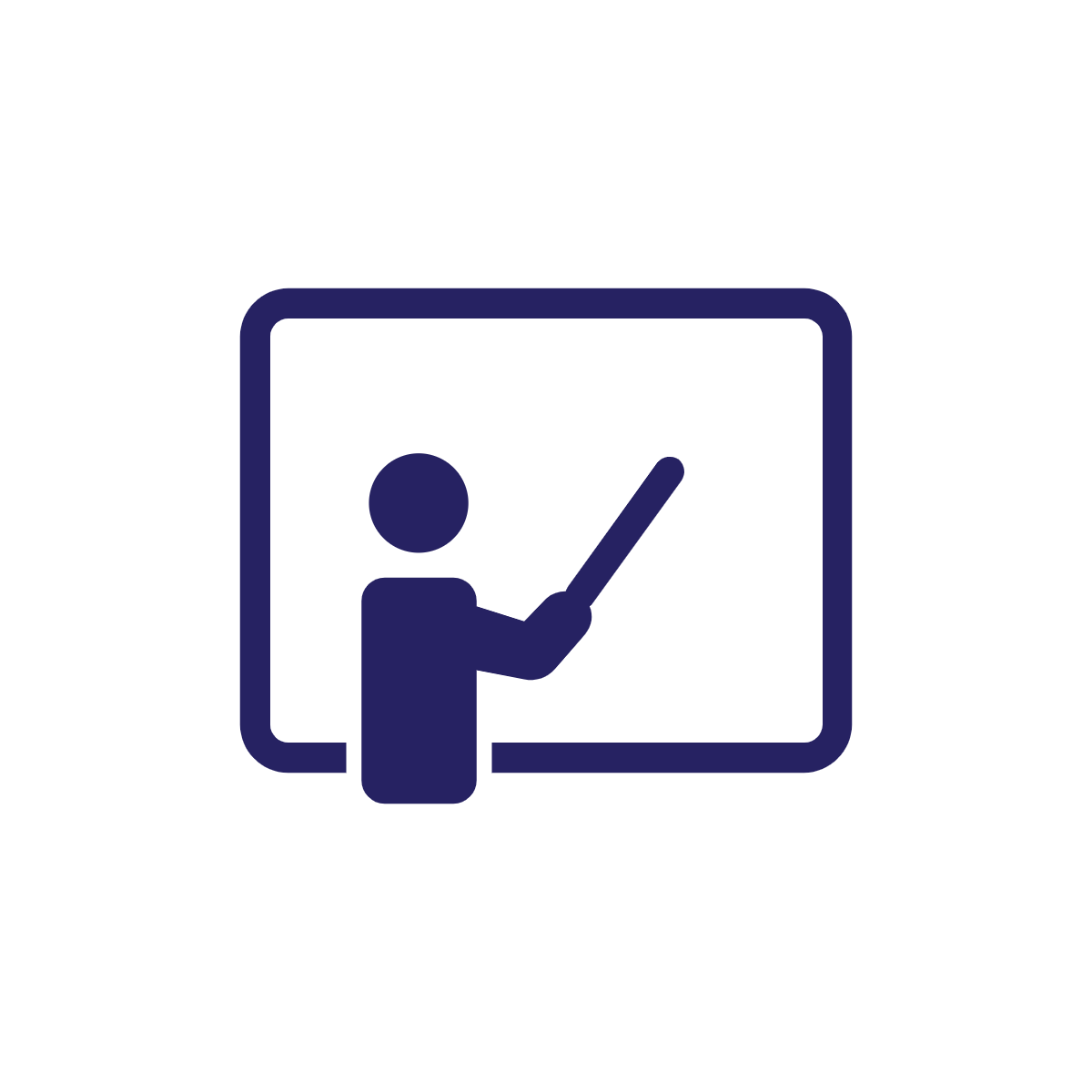 ‹#›
Collaborative Activity - Breakout Rooms
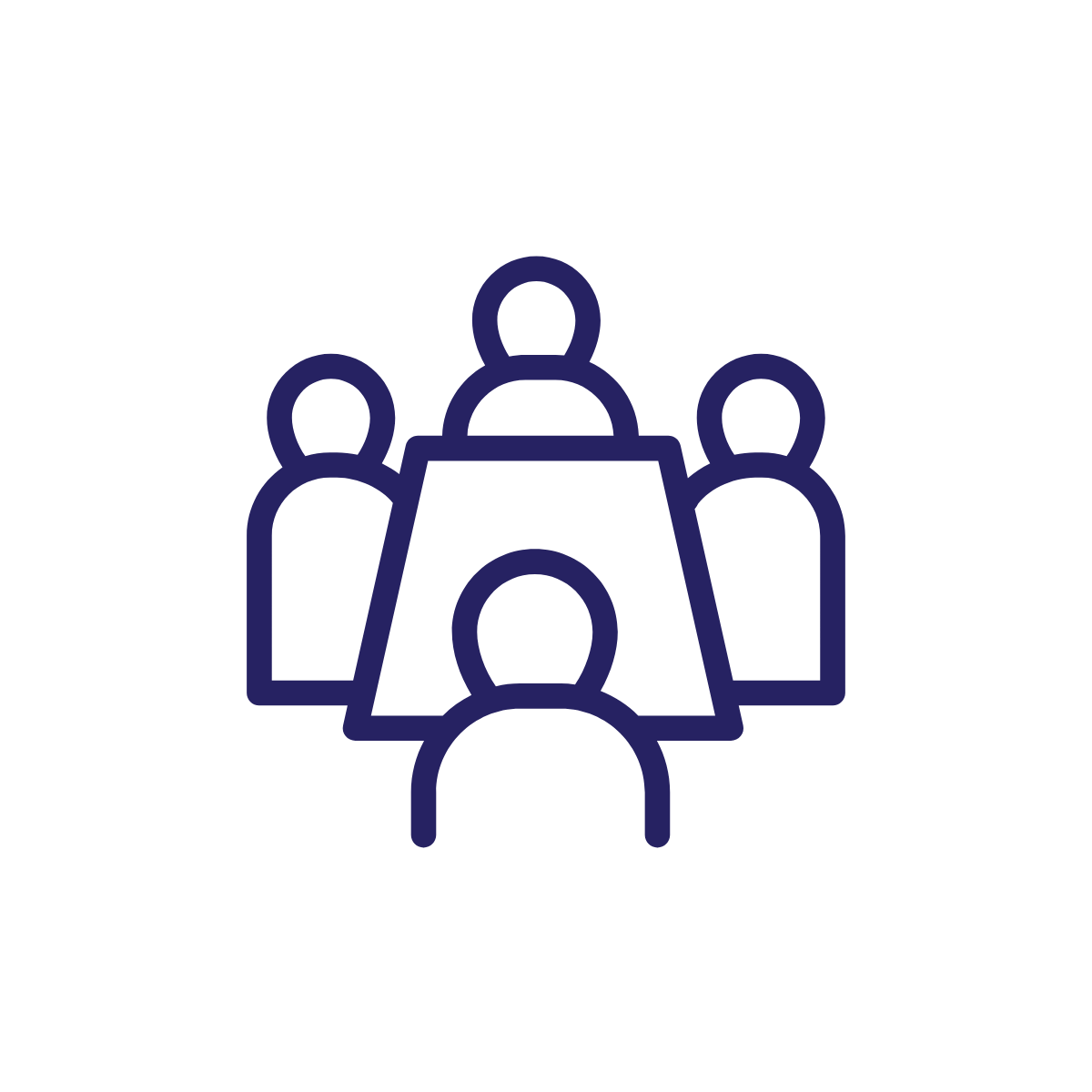 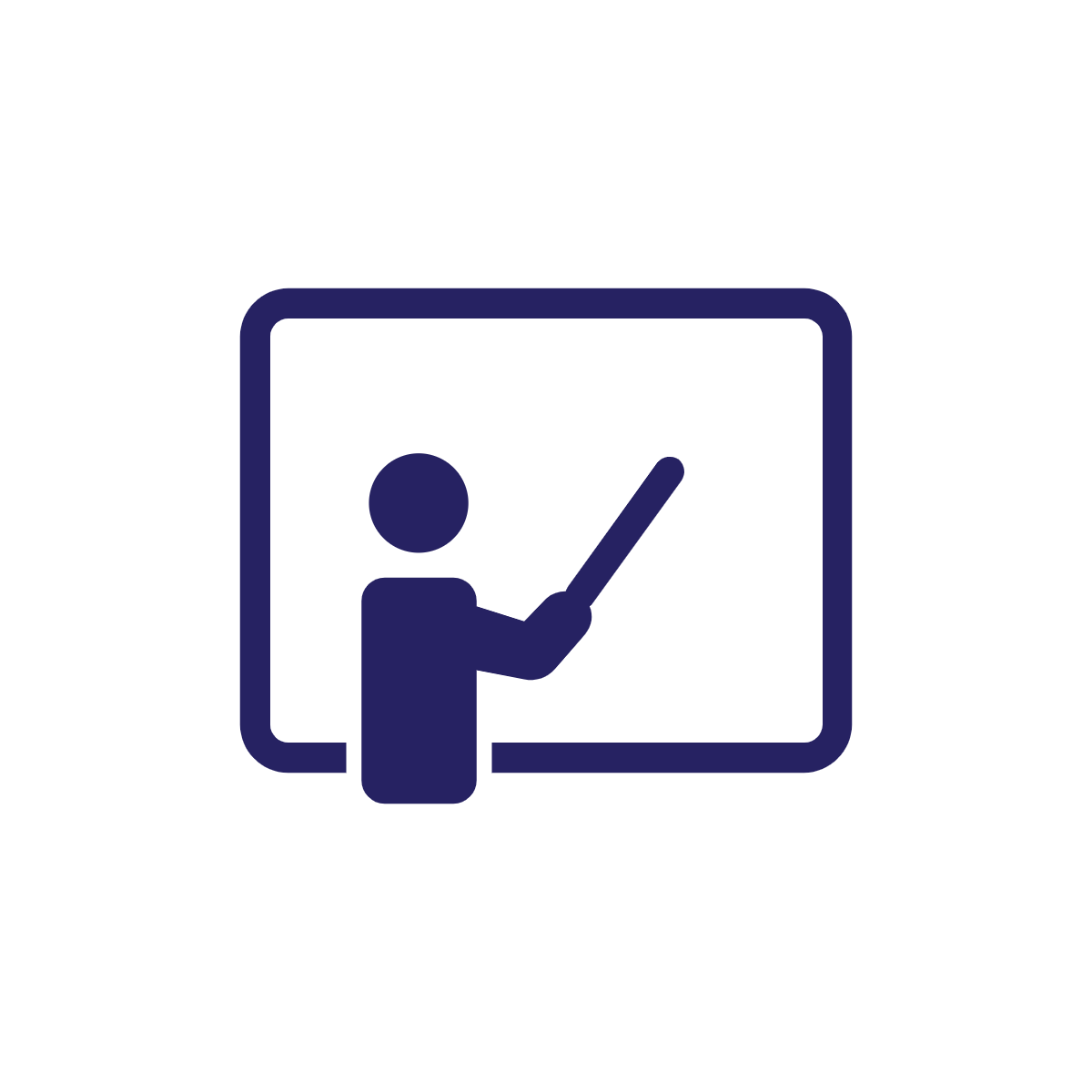 ‹#›
Students create their own file
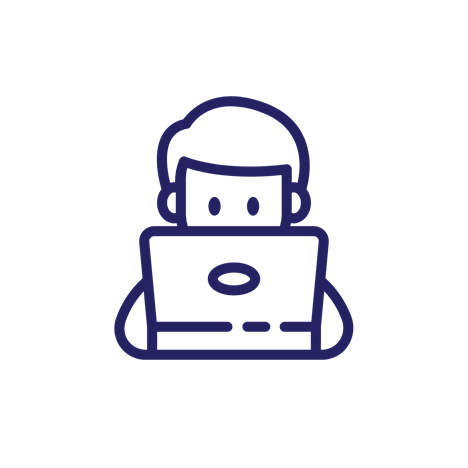 ‹#›
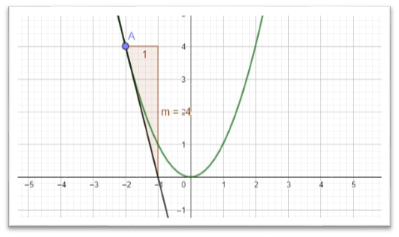 Students create their own file
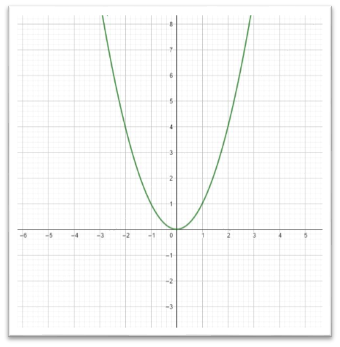 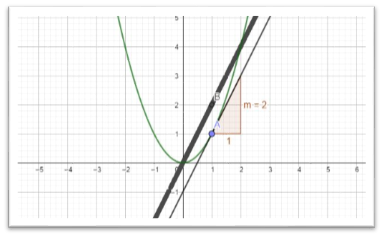 ‹#›
Questioning
What do you notice about the turning points of the original function?
What happens to the parent function when the derivative function crosses the x axis?
What do you notice about the derivative function when the slope of the parent function is…
increasing?
decreasing?
moving from decreasing to increasing/increasing to decreasing/at the point of inflection?
‹#›
Collaborative activity
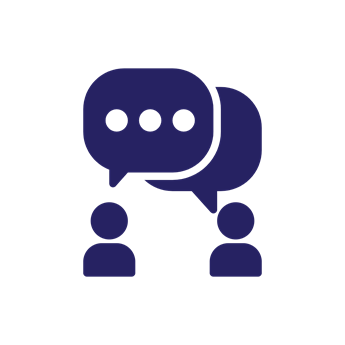 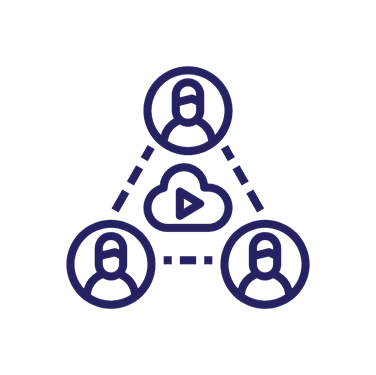 ‹#›
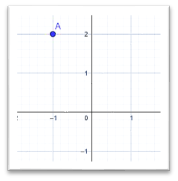 Tell the ‘story’ of the tangent
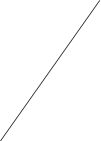 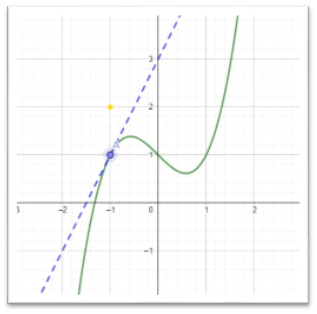 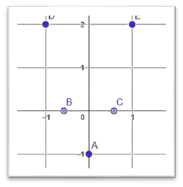 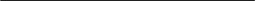 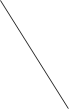 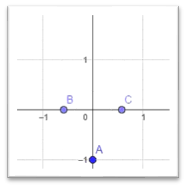 ‹#›
Compare graphs
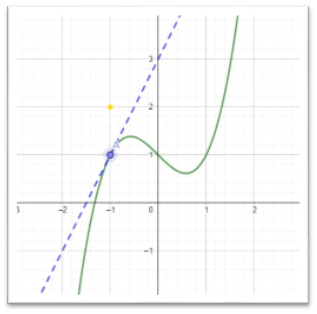 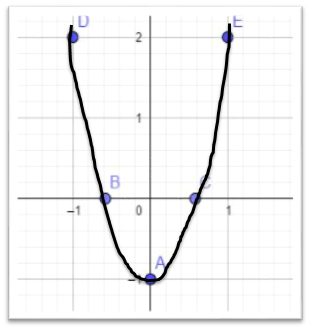 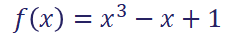 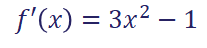 ‹#›
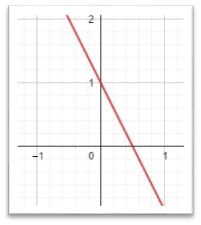 Compare Graphs
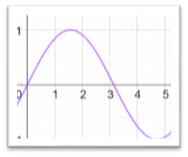 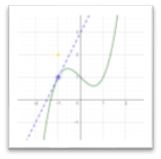 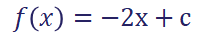 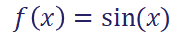 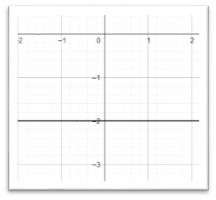 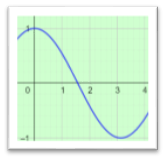 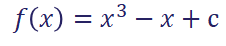 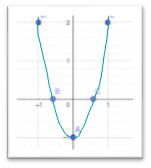 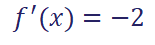 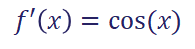 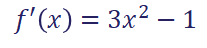 ‹#›
Individual student work
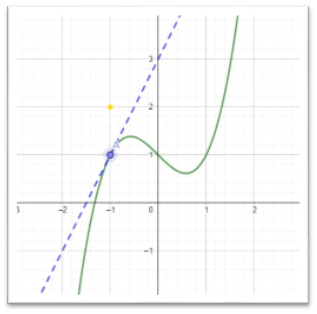 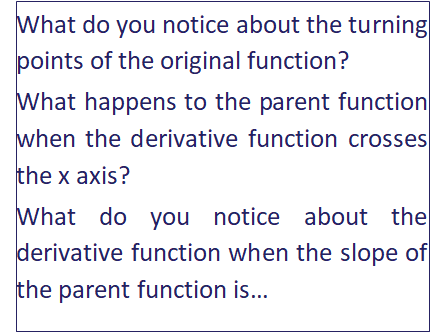 ‹#›
Class Discussion
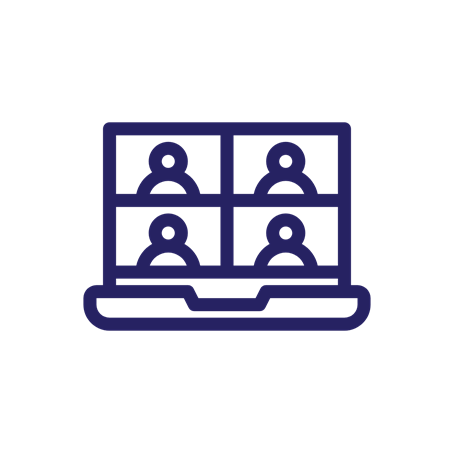 ‹#›
Next Steps
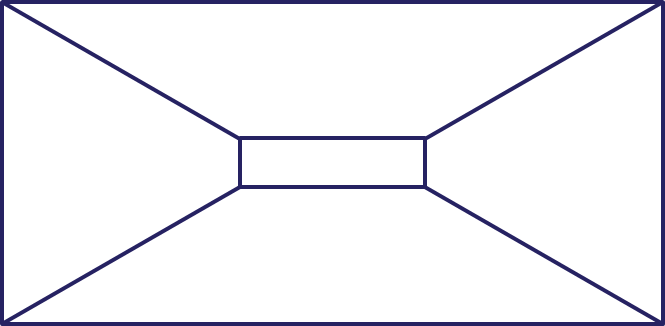 ‹#›
Syllabus
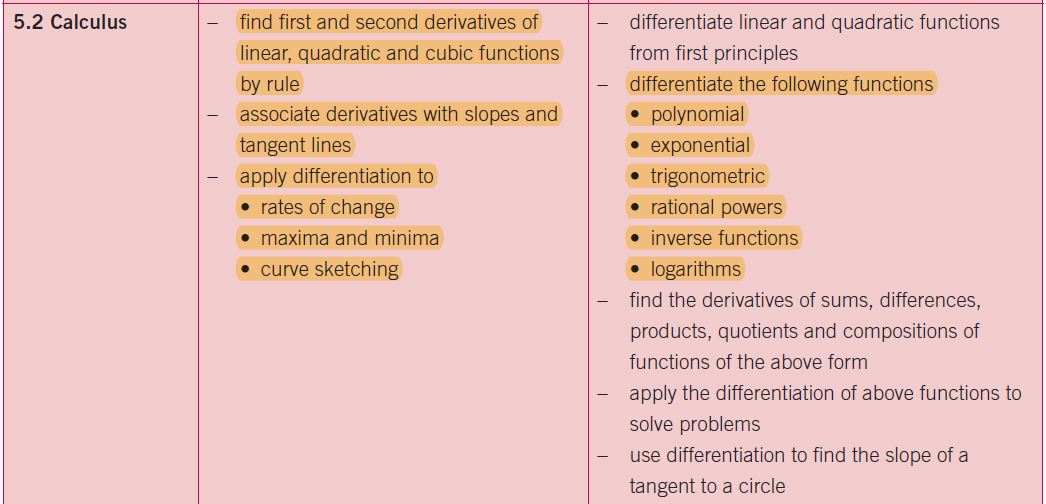 ‹#›
Reflection on Teaching Approaches
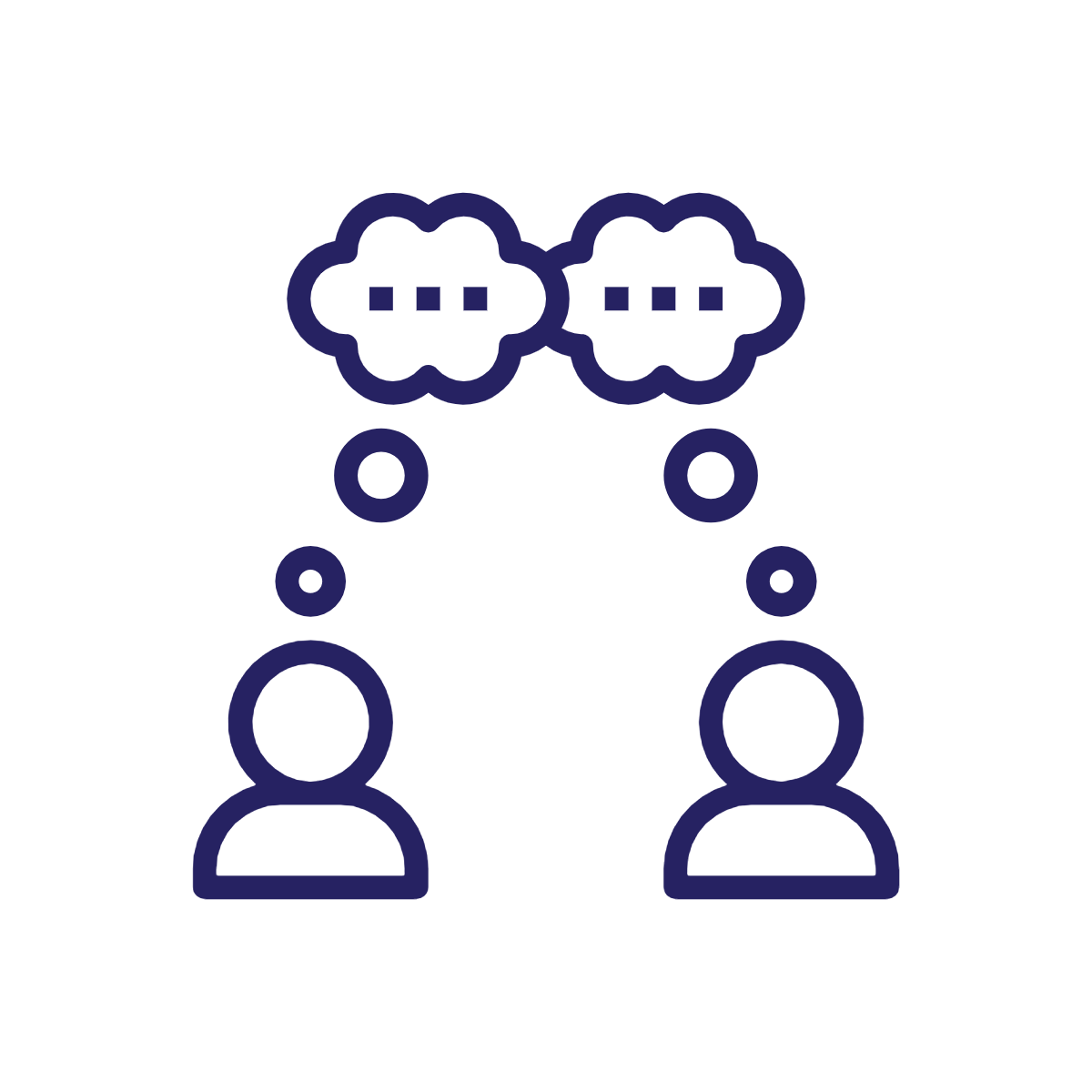 https://padlet.com/postprimarymaths/reflectiononteaching
‹#›
Break Time
I wonder what comes before cough f?
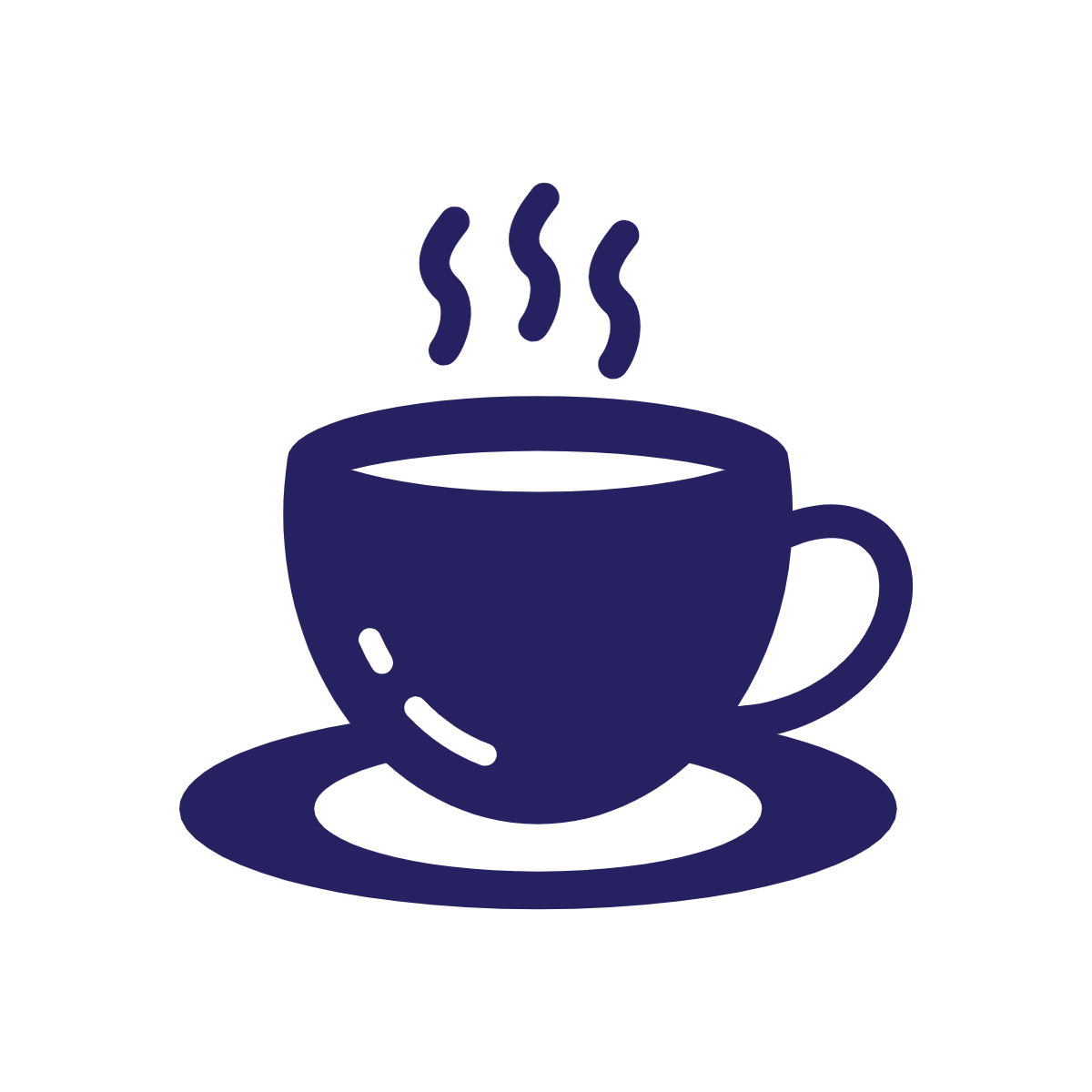 Section 2 starts at 10:25
‹#›
Integral Calculus
Making sense of area and average value
‹#›
Why Spend Time on Integral Calculus Today?
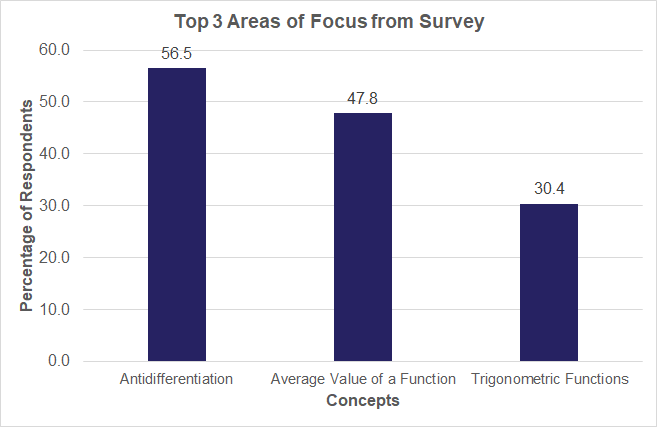 ‹#›
Function - Derivative Matching Exercise
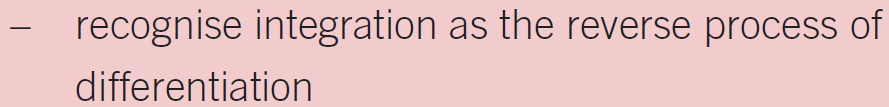 Graphs
Algebraic Expressions
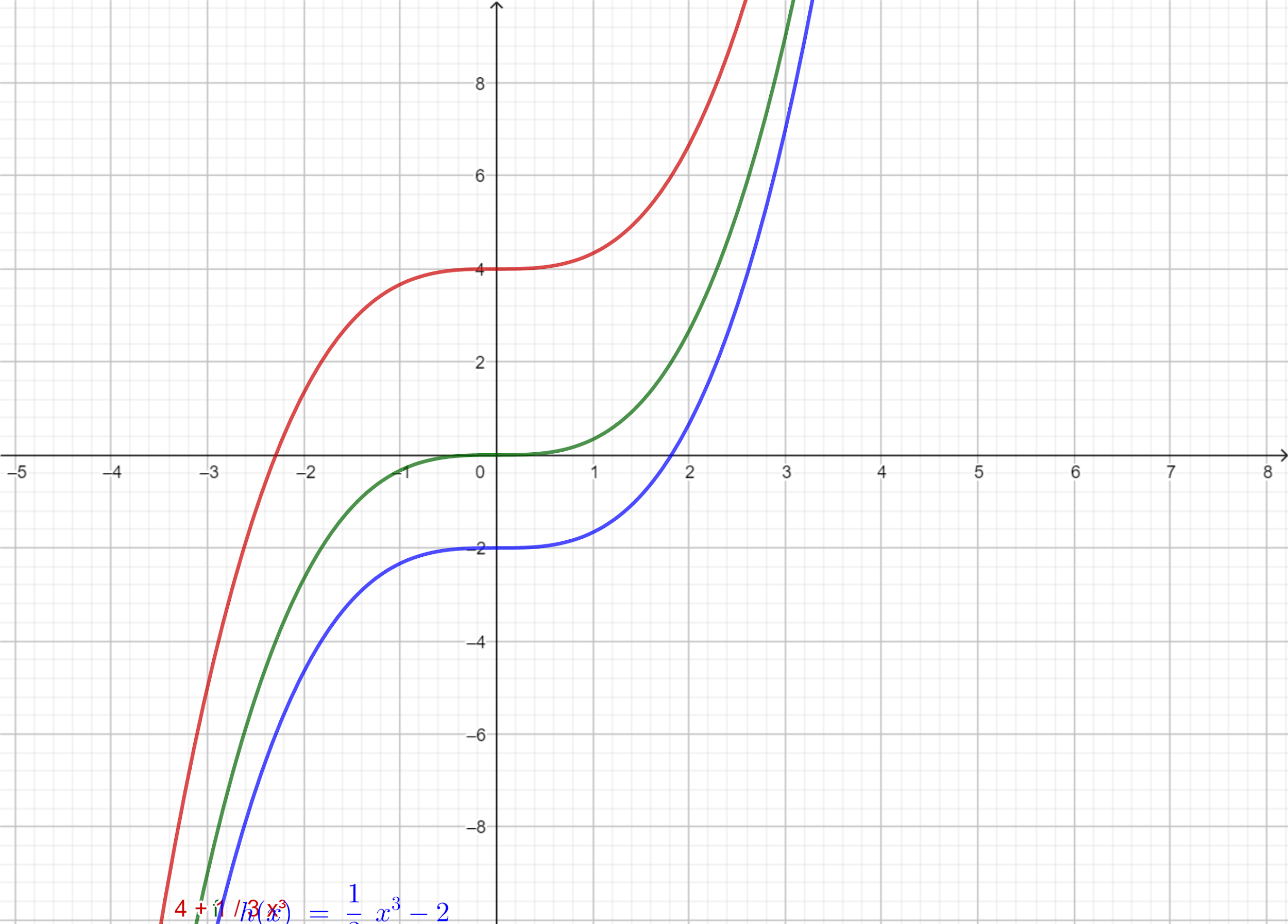 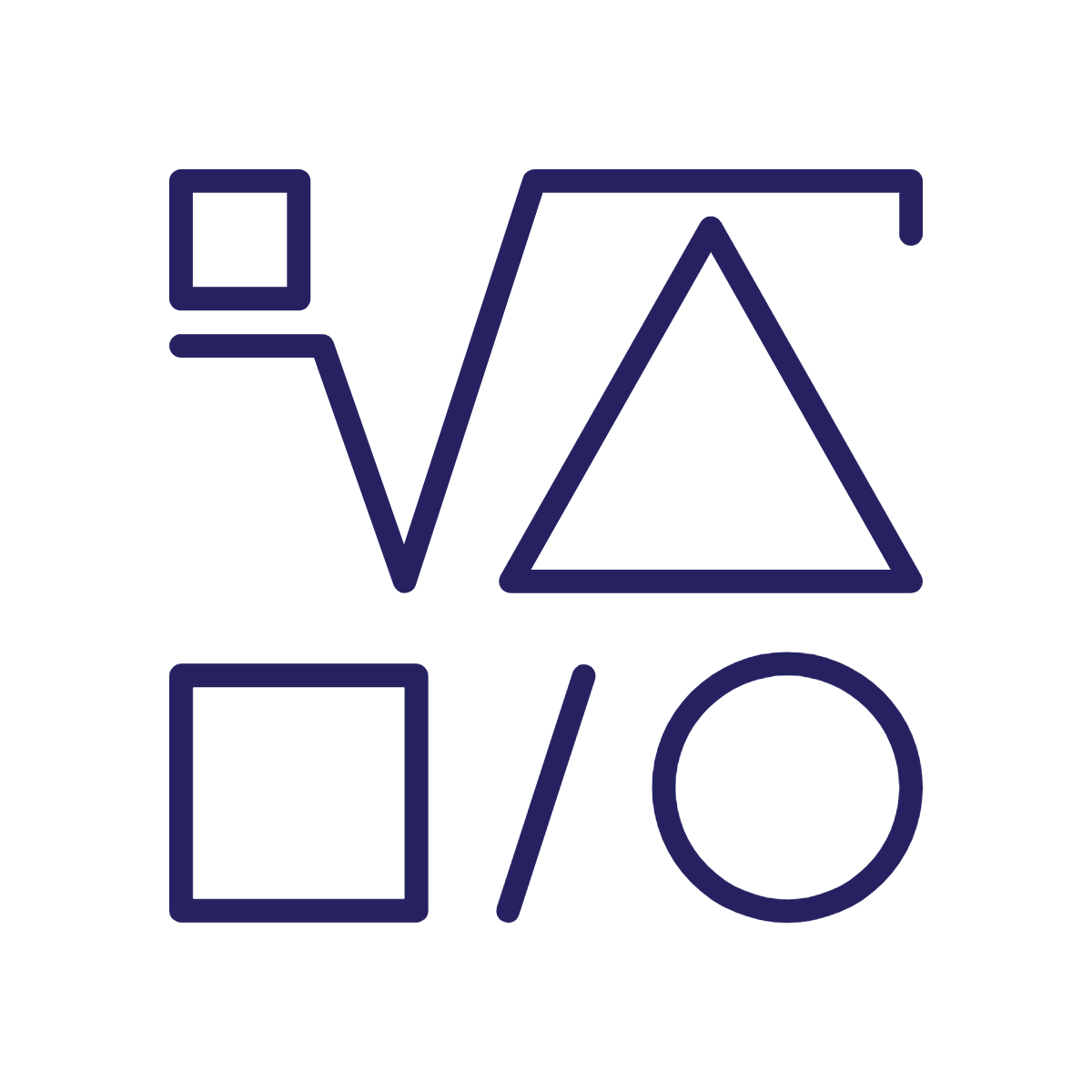 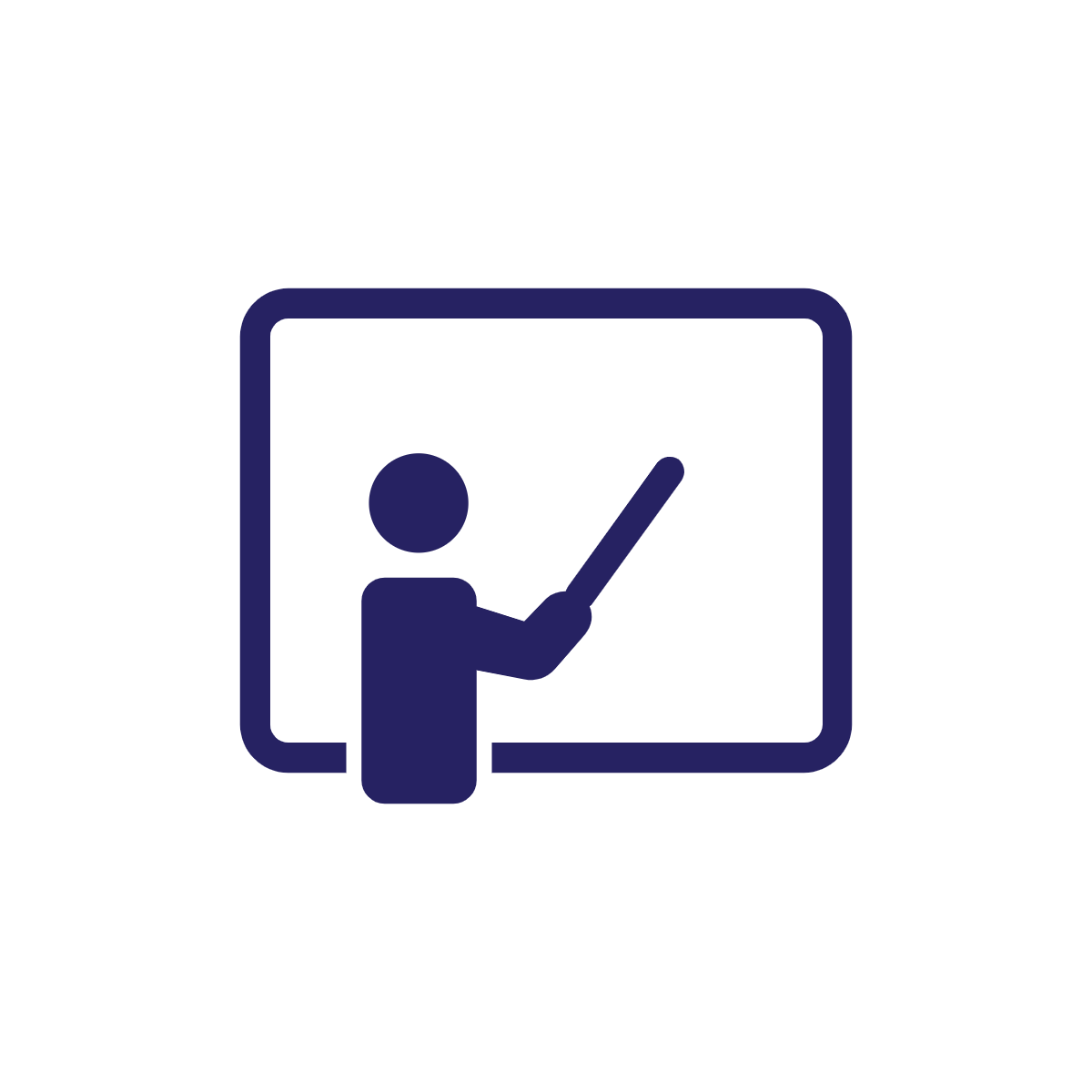 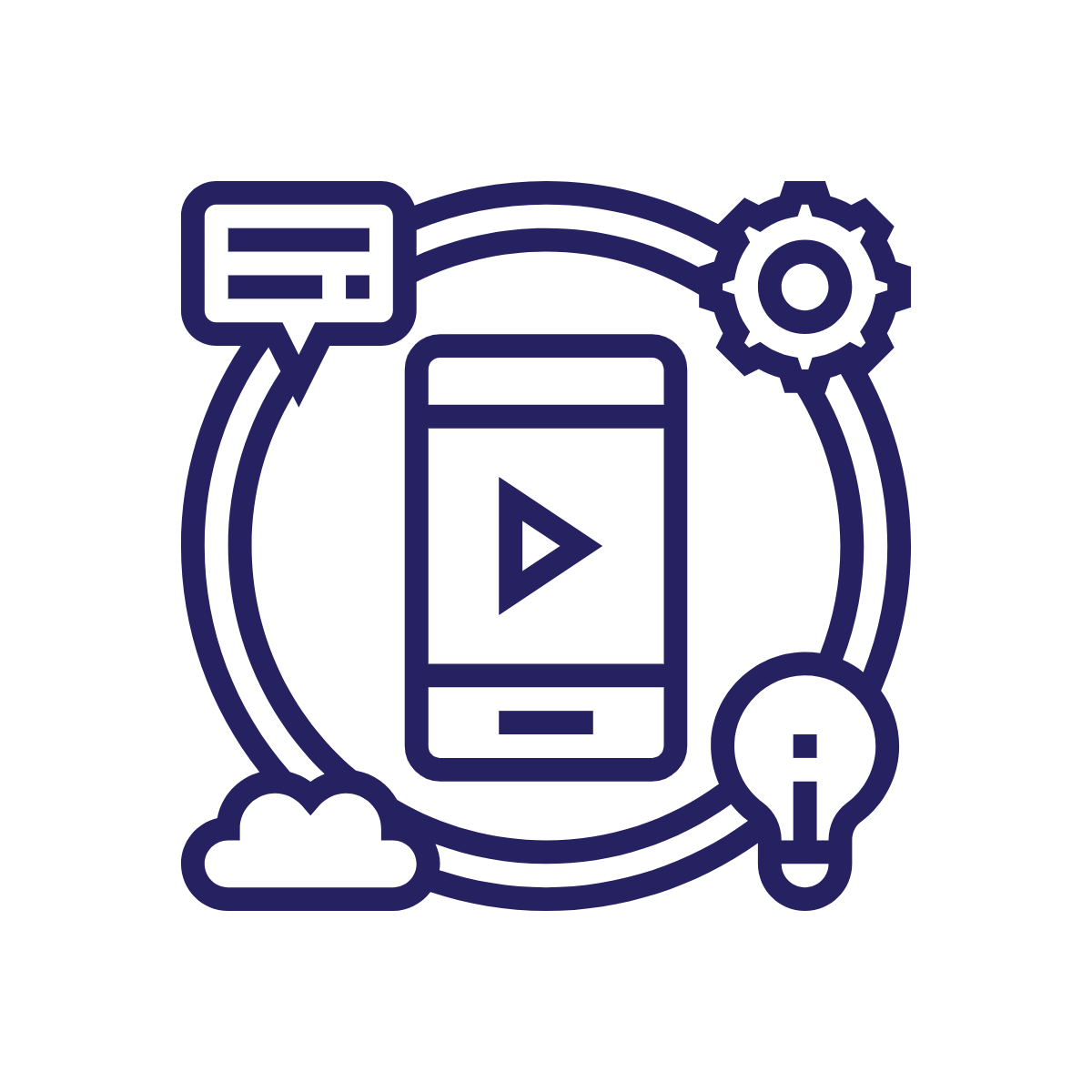 ‹#›
Matching Exercise: Breakout Session Directions
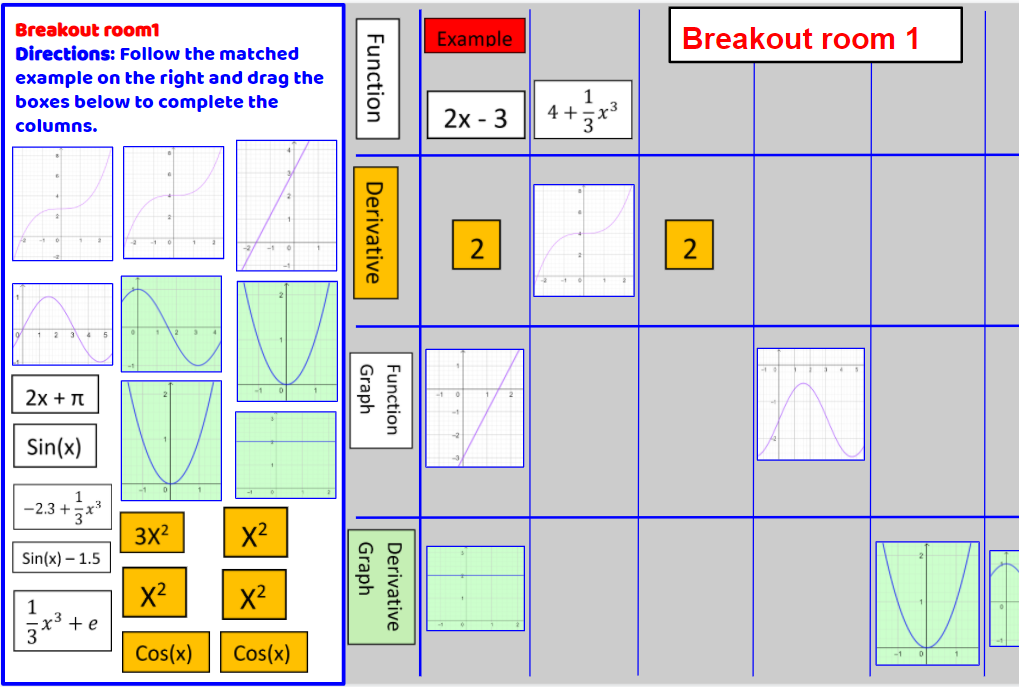 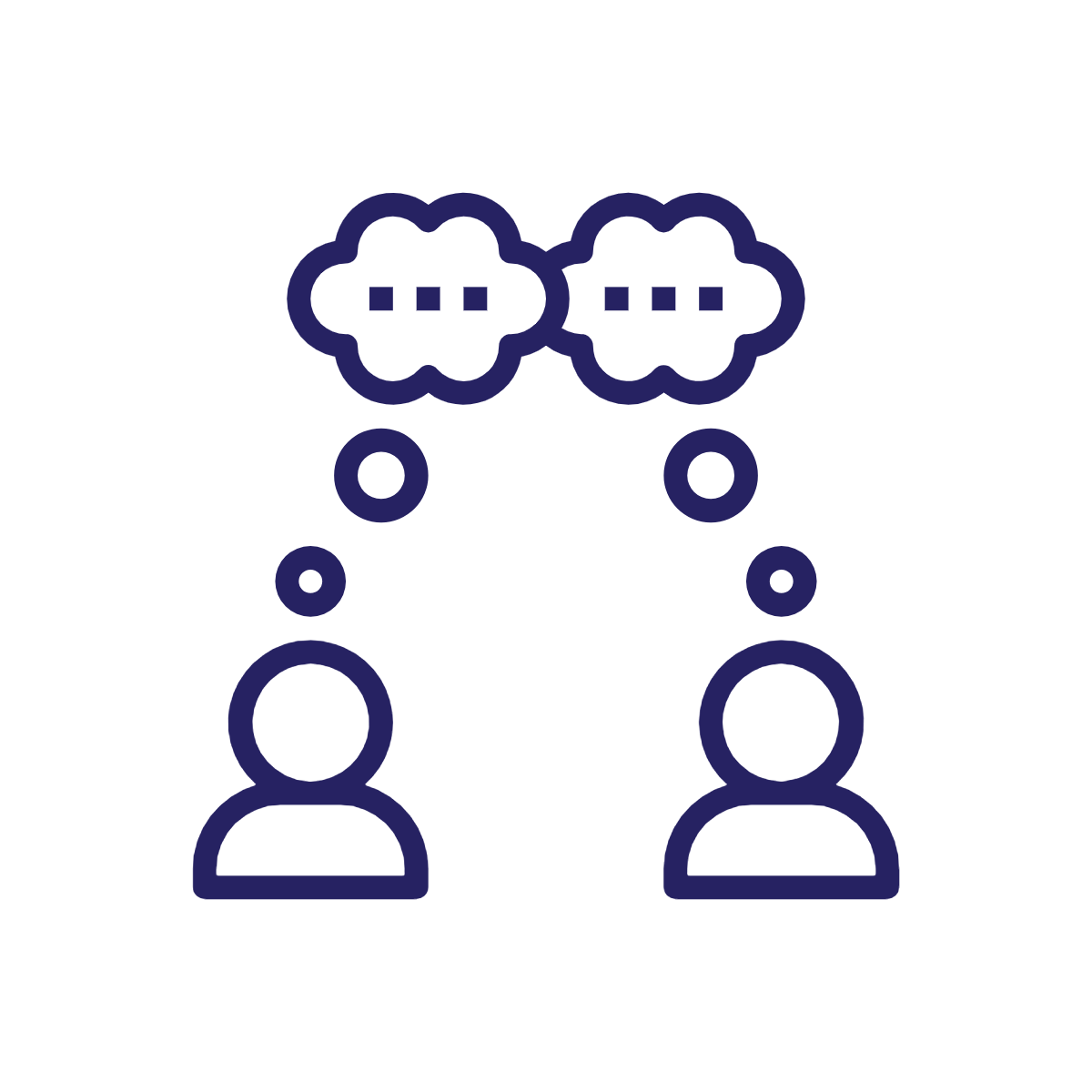 Everyone opens the Google slides file but only 1 person does the dragging
Click “View → Zoom → Fit” and then 
“View → Full screen”
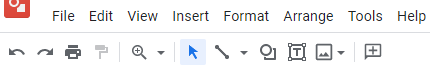 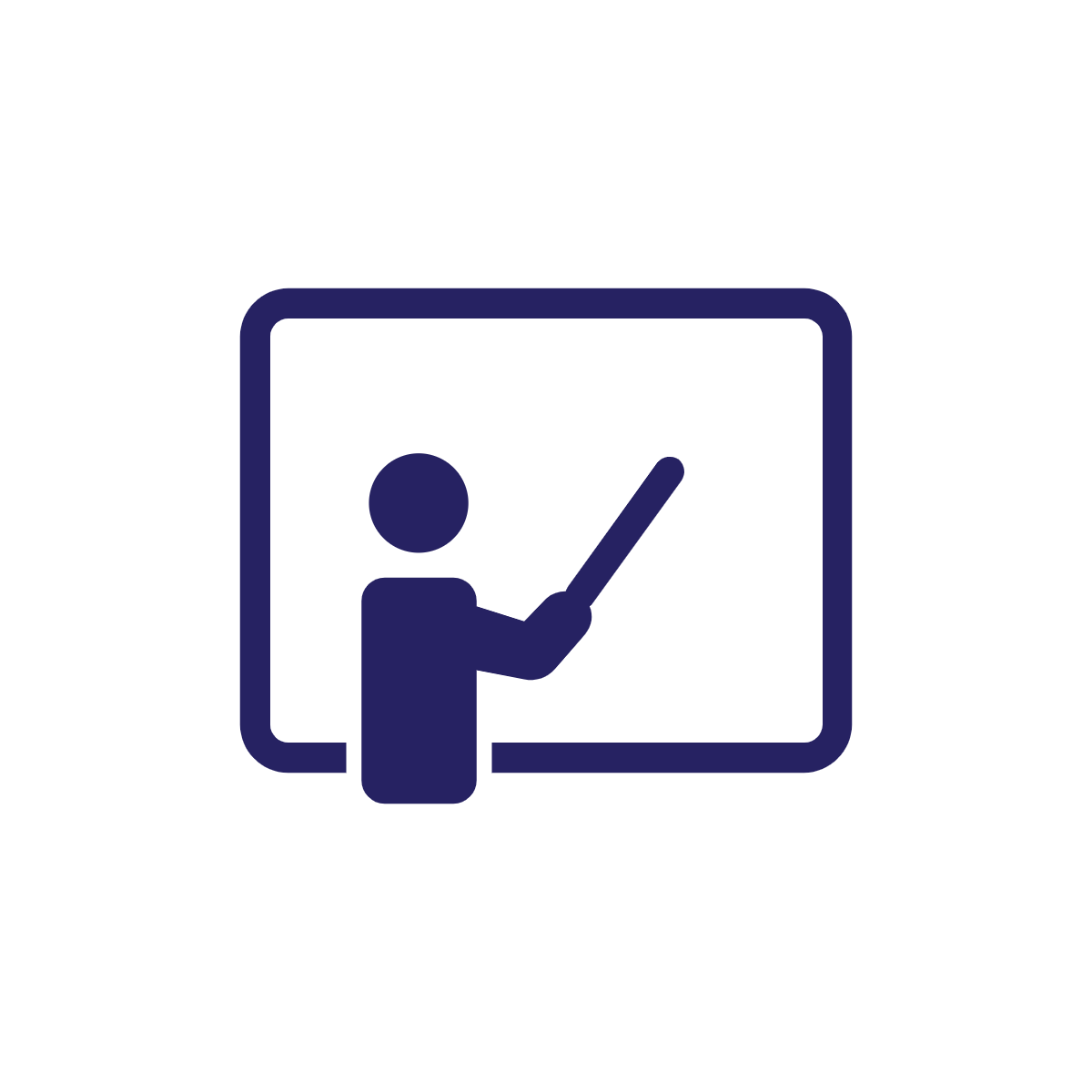 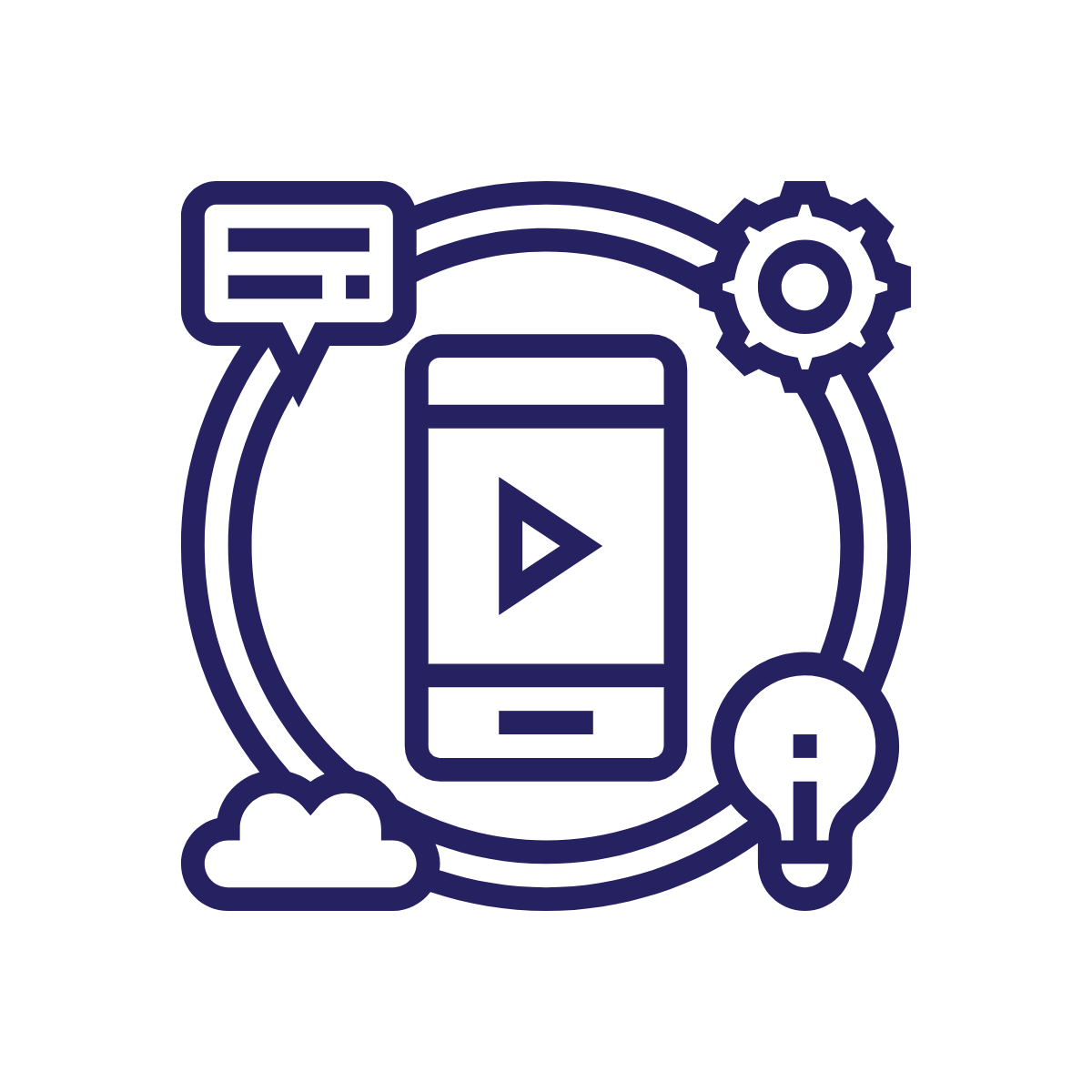 ‹#›
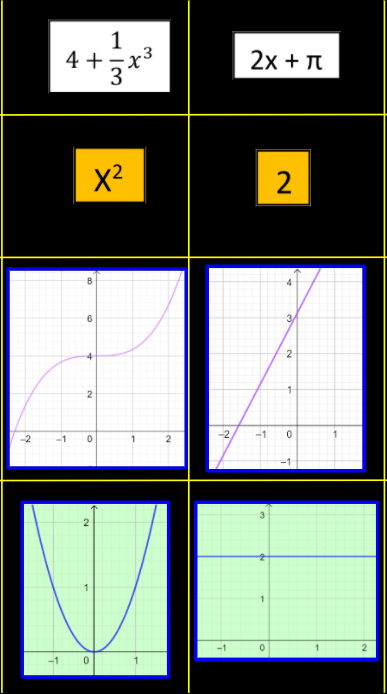 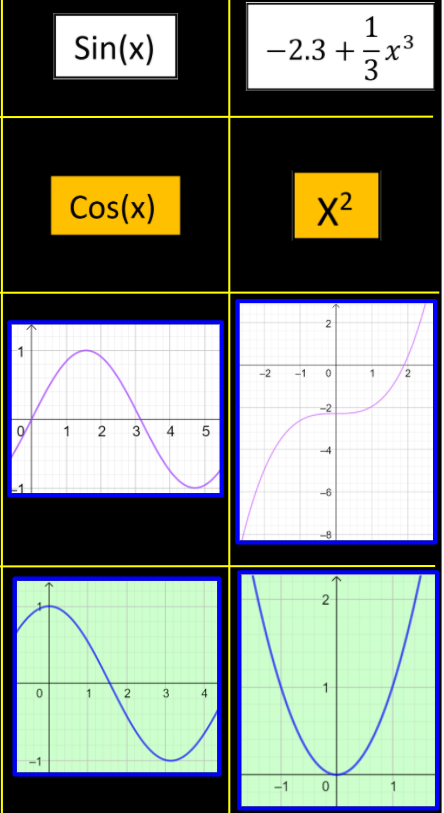 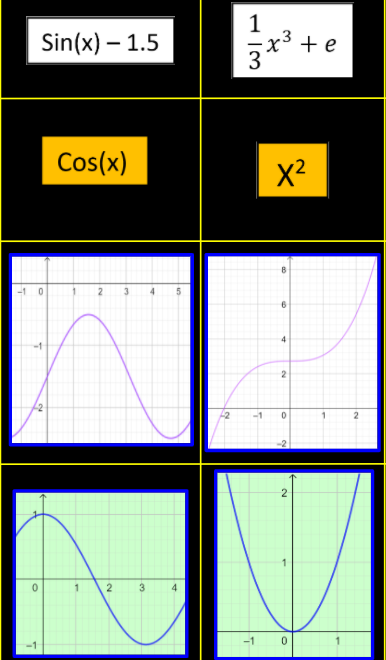 Matching Exercise Solutions
‹#›
Function - Derivative Matching Exercise
f(x)        →       f’(x)
f(x)          →      f’(x)
f(x)       →        f’(x)
y          →      dy/dx
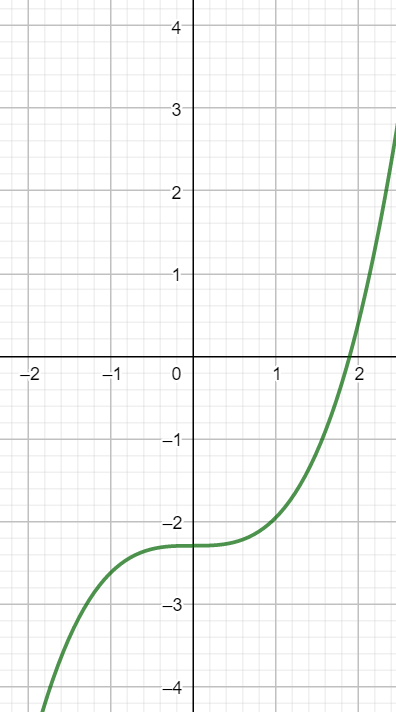 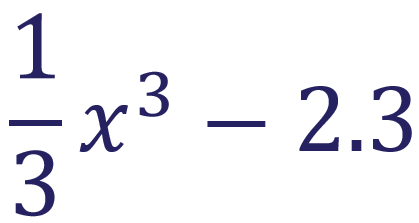 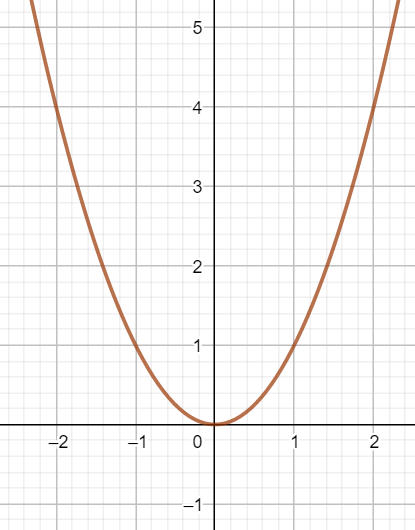 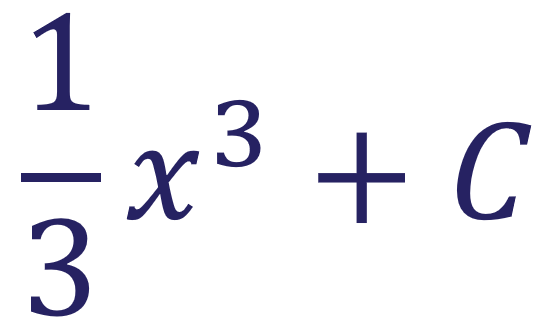 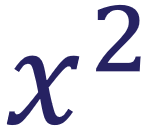 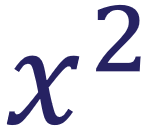 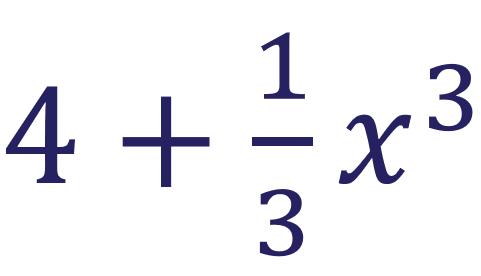 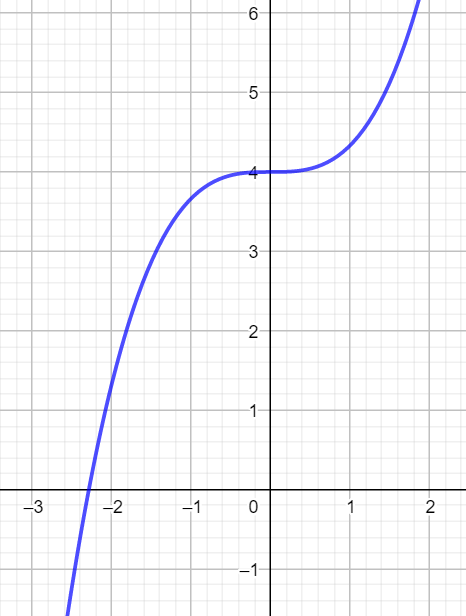 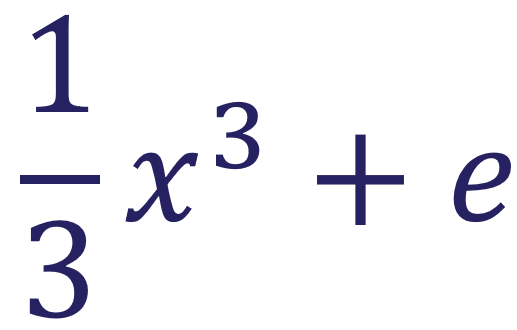 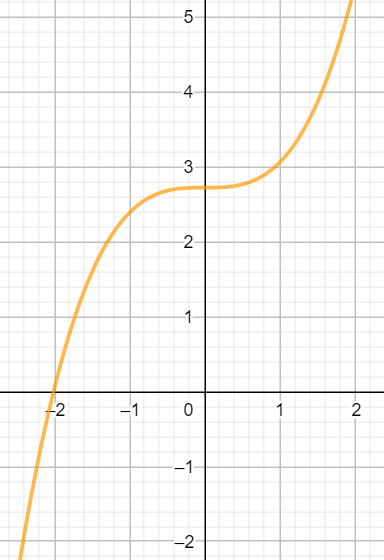 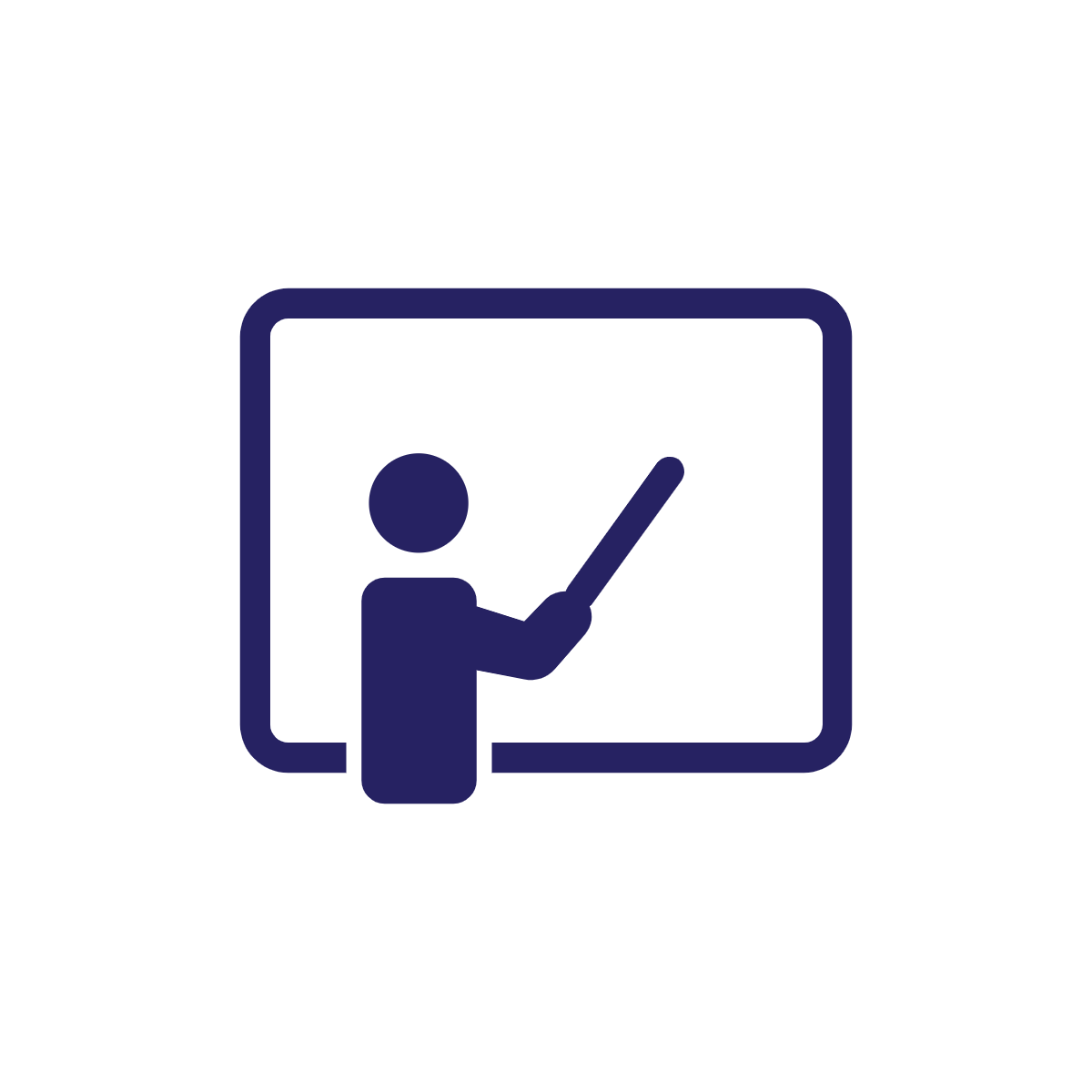 ‹#›
The Antiderivative
←                      Function: g(x)
Antiderivative: G(x)
Anti-differentiating
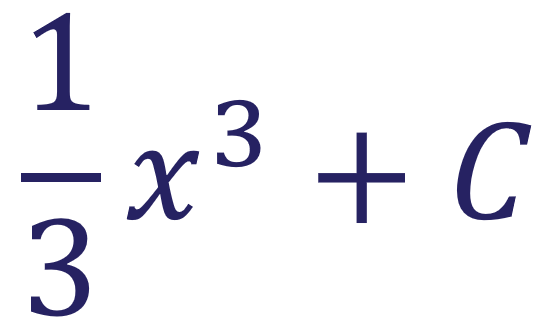 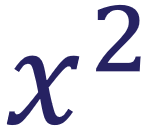 ‹#›
Constructing and Understanding The Formula
At this stage how would your students do if asked to find the antiderivative of e.g. x2 ?
Where might they go wrong? E.g. if they wrote 2x
How can we get them to check their answer?
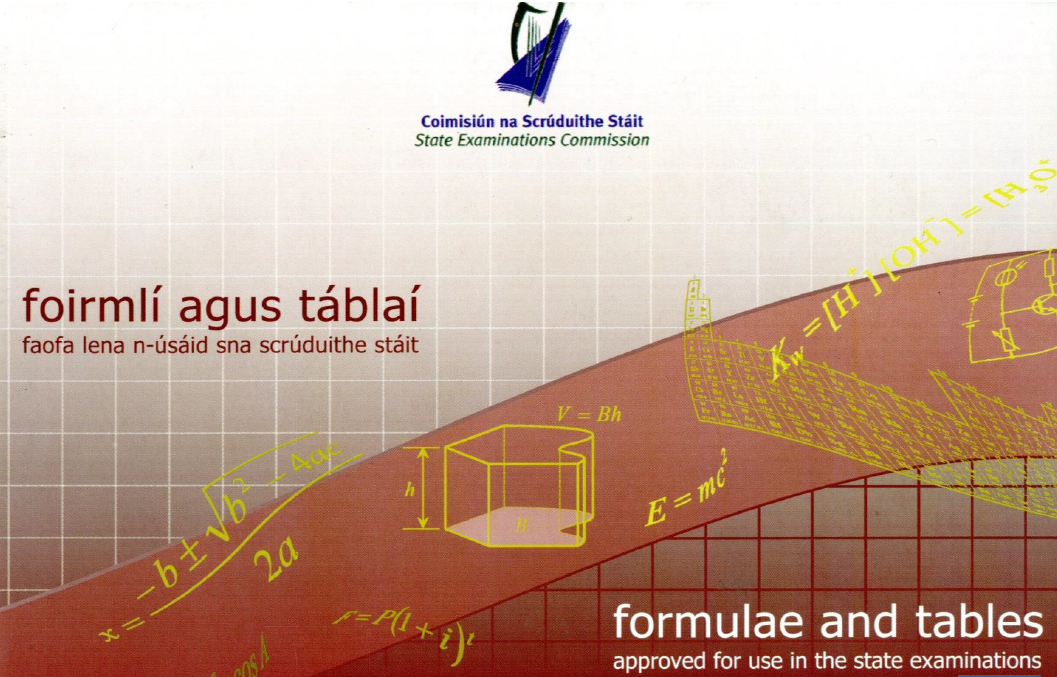 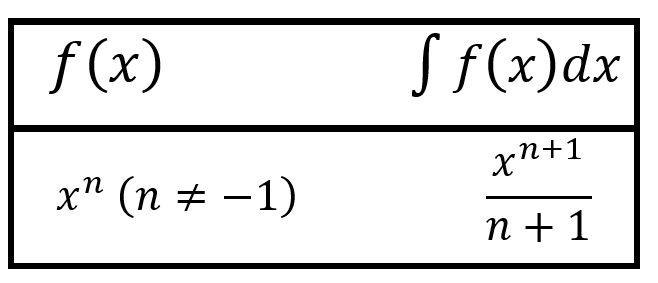 ‹#›
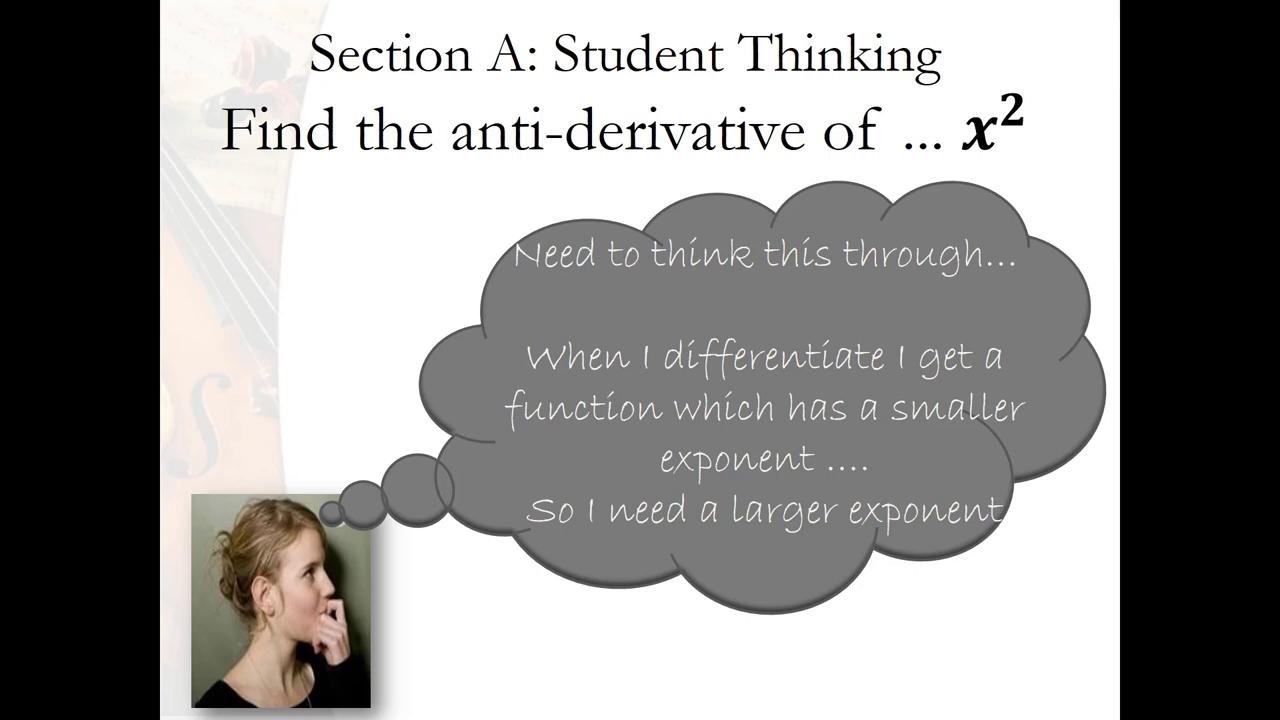 ‹#›
We’ve looked at Lots of Distance - Time Graphs
JC: Rate of Change
LC: Differential Calculus
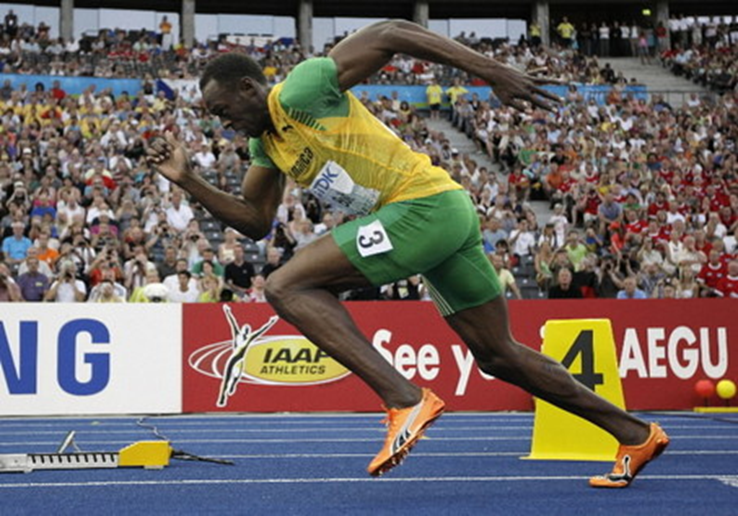 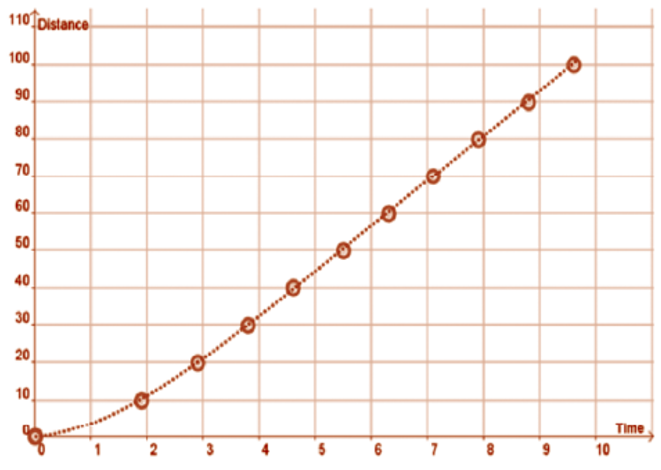 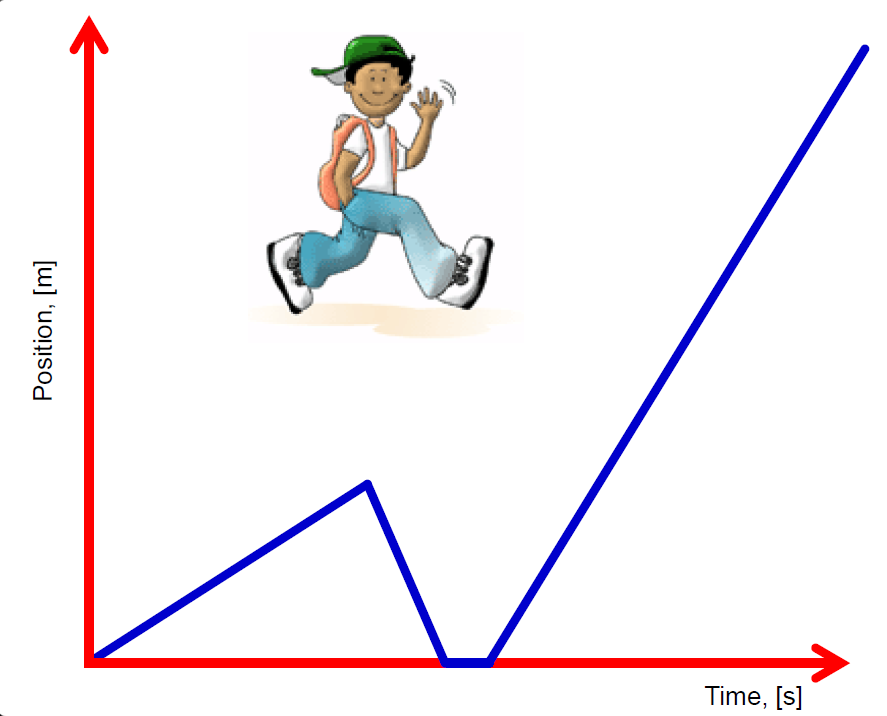 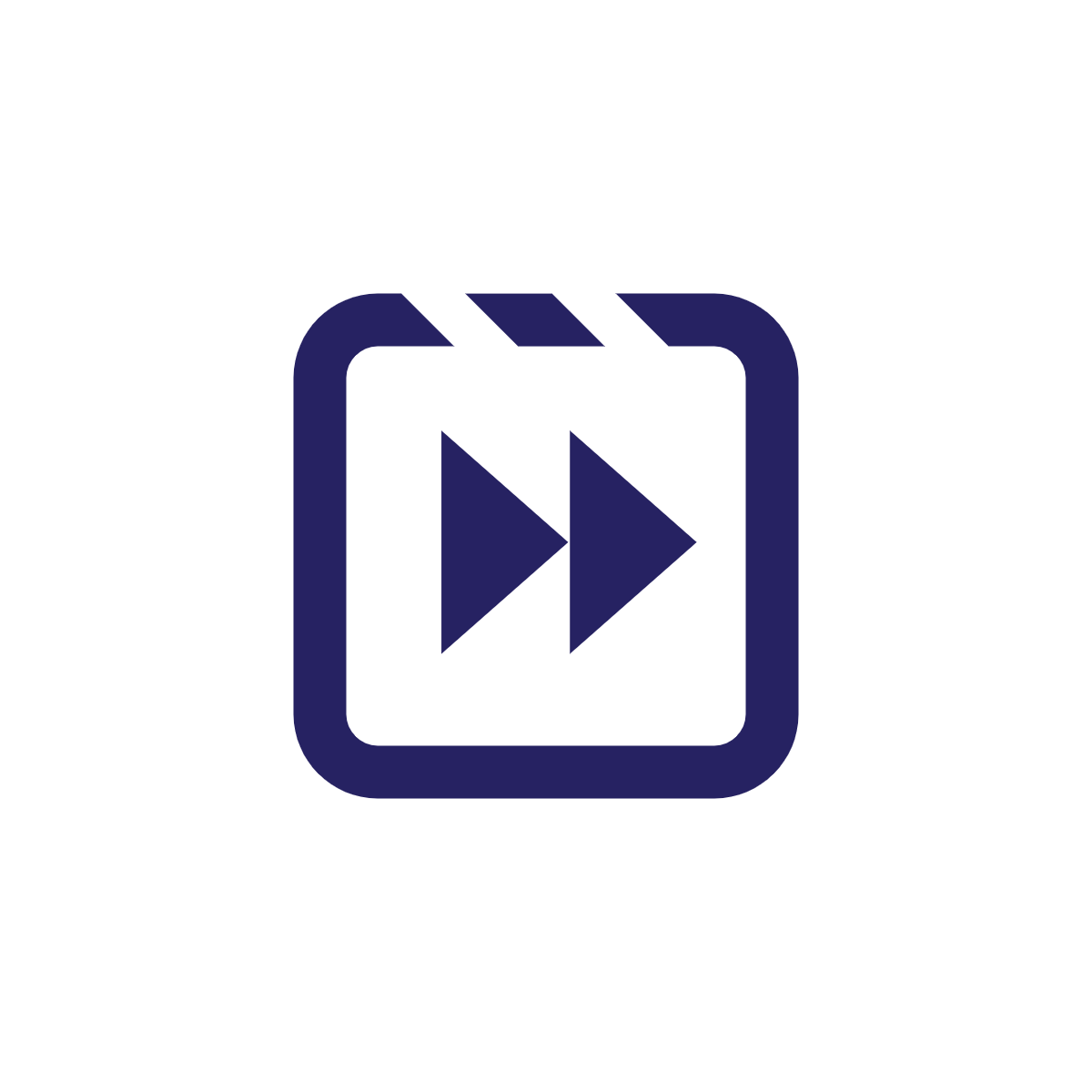 ‹#›
Another Approach
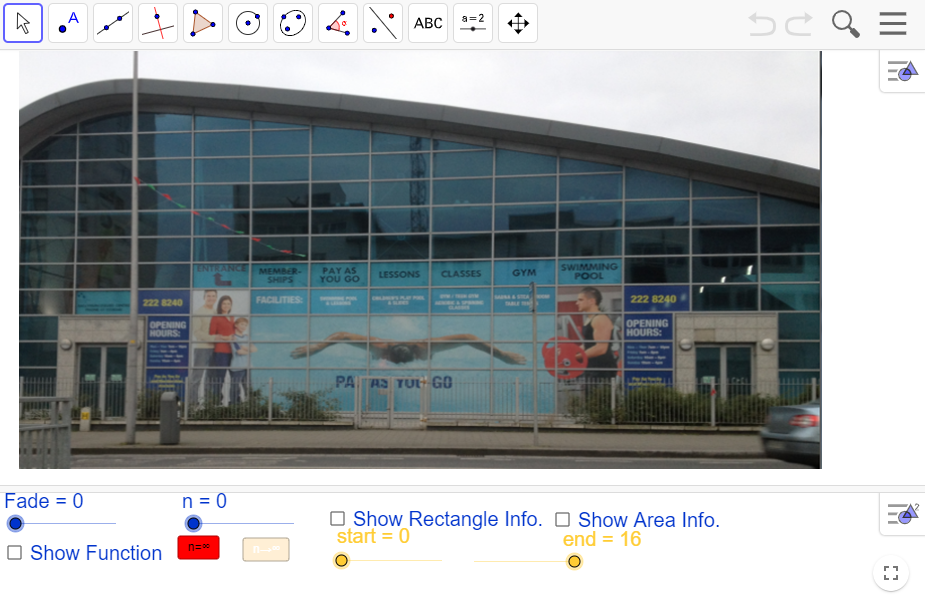 ‹#›
Speed - Time Graph 1
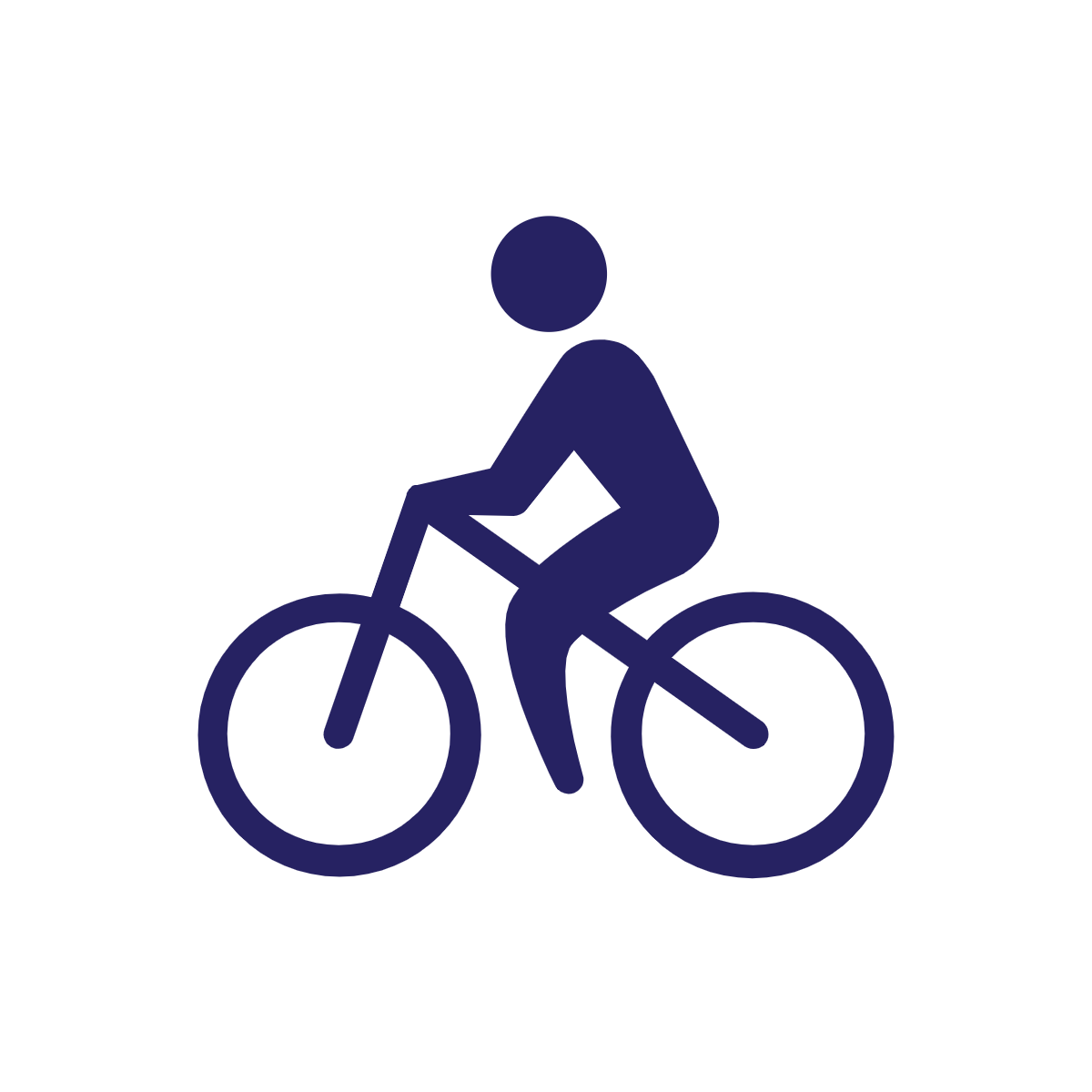 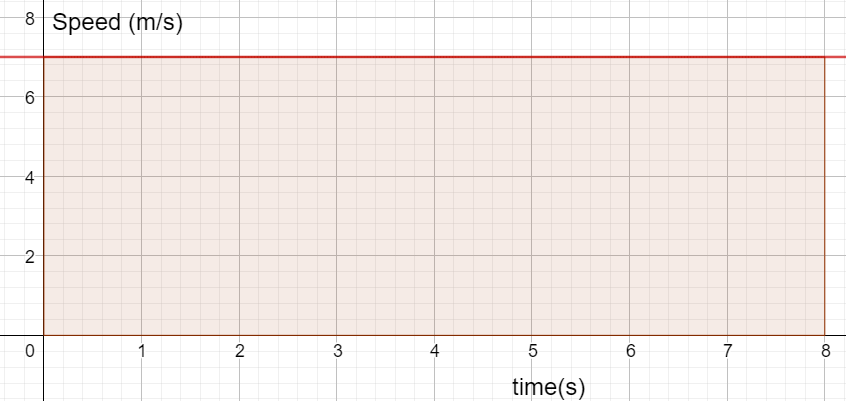 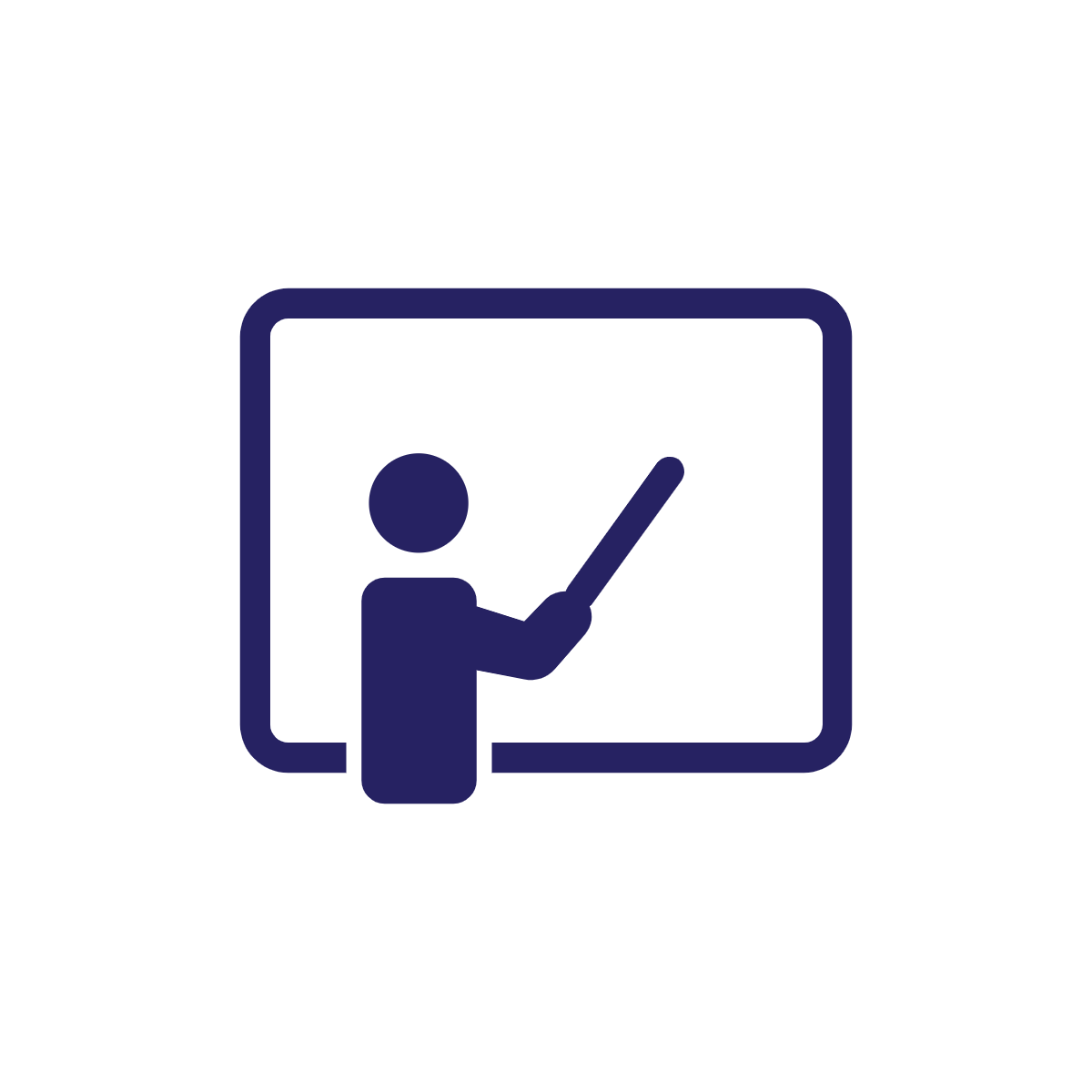 ‹#›
Speed - Time Graph 1
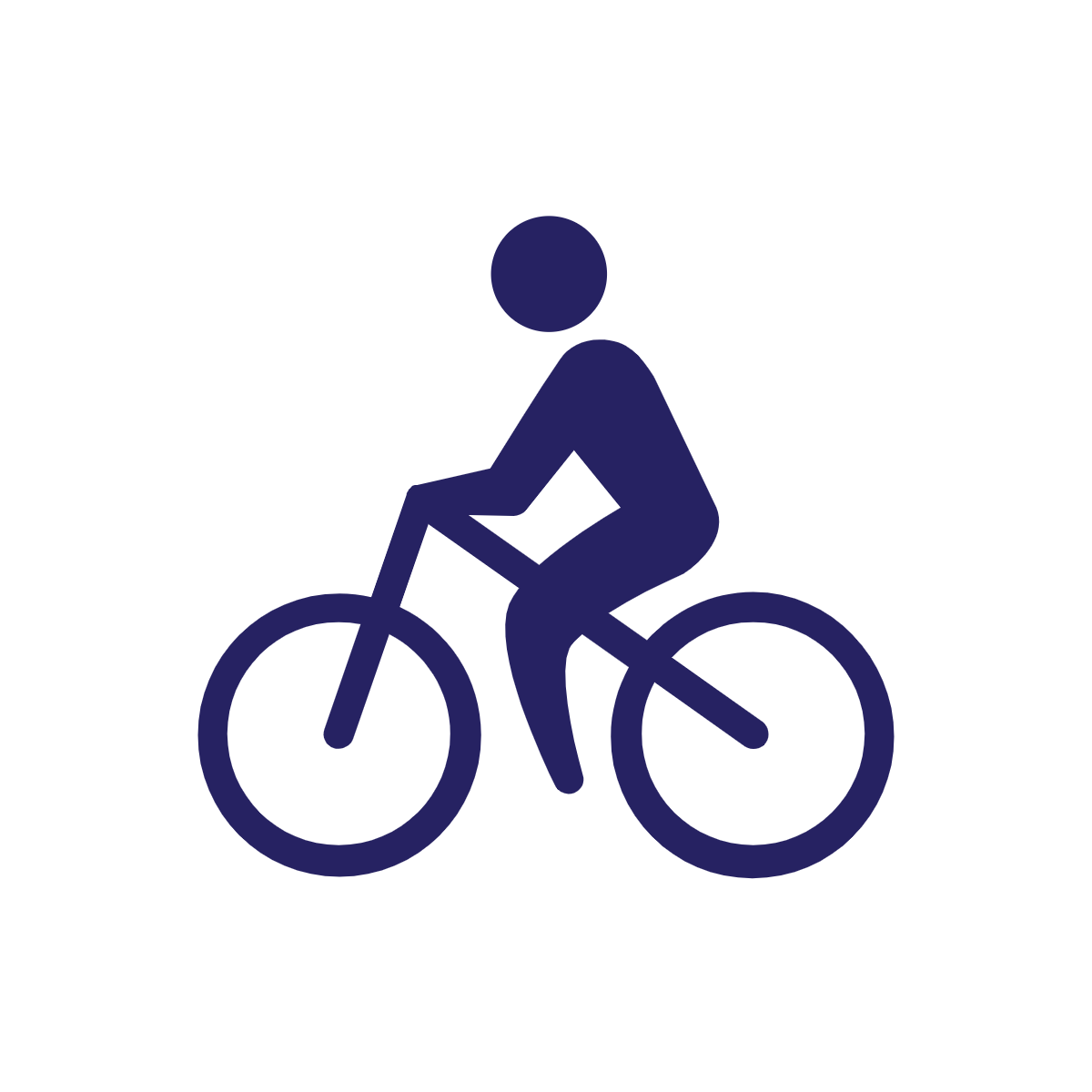 How far does the cyclist travel in 8 s?
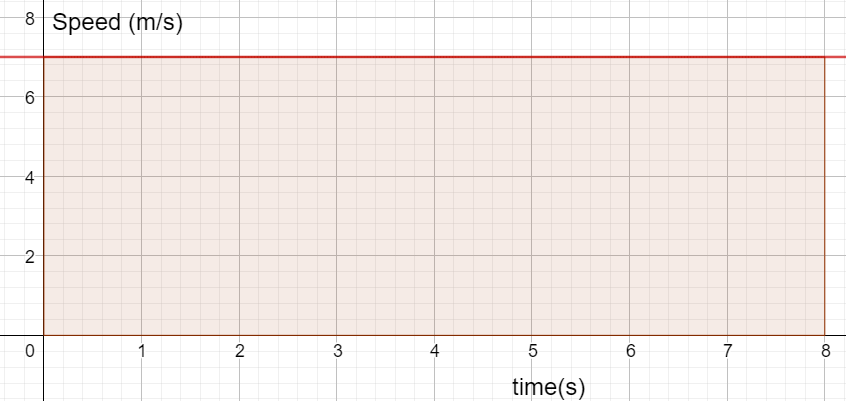 Can you write an expression for:1. The speed of the cyclist
2. The distance travelled (a table of time vs distance might help).
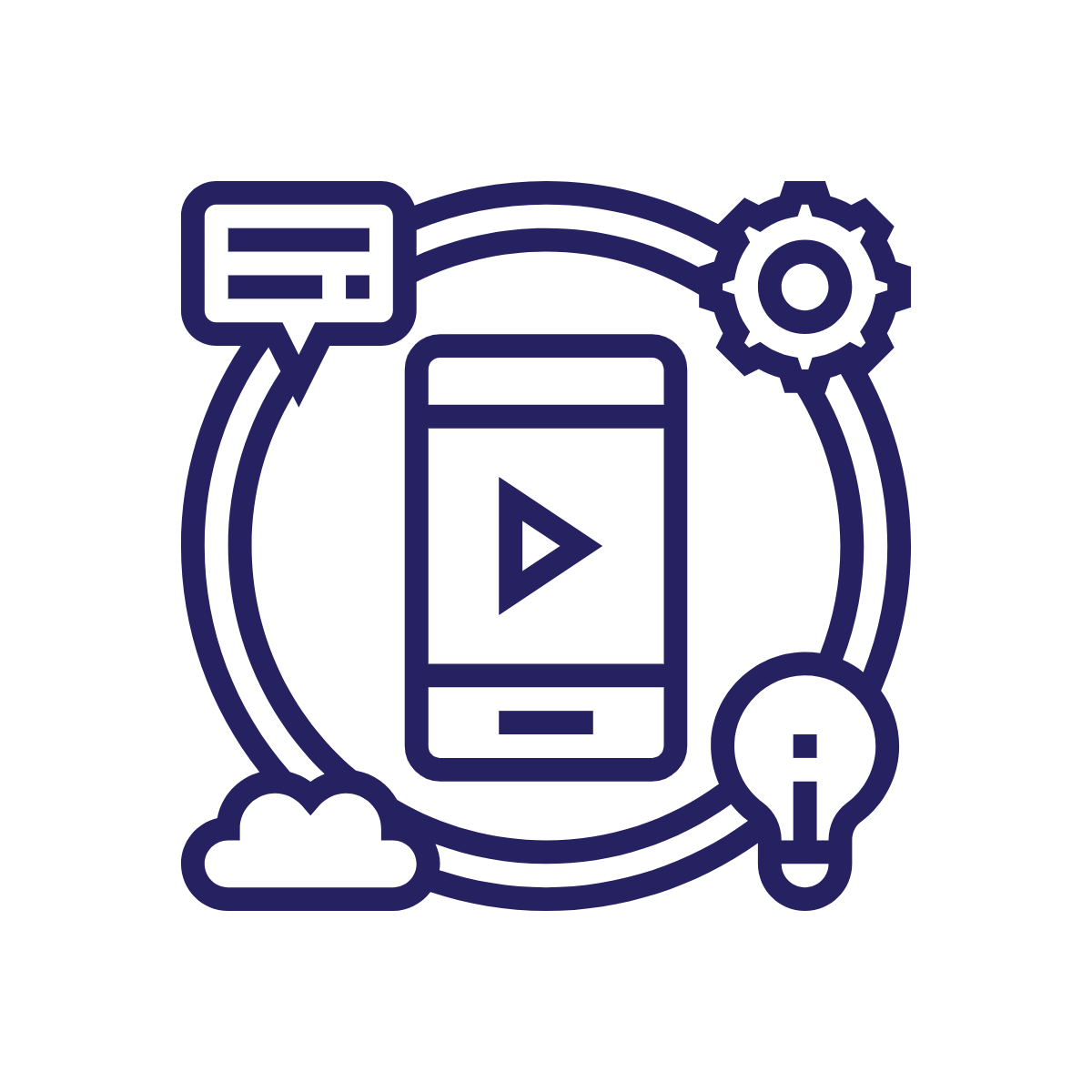 ‹#›
Effective Questions
Can you describe what is happening in the graph?
A cyclist travels at 7m/s for 8s, how far do they travel? How did you work this out?
What is the average speed?
What’s the area of the rectangle under the speed line? 
How did you work out the area? 
What are the units? 
What do you notice? 
Can you explain (Why area = distance)?
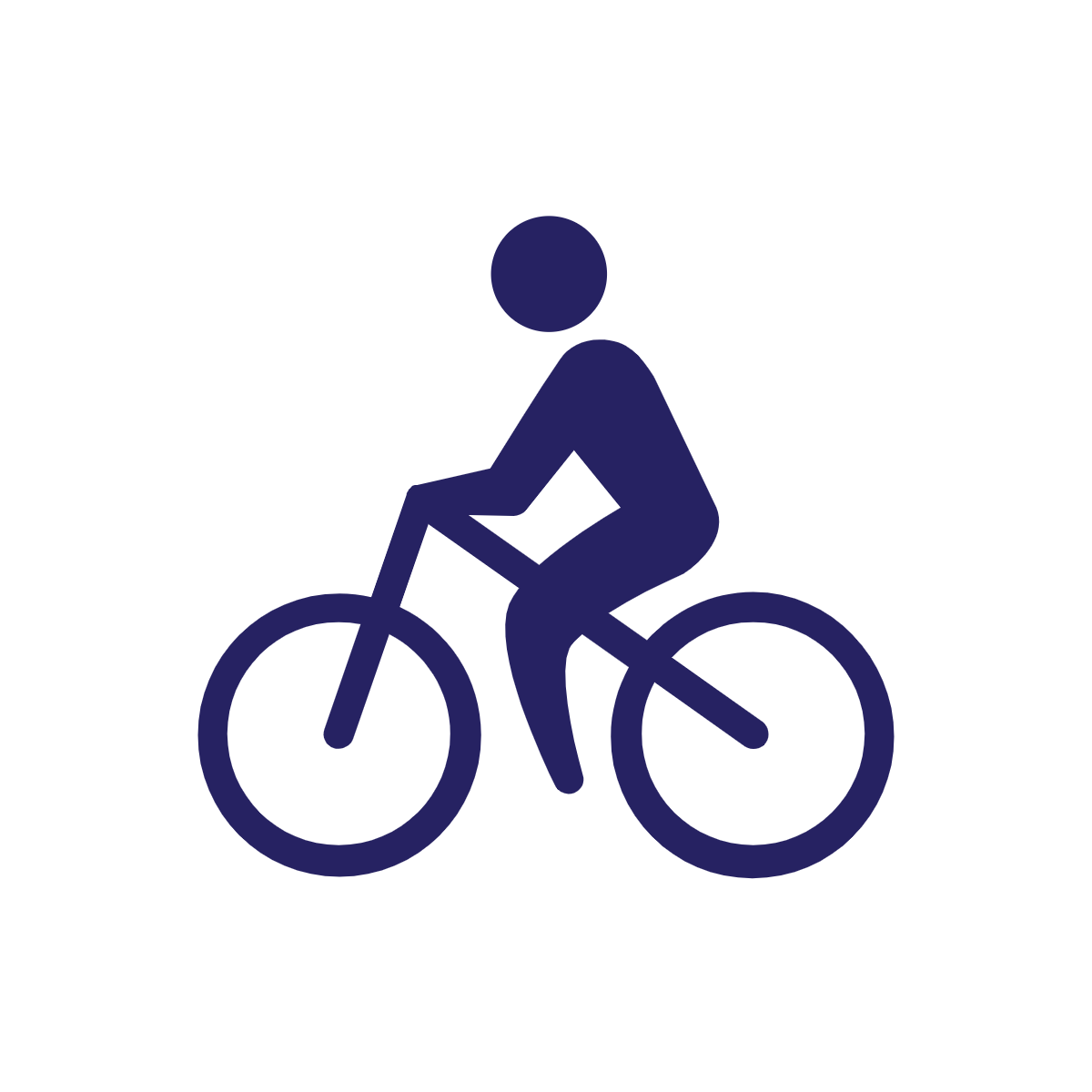 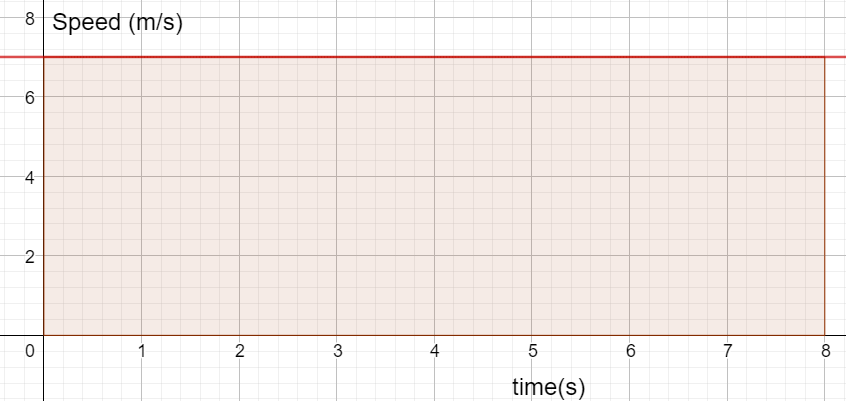 How far does the cyclist travel in 8 s?
Can you write an expression for:1. The speed of the cyclist
2. The distance travelled (a table of time vs distance might help).
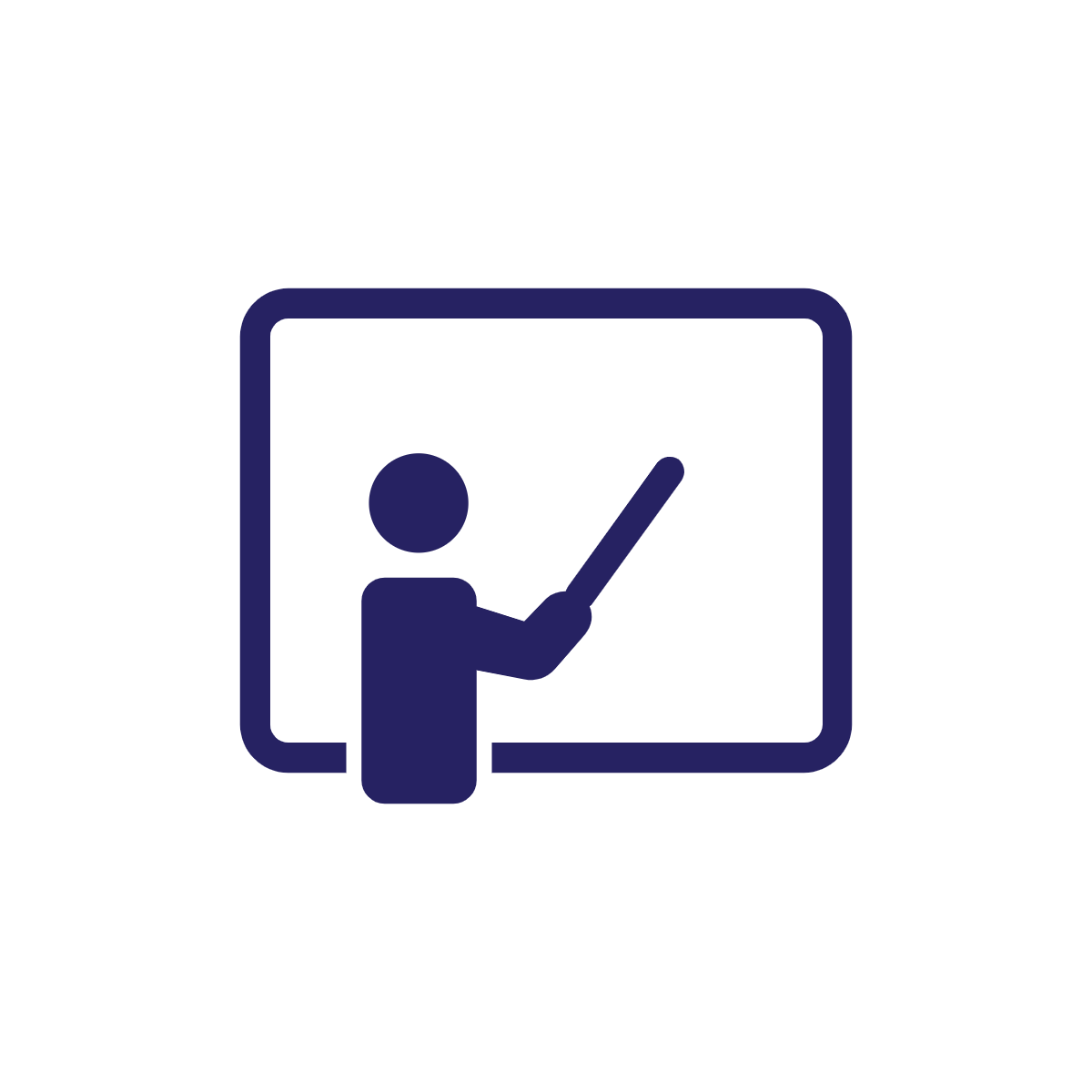 ‹#›
Speed - Time Graph 1				Key Learning
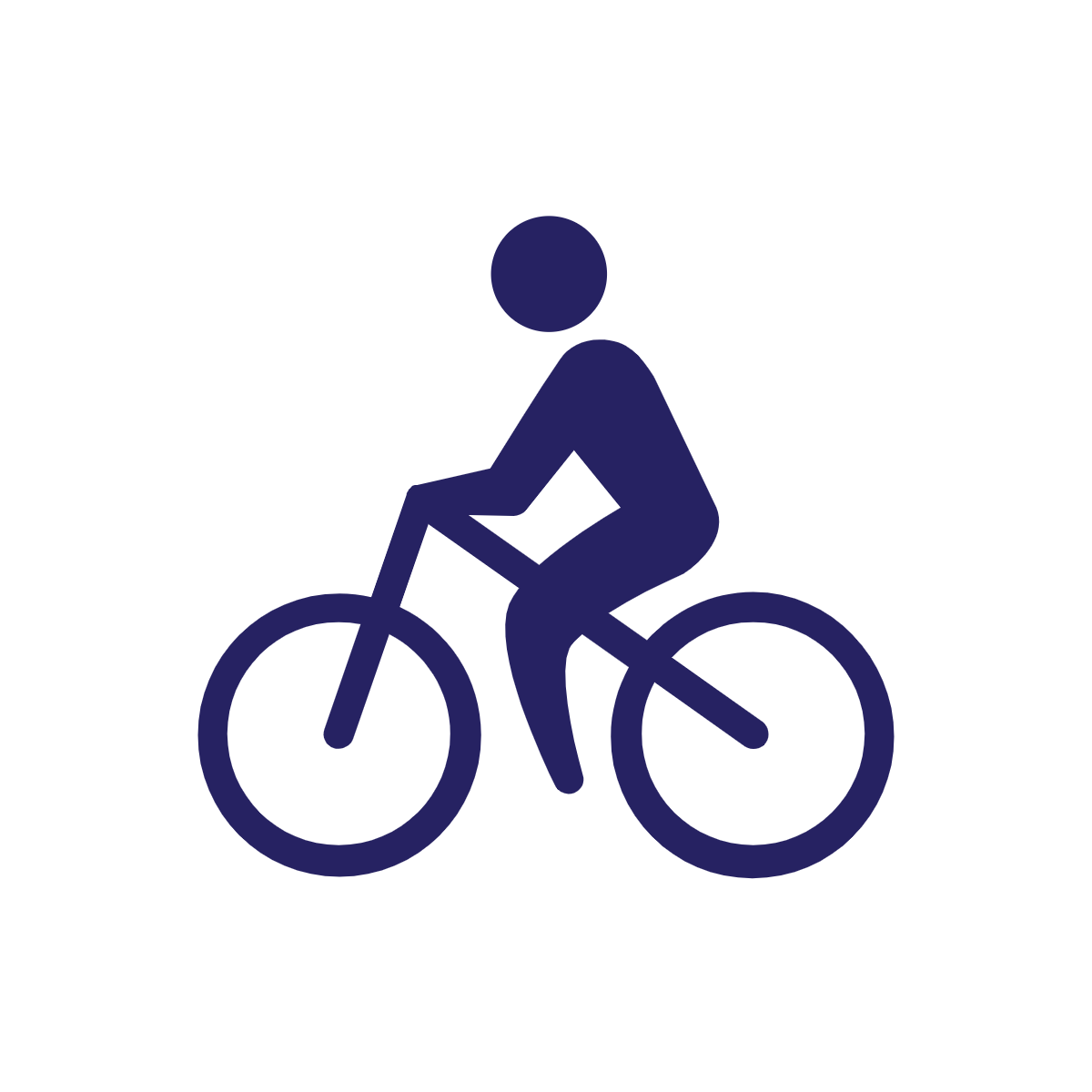 Area of a rectangle      	= (Height)(Width)Distance 					= (Speed)(Time)

Units = (m/s)(s) = m

Area under a speed-time graph for a given time gives the distance travelled.
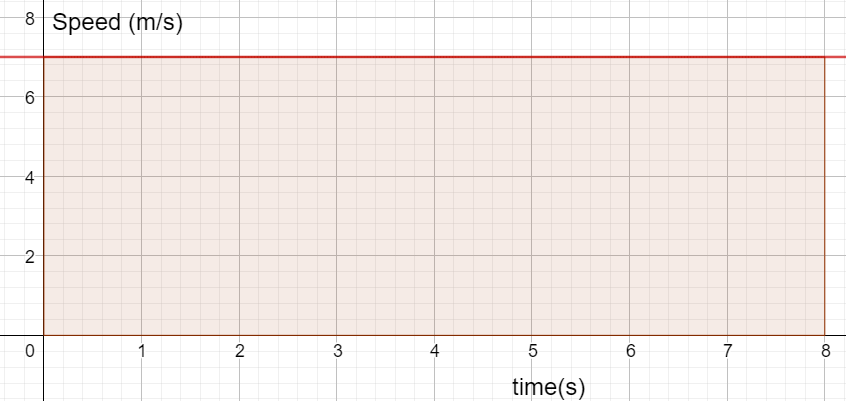 Speed =7
Distance = 7t
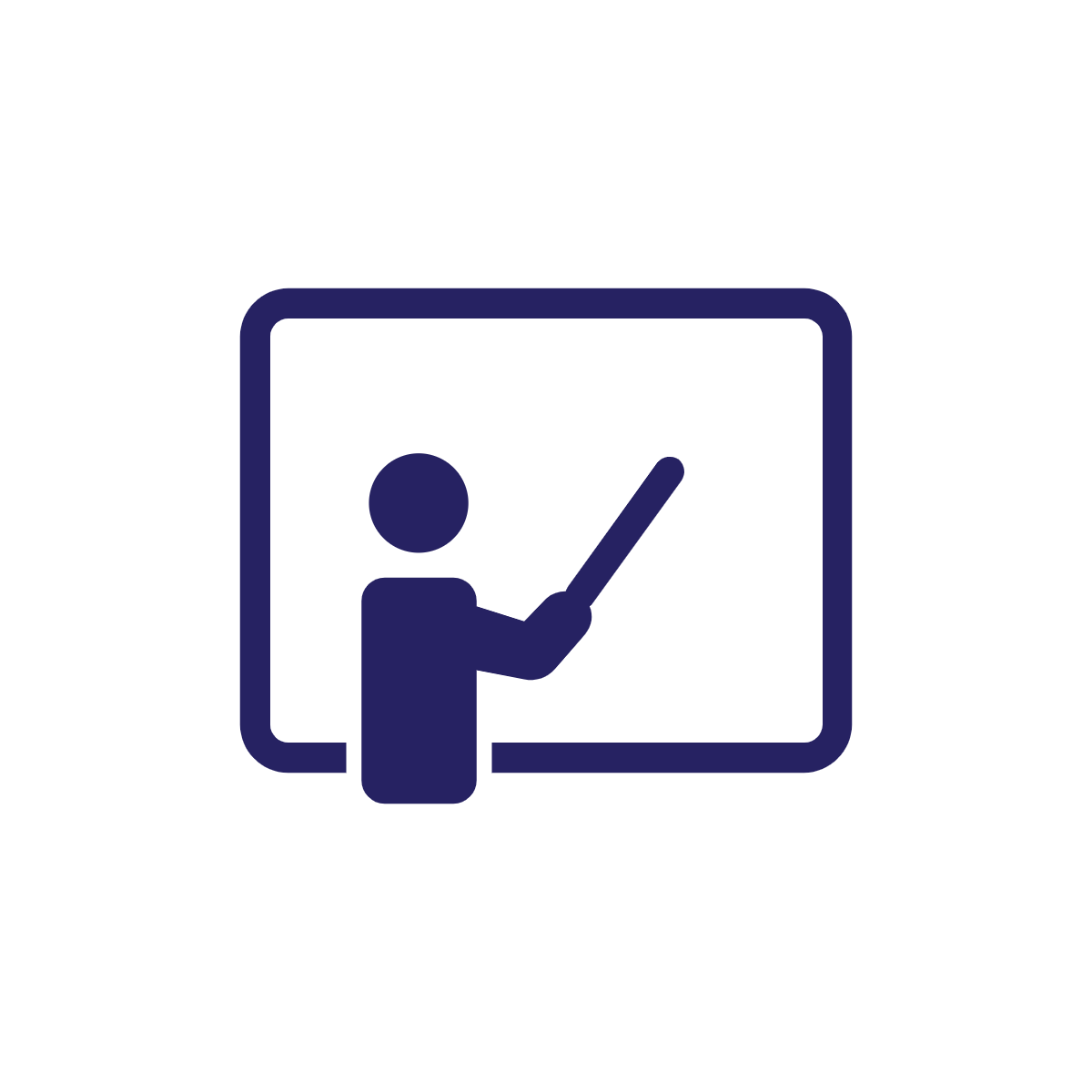 ‹#›
Speed - Time Graph 2
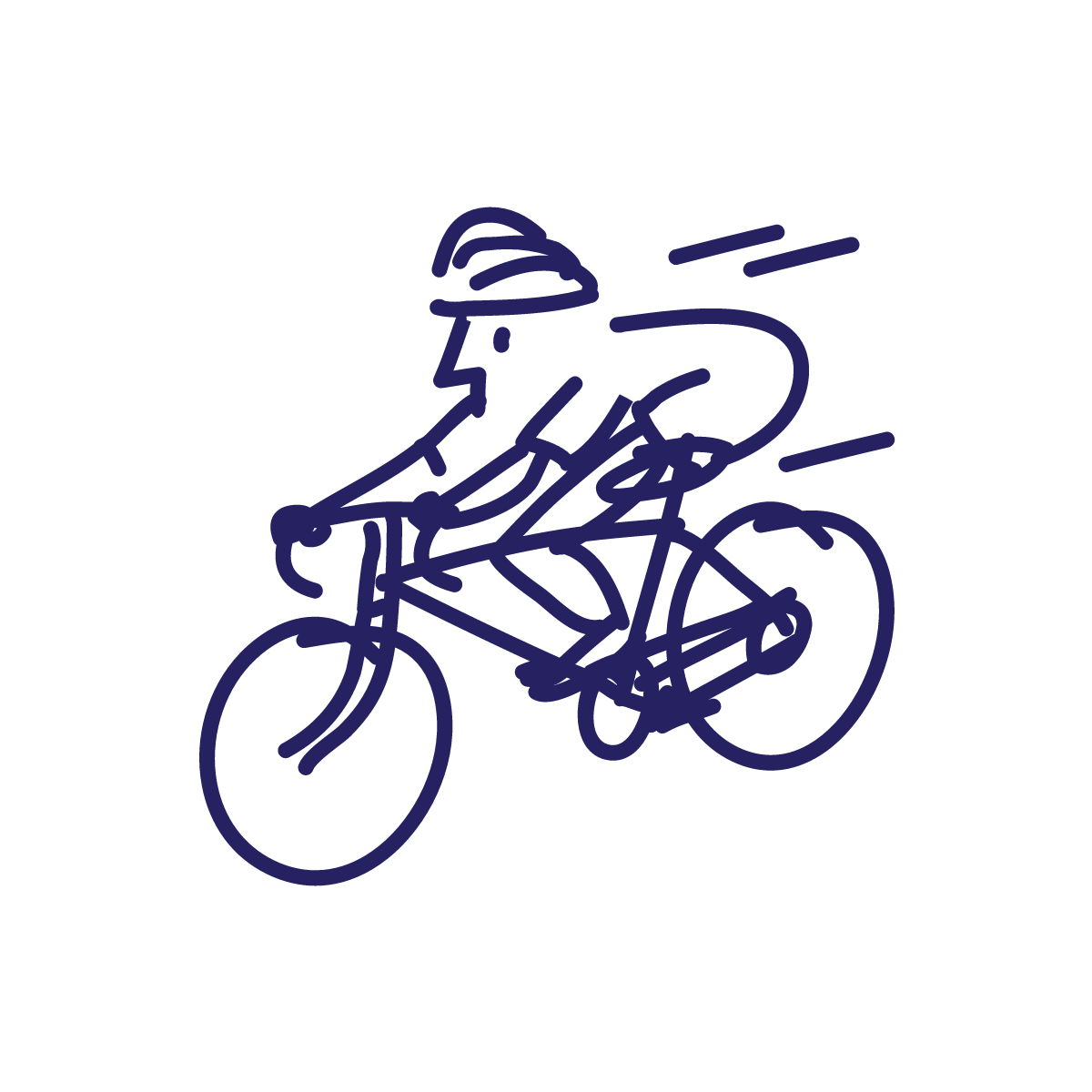 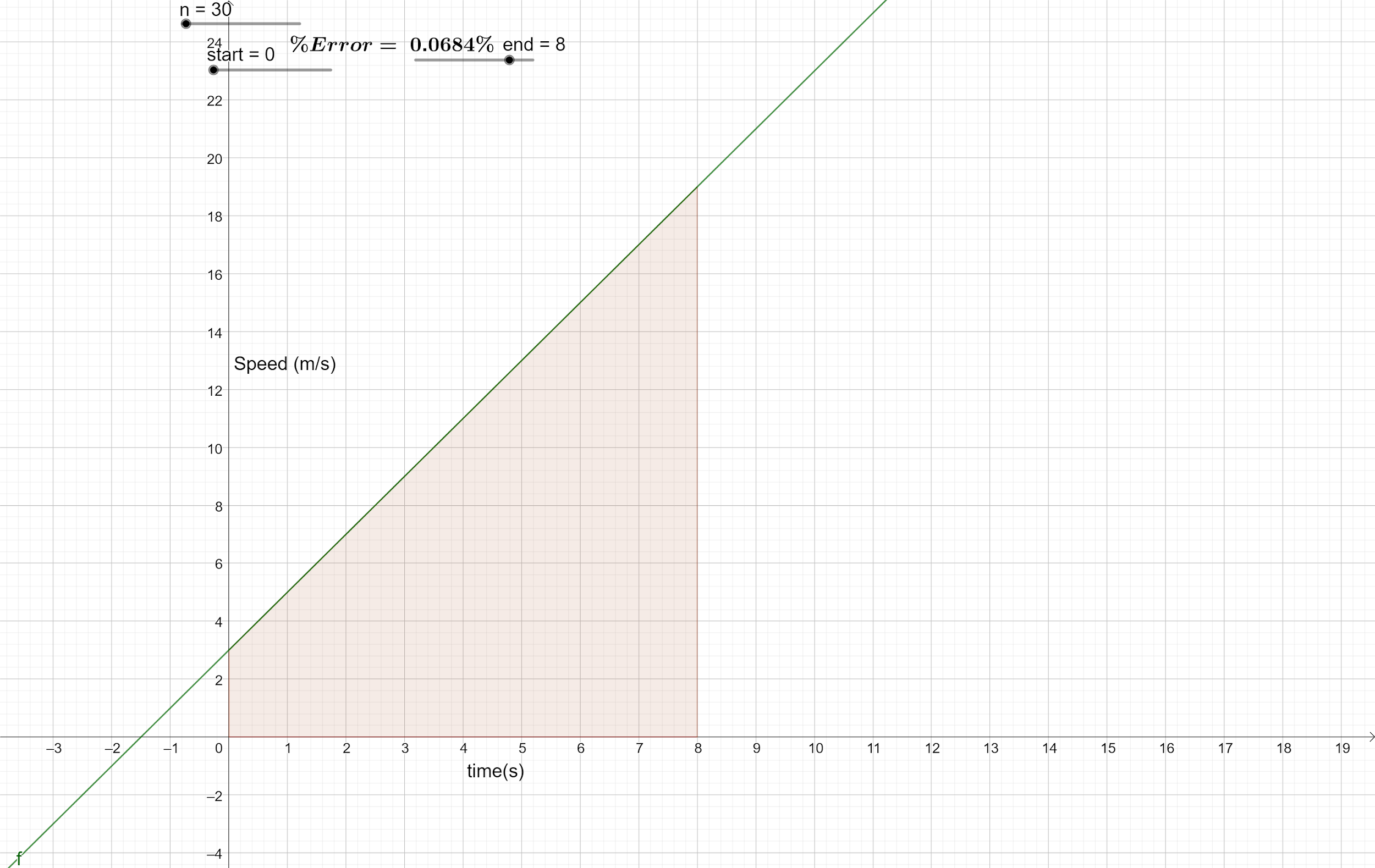 How far does the cyclist travel in 8 s?
What is her average speed?
Can you write an expression for:1. The speed of the cyclist
2. The distance travelled (a table of time vs distance might help).
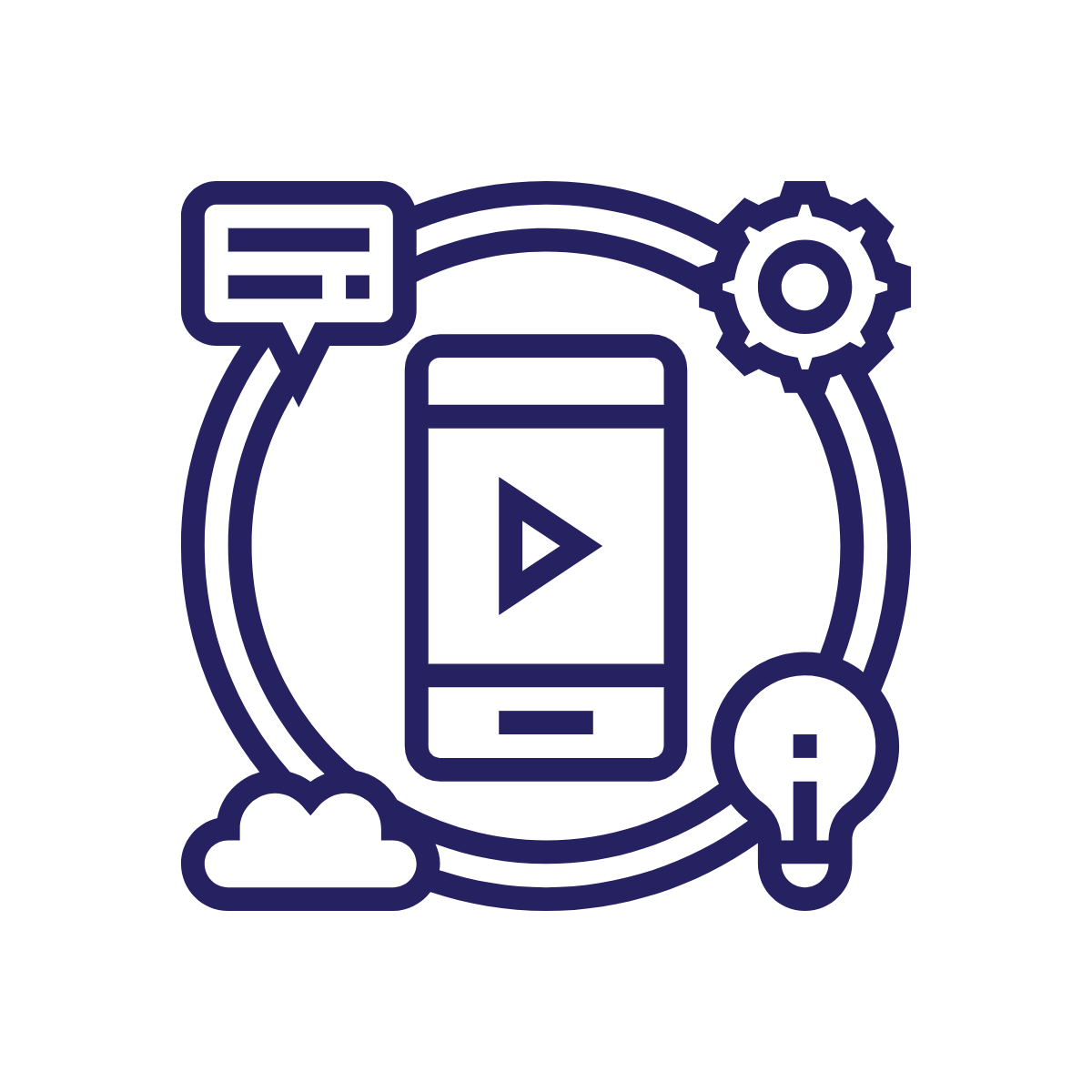 ‹#›
Speed - Time Graph 2
Area of trapezoid = (3+19)/2)(8) = 88 
(from graph or calculation) Average speed by time = (11)(8) = 88mPhysics: distance = (u+v)/2)(t) = (3+19)/2)(8) = 88 			   = ut + ½at2  = (3)(8) + ½(2)(8)2 = 88
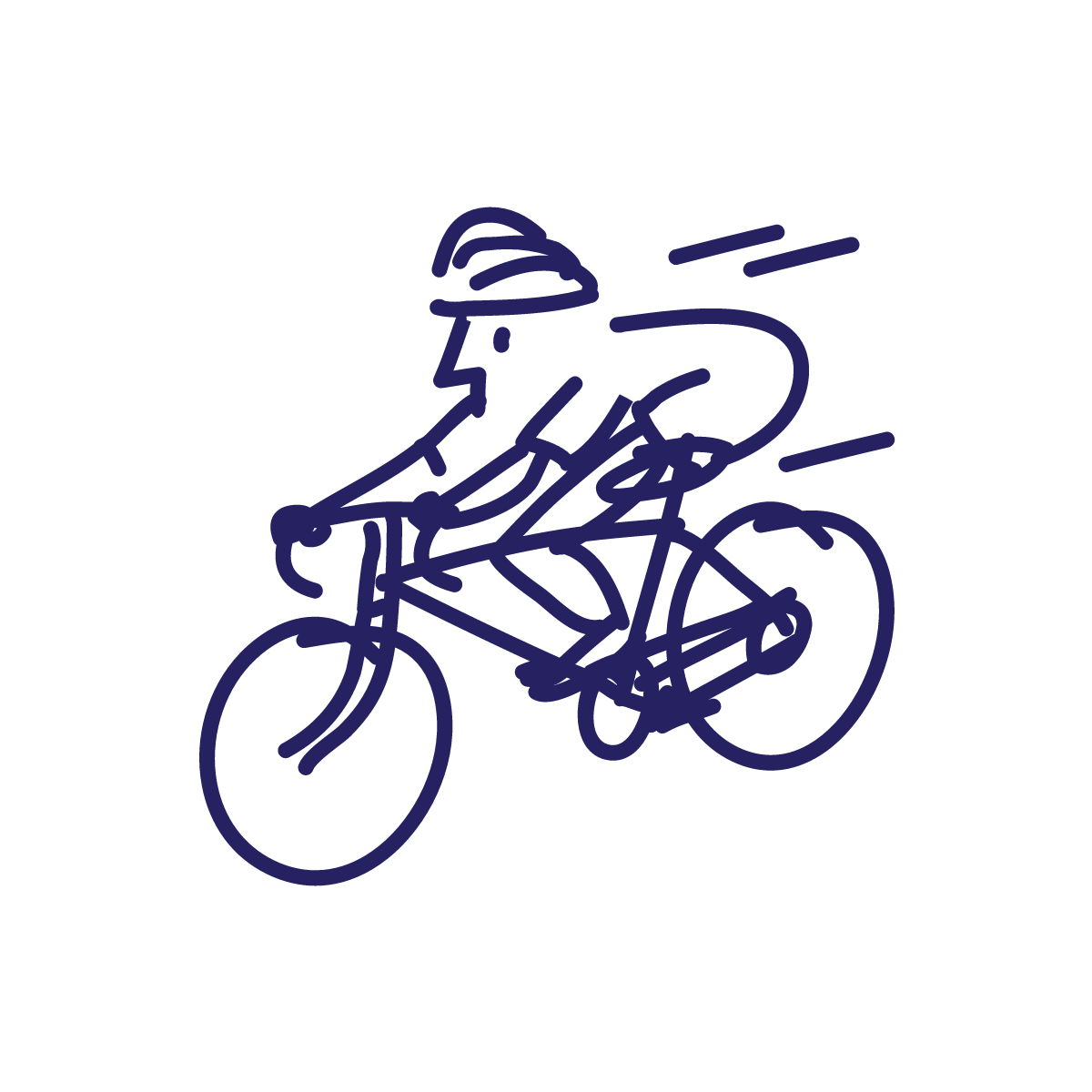 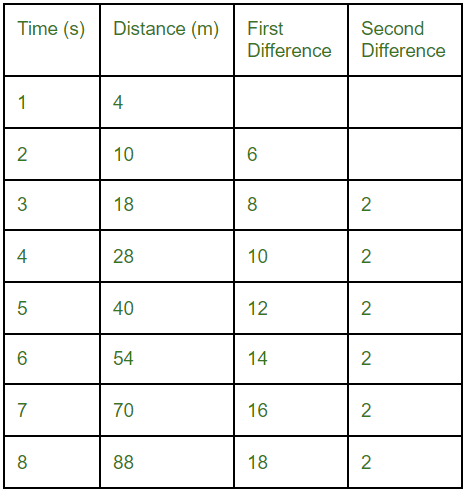 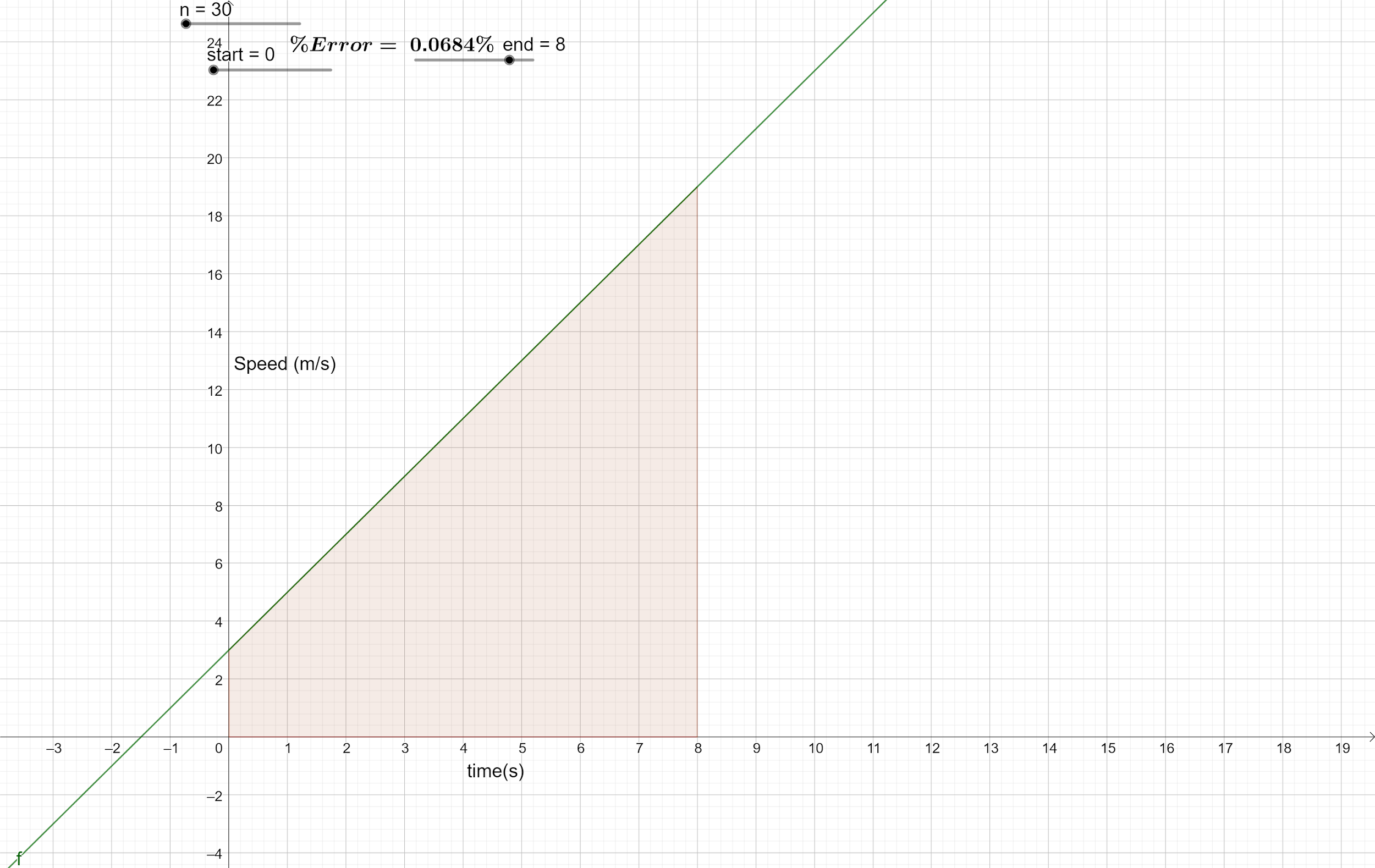 Speed = 2t + 3	Distance = t2 + 3t
‹#›
Speed - Time Graph 2
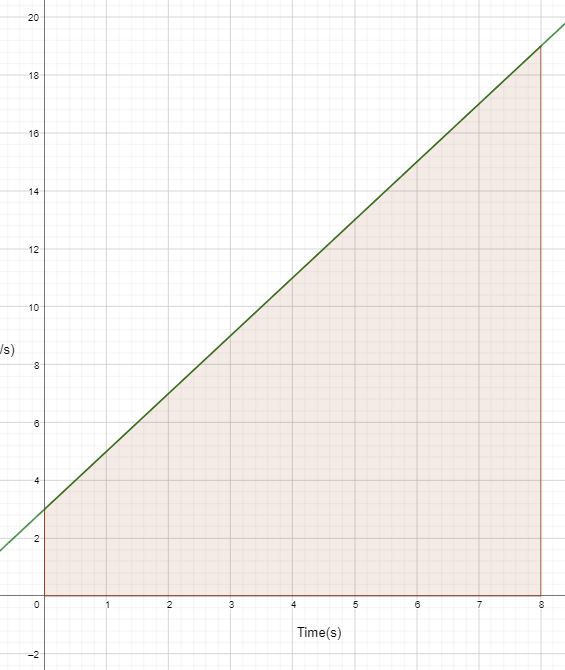 Speed = 2t + 3	Distance = t2 + 3t
2t
Area=(½)(t)(2t)=t2
3
Area=(t)(3)=3t
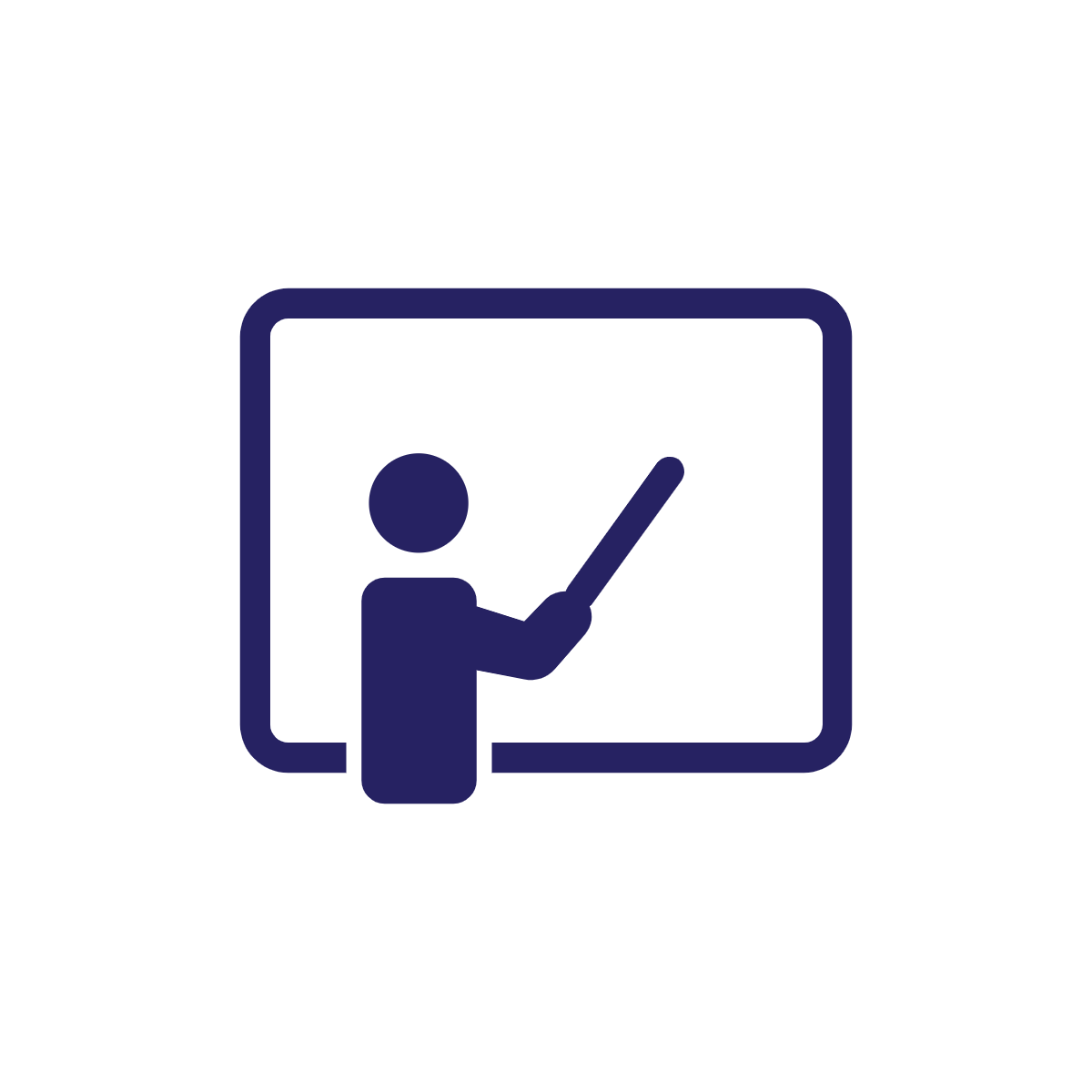 Width = t
‹#›
Speed - Time Graph 2
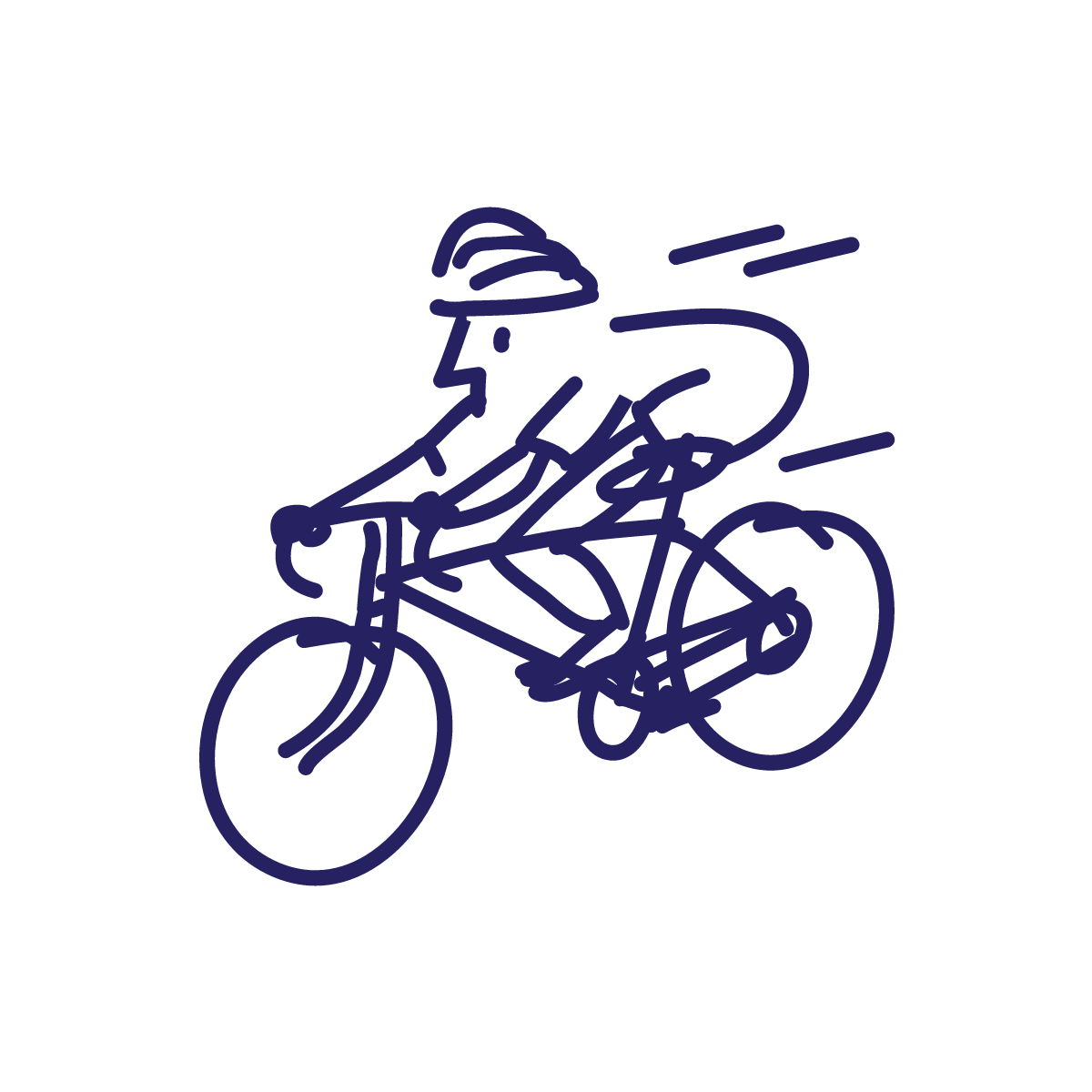 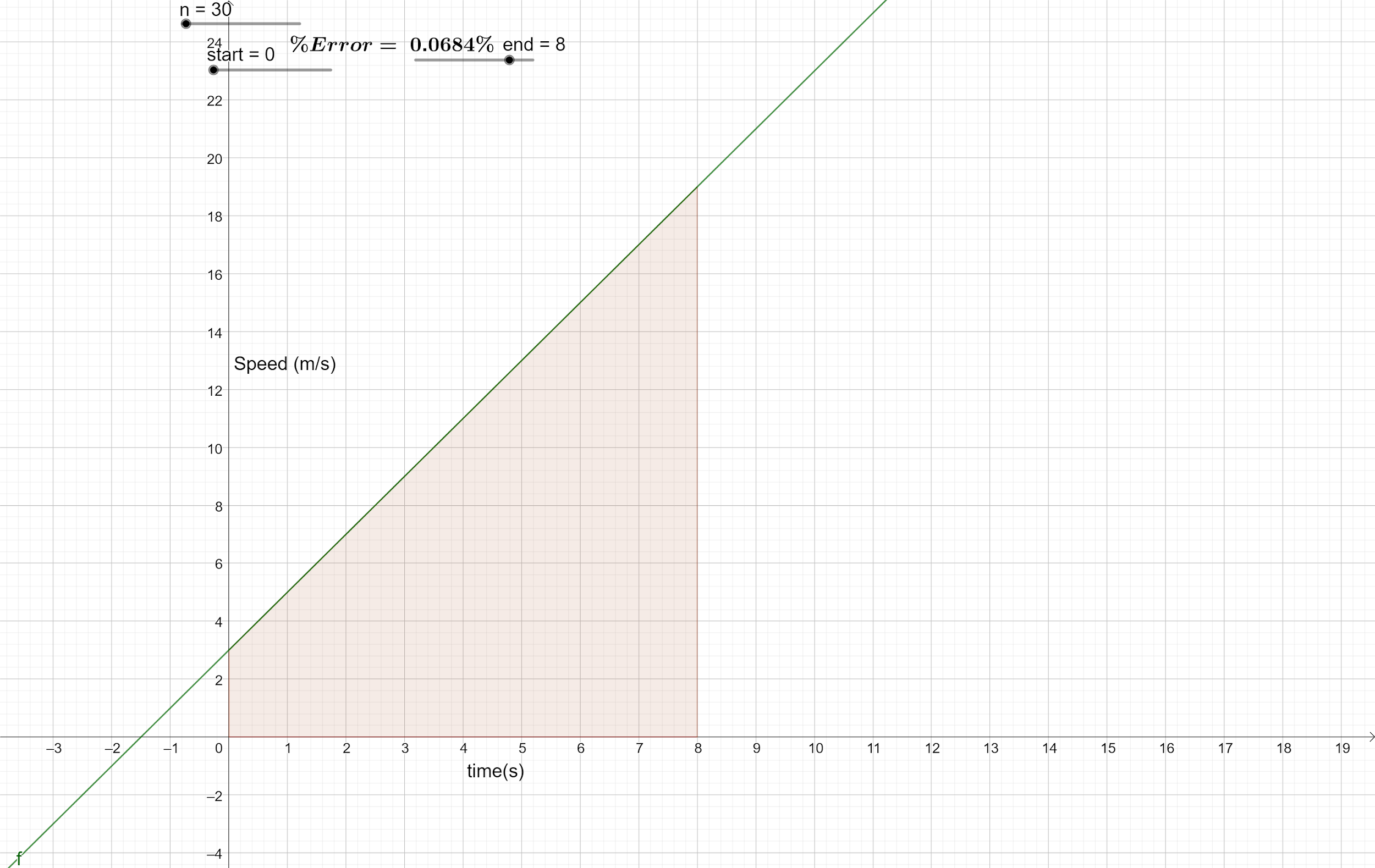 How far does the cyclist travel in 8 s?
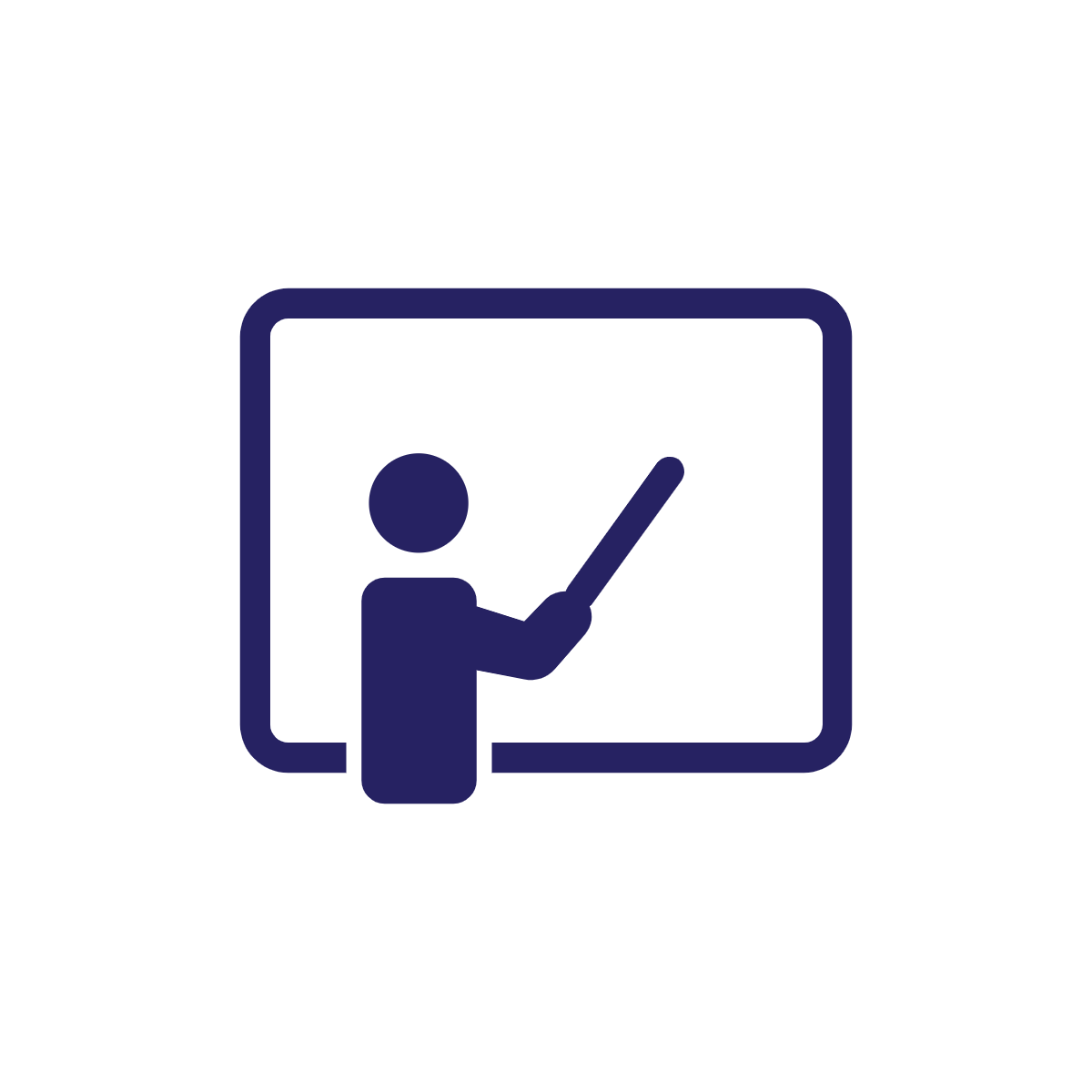 ‹#›
Speed - Time Graph 2							Key Learning
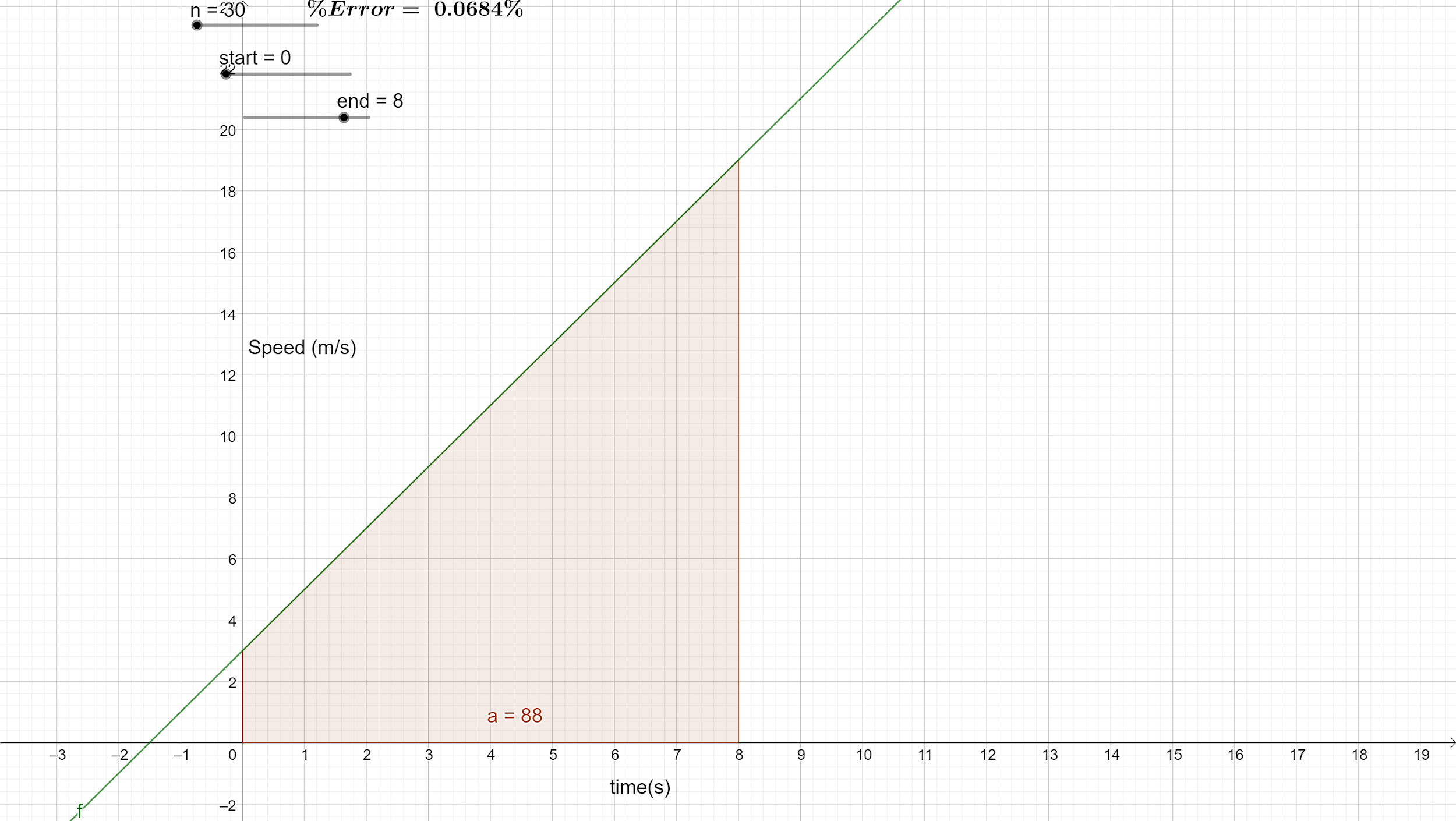 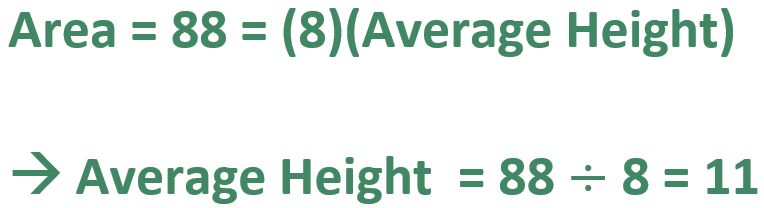 We can get the average height of a continuous function over a given interval by dividing the total area by the interval width.
Area = 88
Speed = 2t + 3	Distance = t2 + 3t
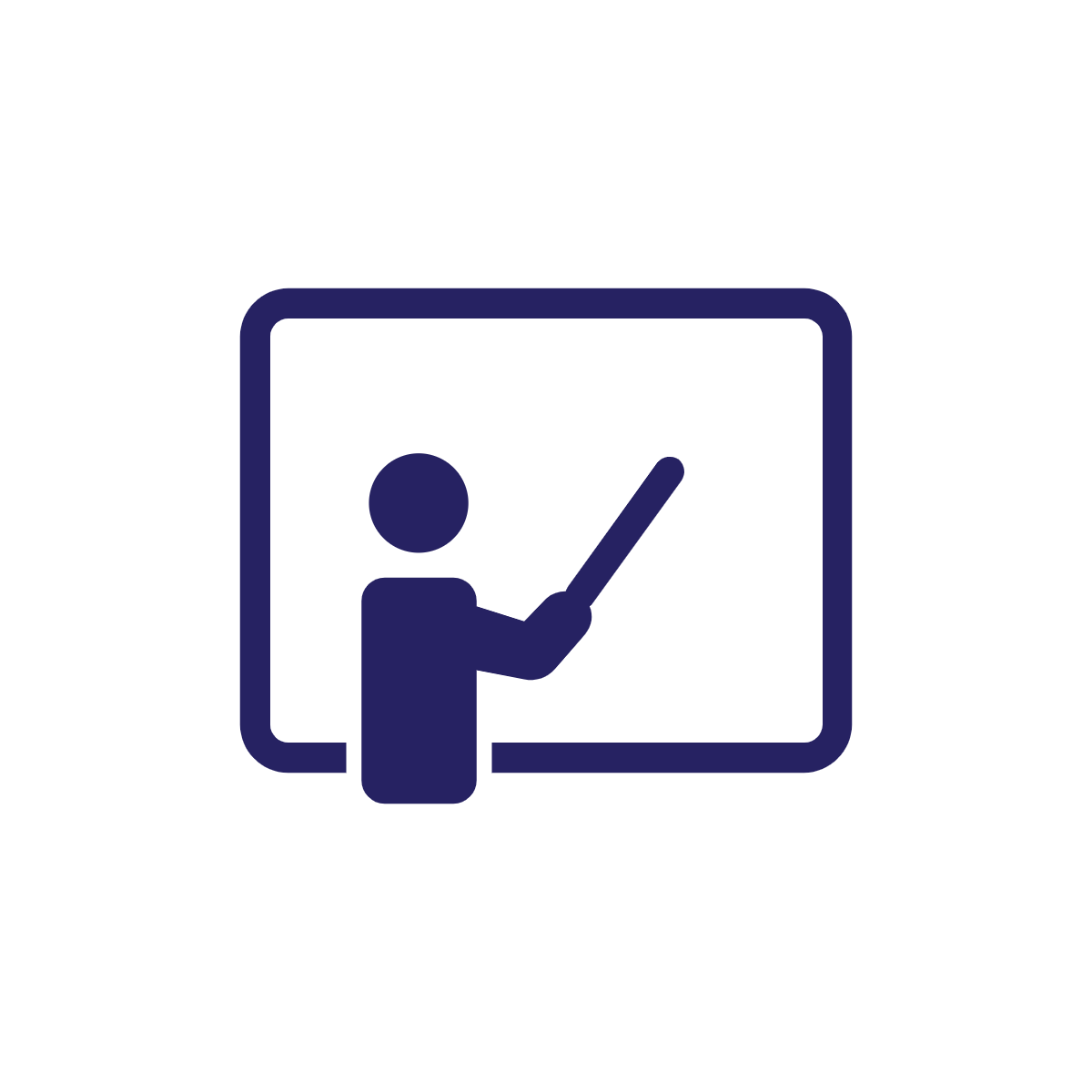 Width = 8
‹#›
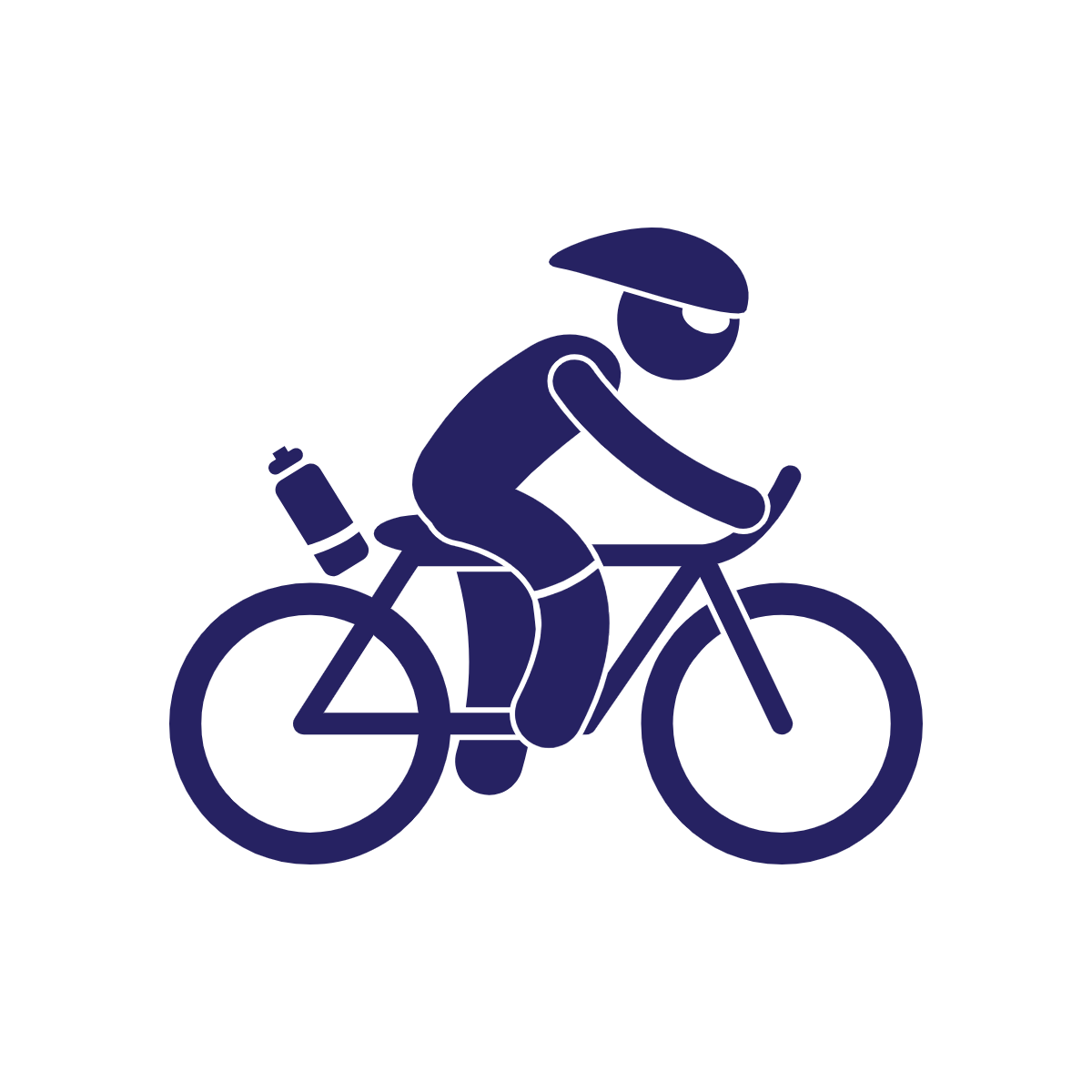 Speed - Time Graph 3
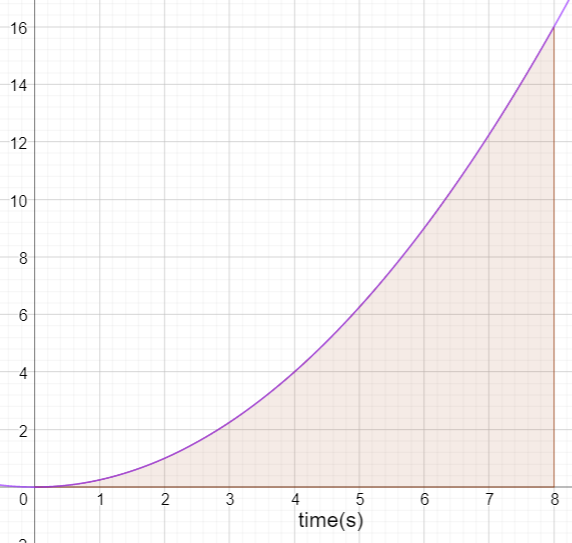 !???
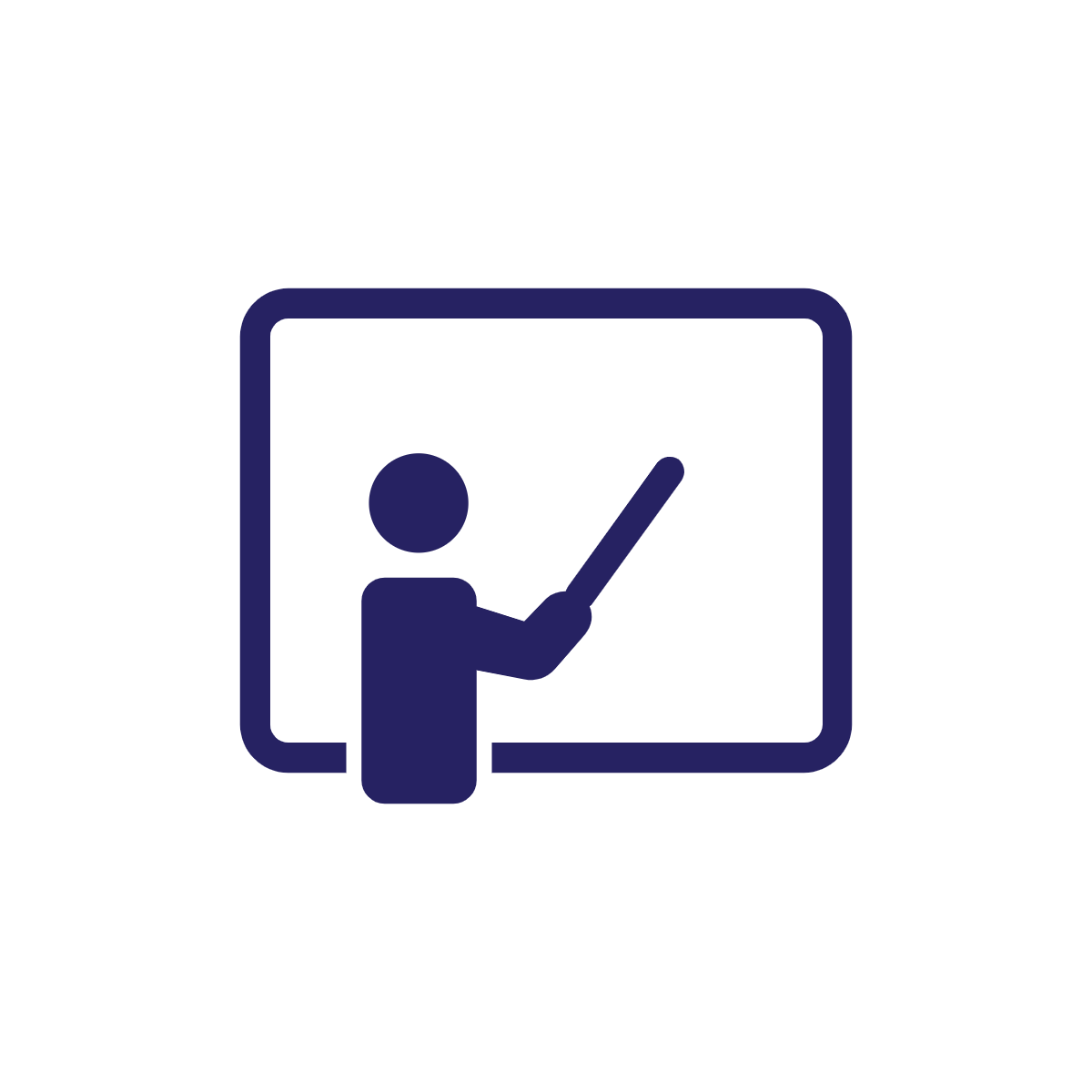 ‹#›
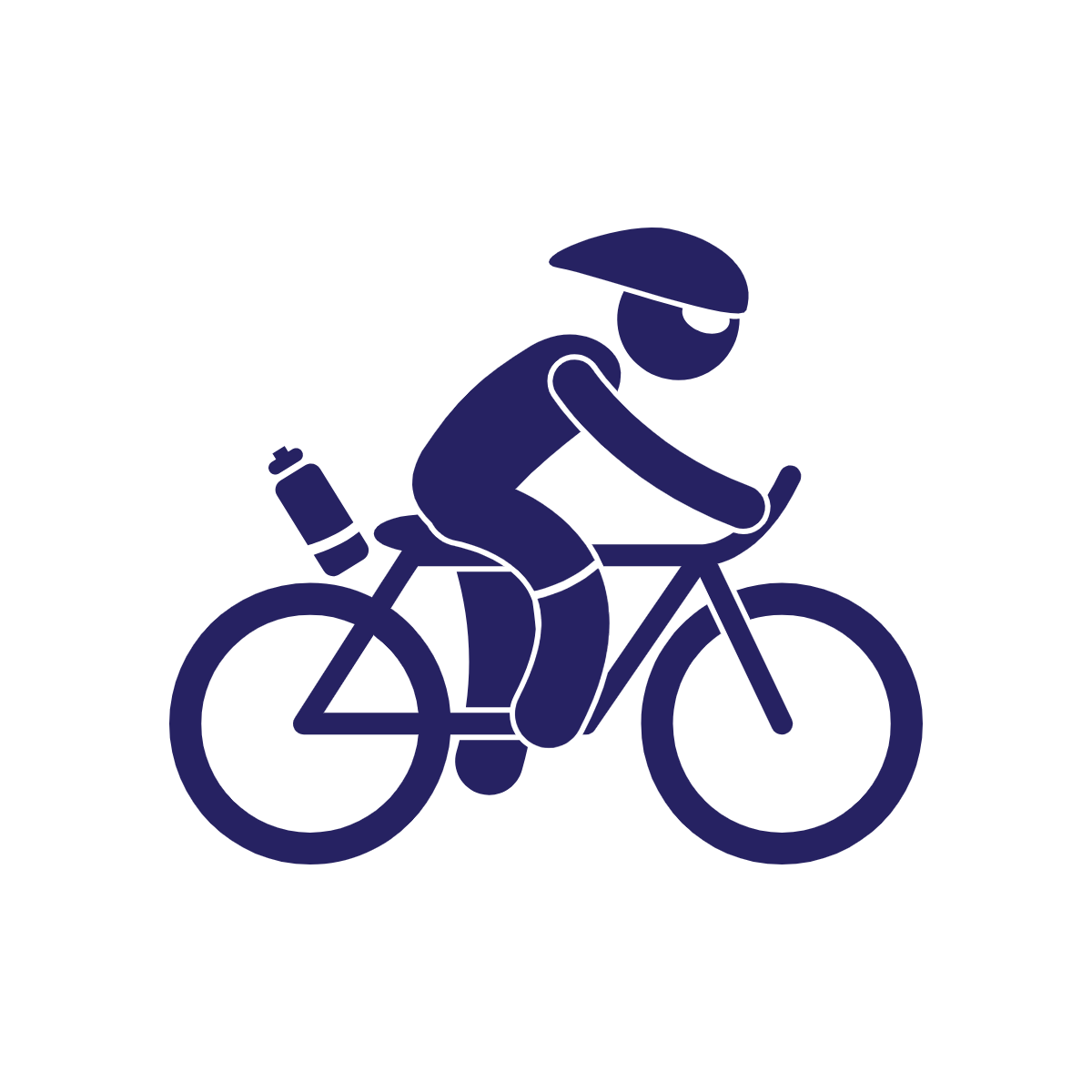 Speed - Time Graph 3
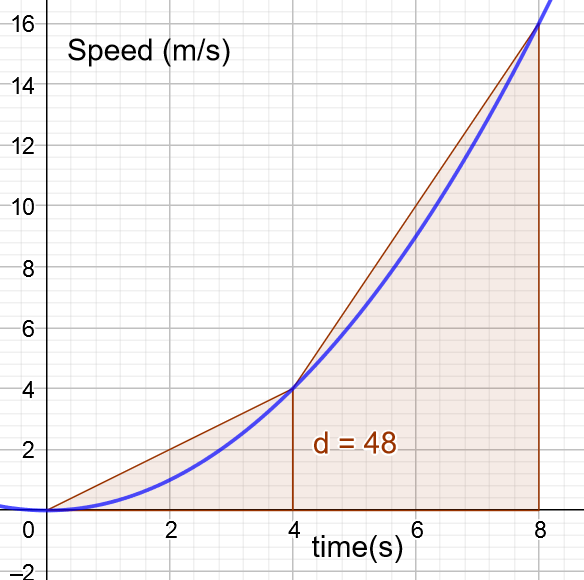 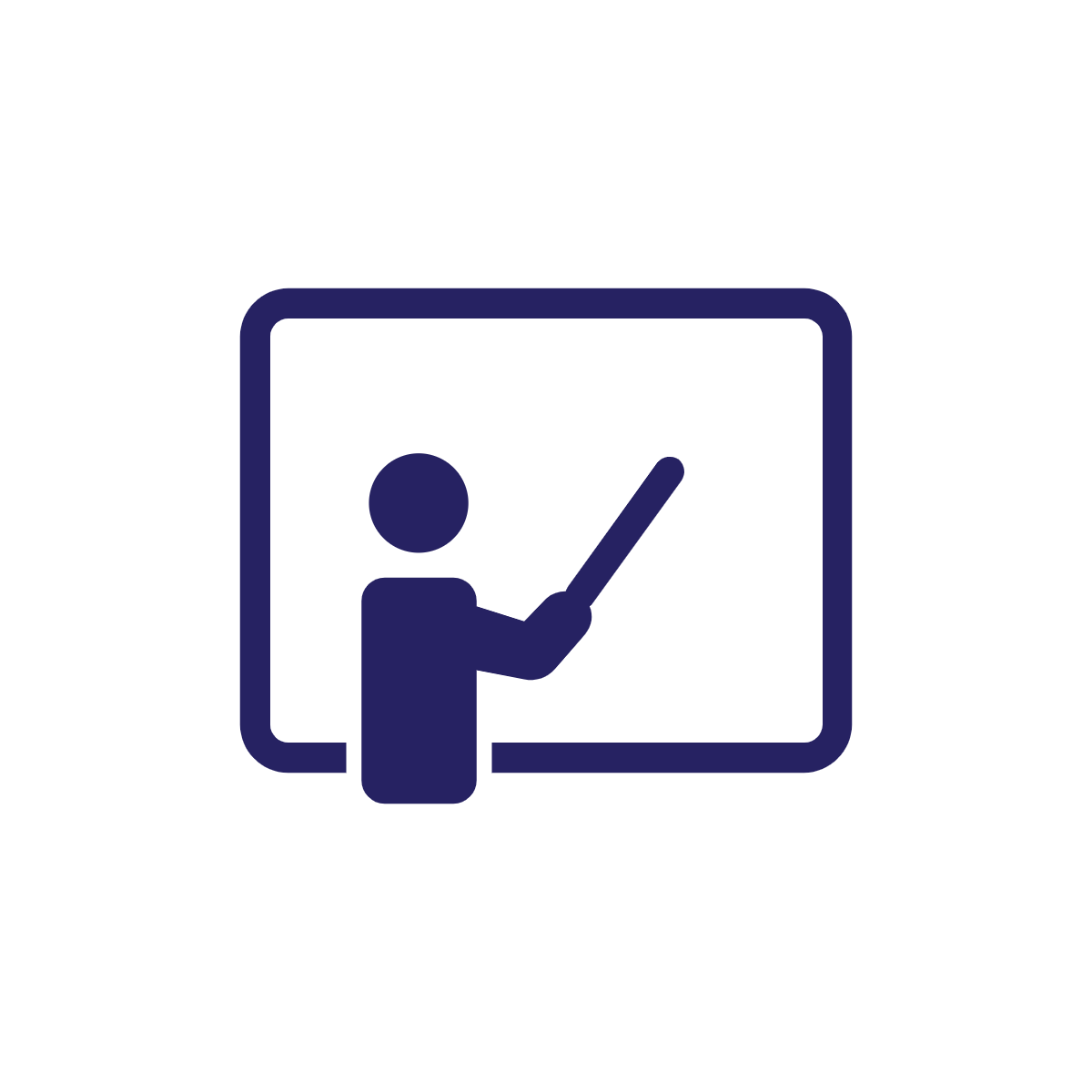 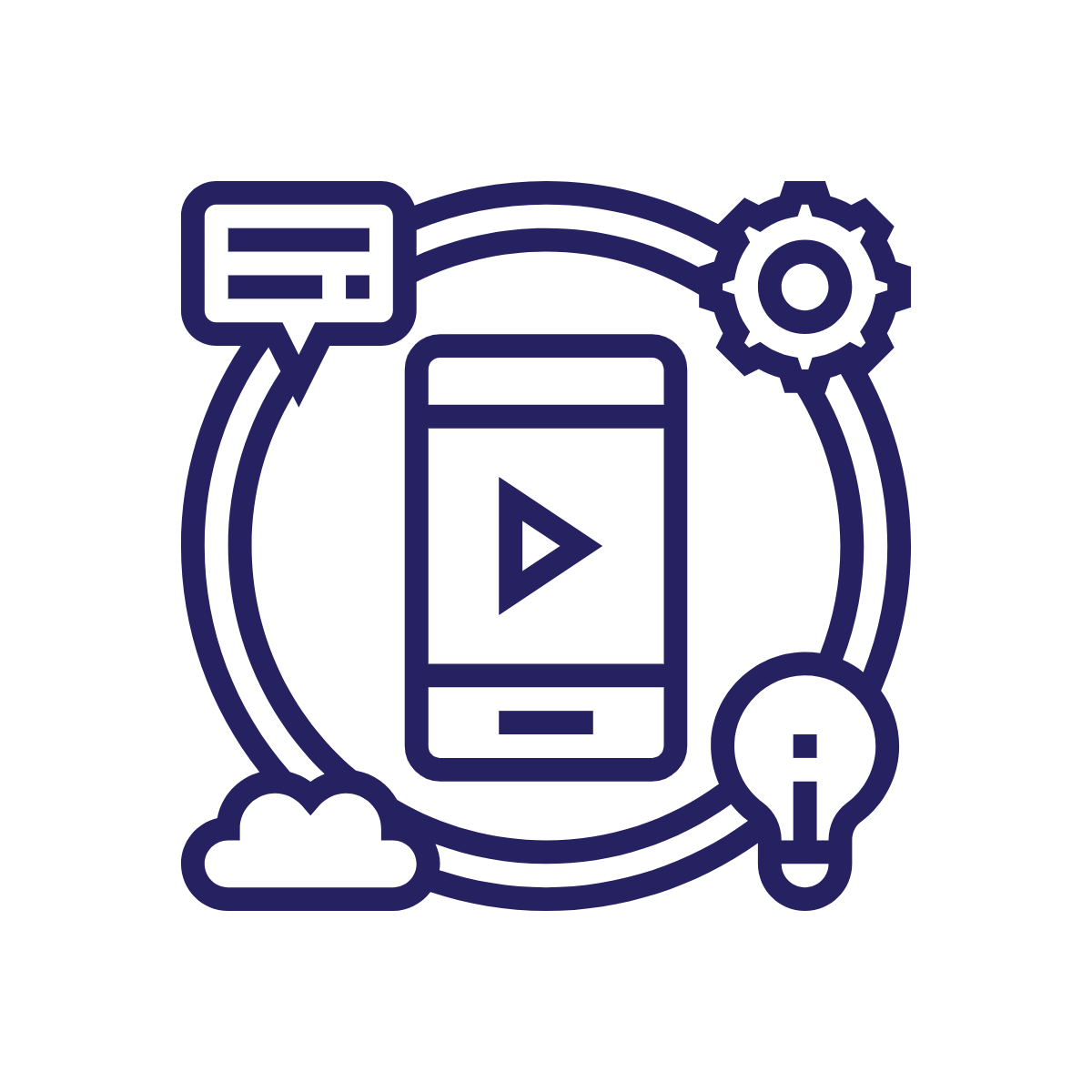 ‹#›
The Antiderivative
Differentiation
Speed
Distance
Integration
Speed
Distance
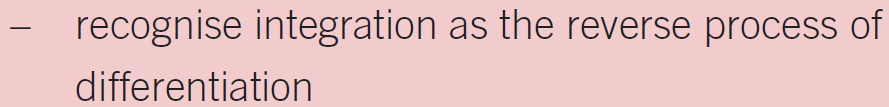 ‹#›
Speed - Time Graph 3
Speed = t2/4→ Distance =
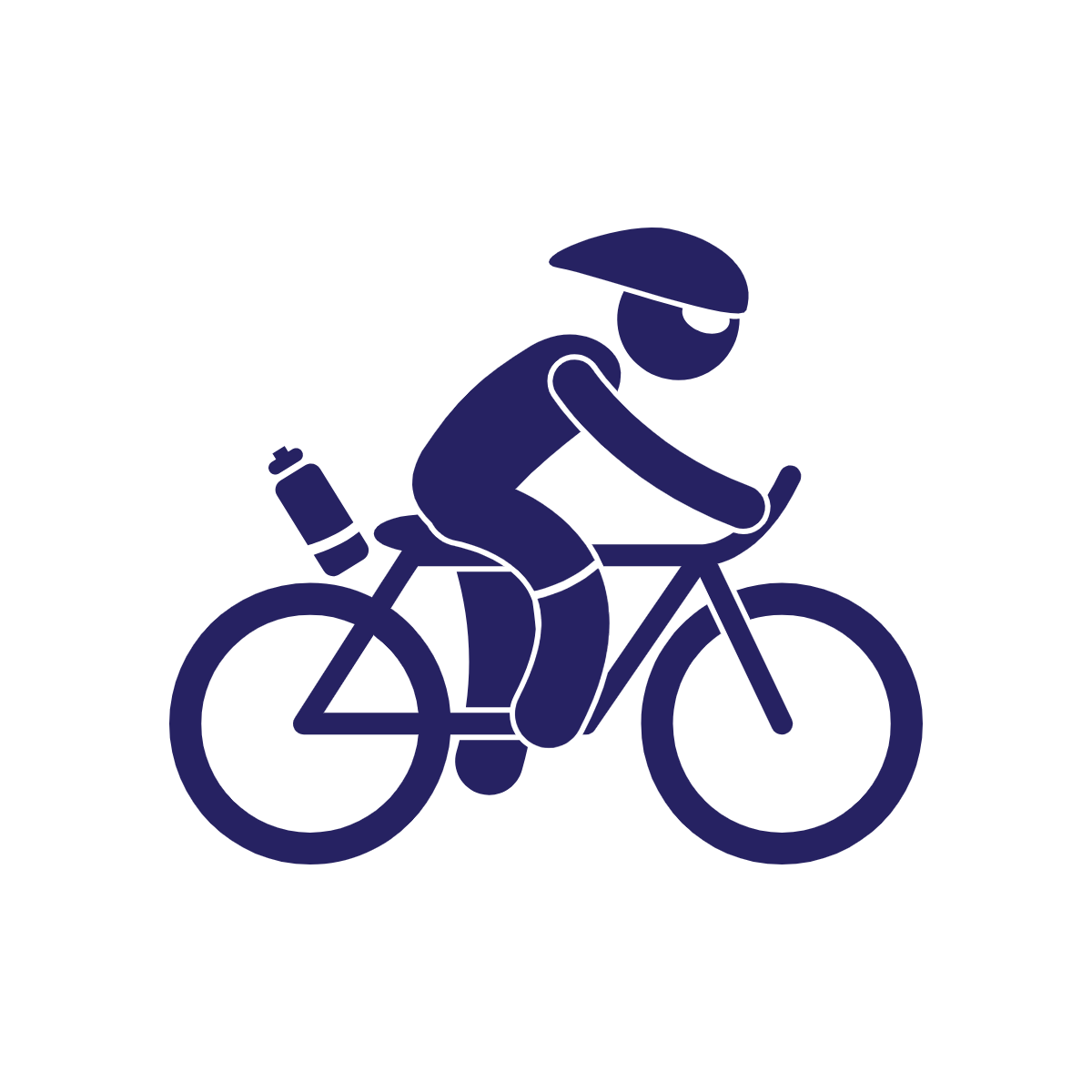 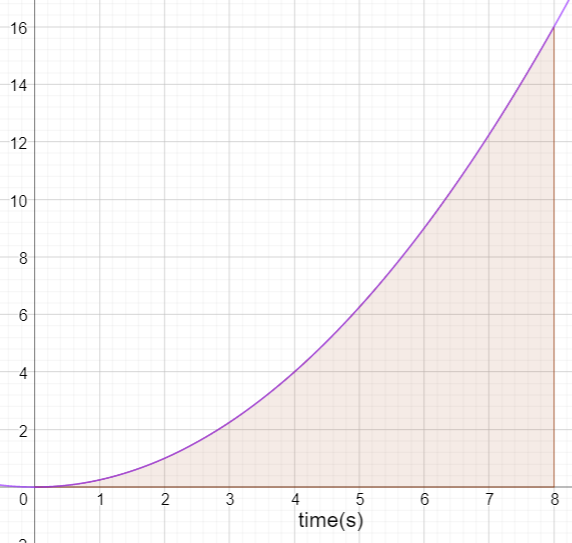 Distance travelled in 8s =
Average speed in the 8s =
Distance travelled between 3s and 6s =
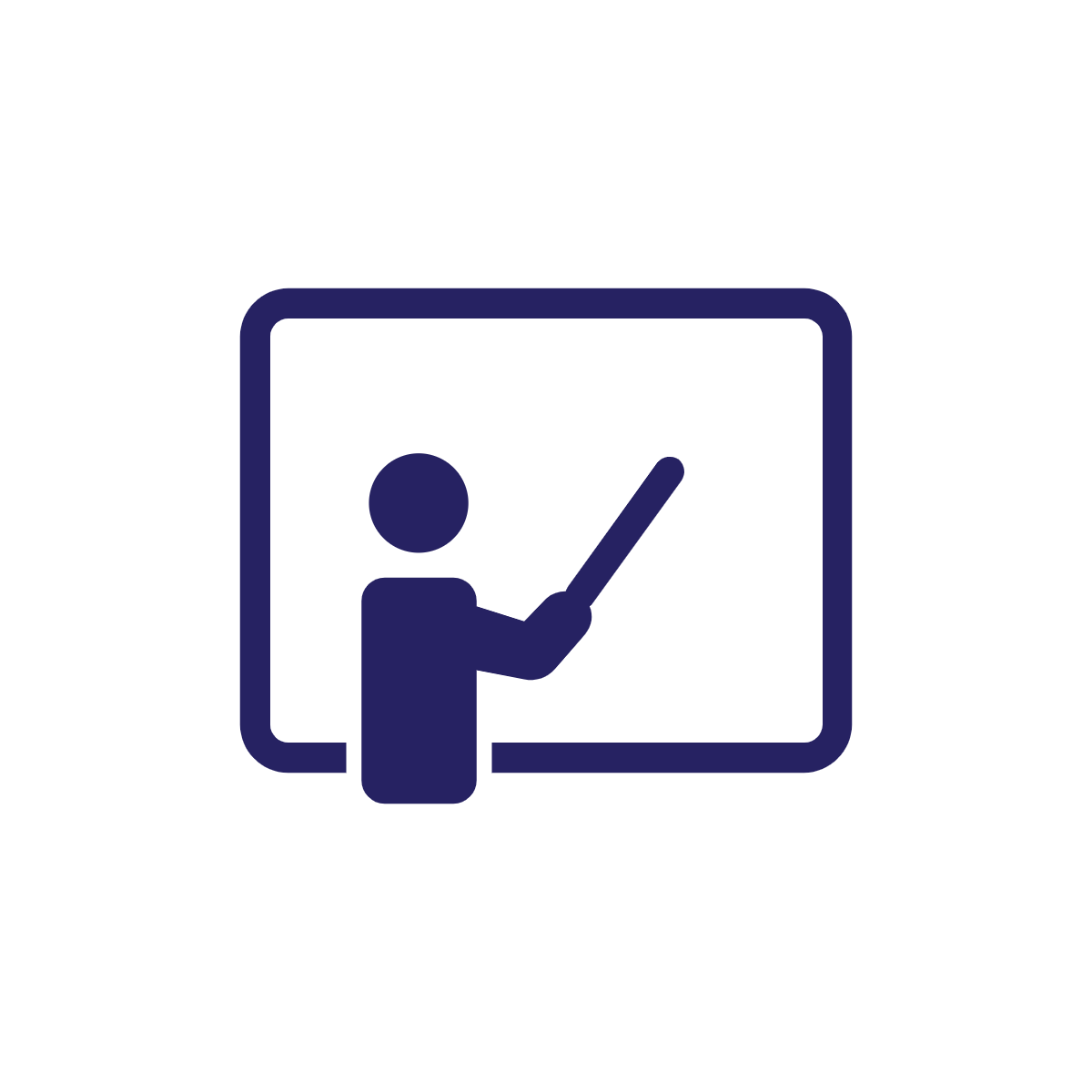 ‹#›
Integral Calculus
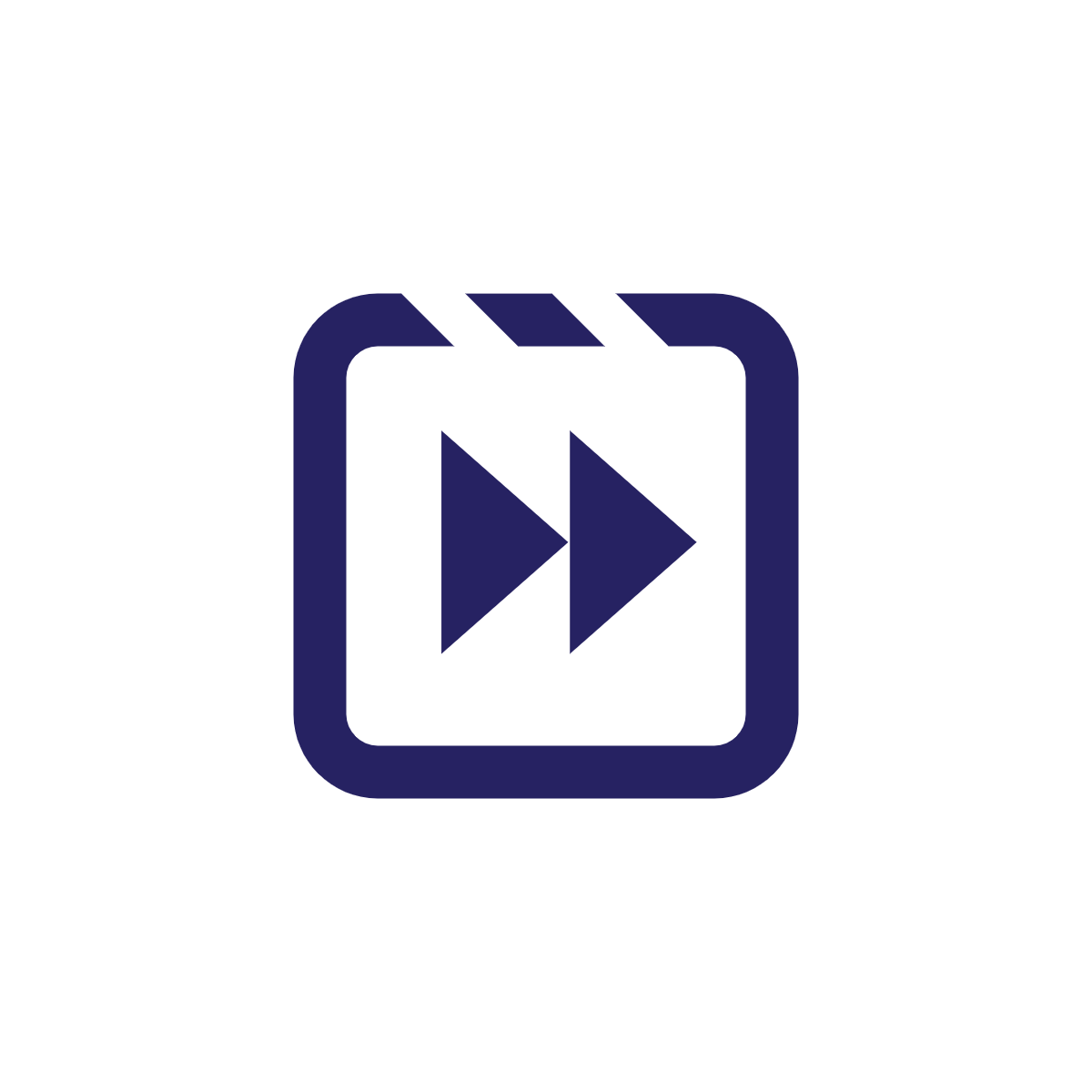 Making sense of the notation
Applying Intervals
Trapezoidal Rule
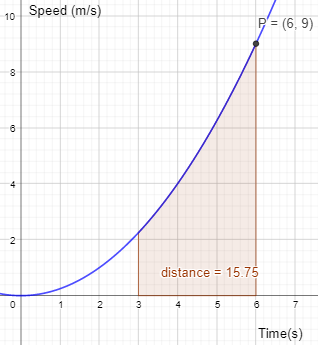 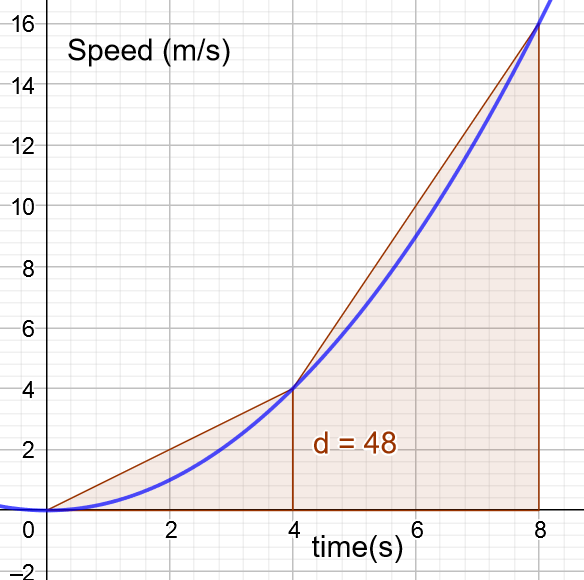 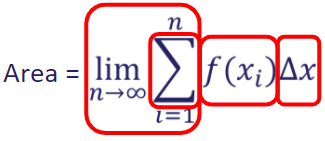 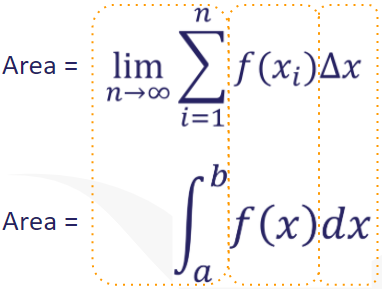 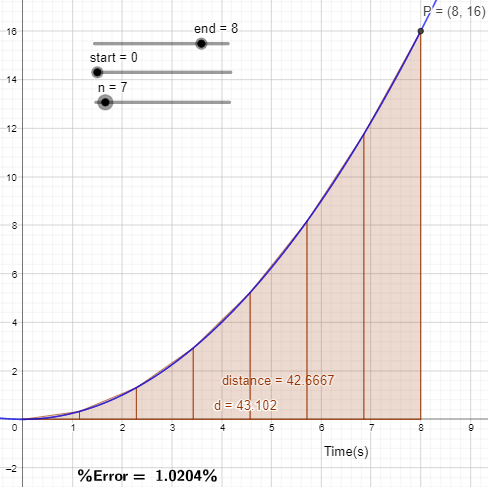 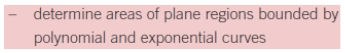 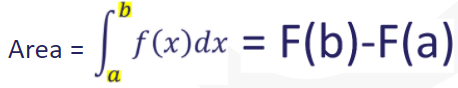 ‹#›
Average Value - Understanding The Formula
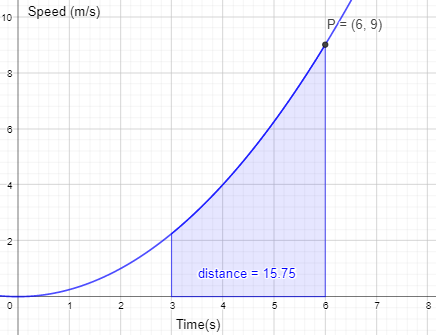 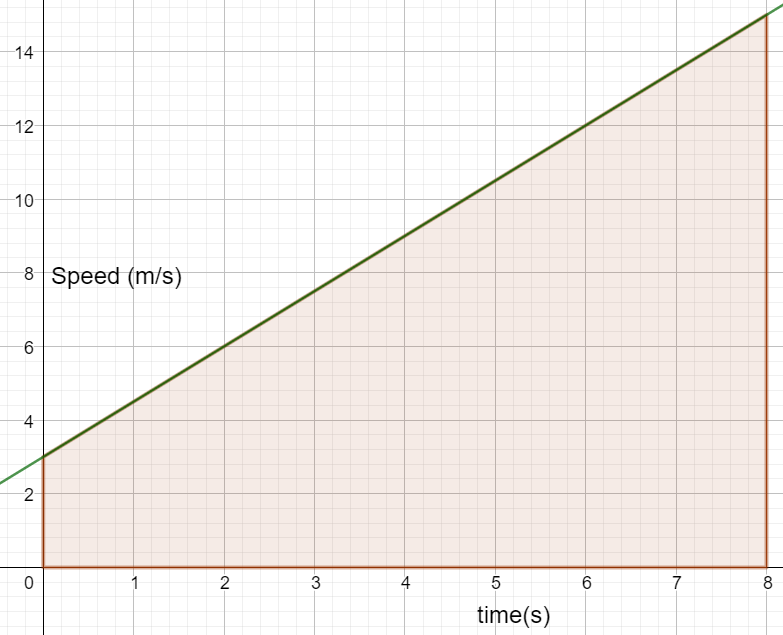 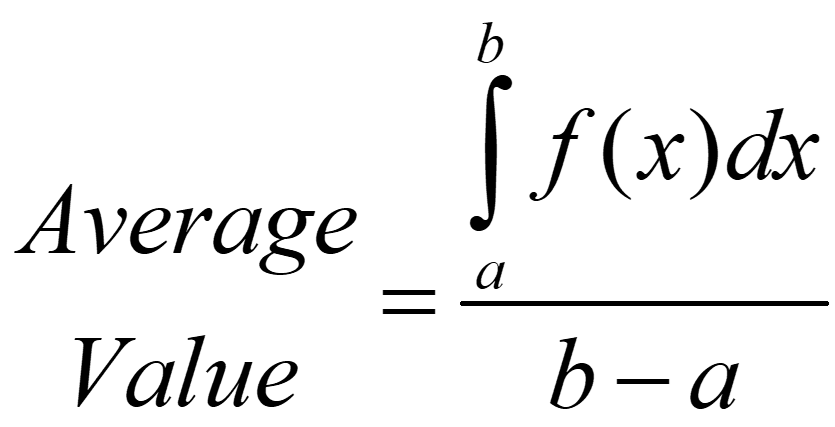 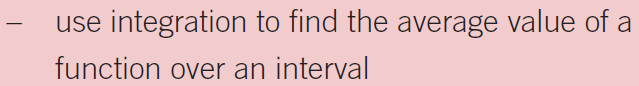 ‹#›
The Syllabus
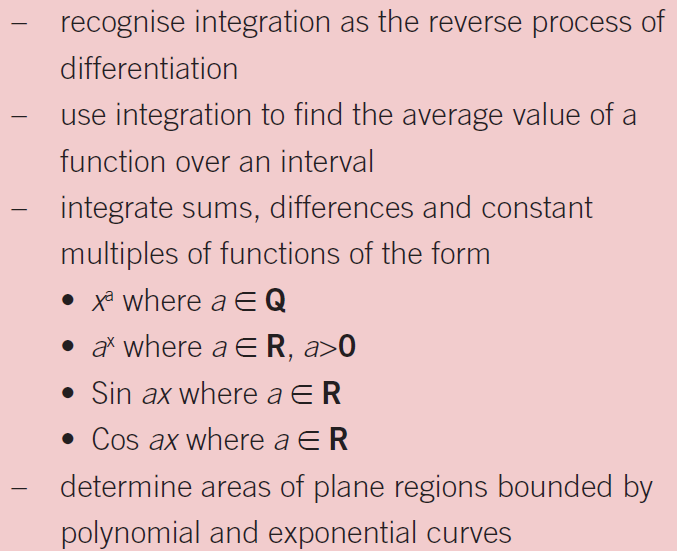 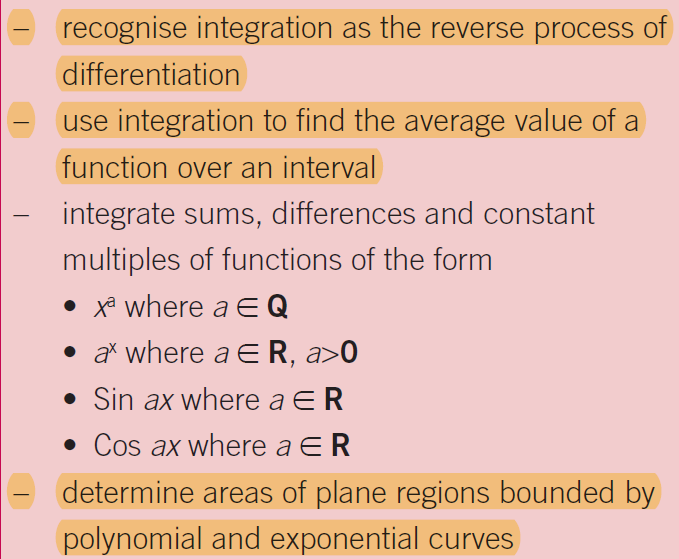 ‹#›
Reflection on Teaching Approaches
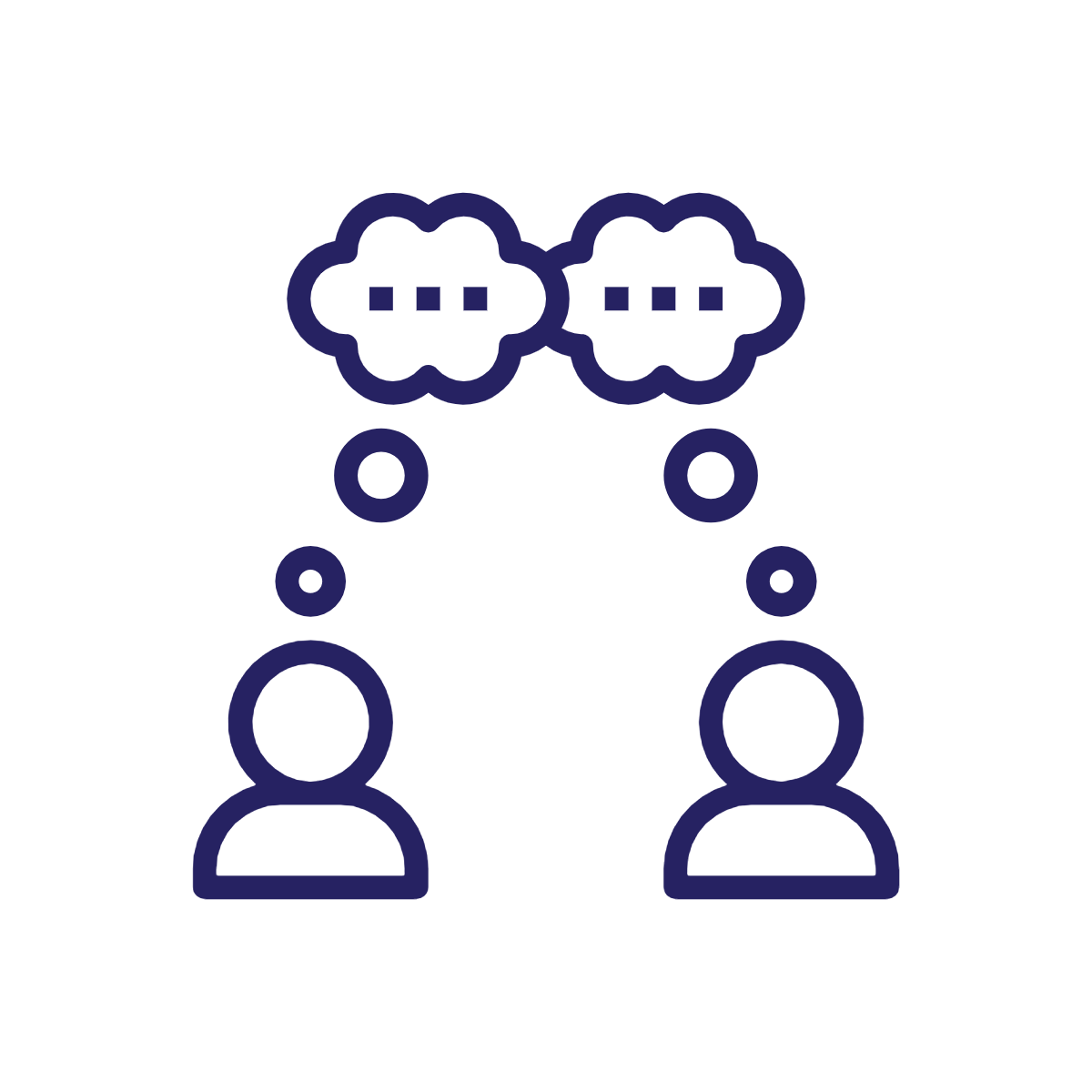 ‹#›
Break Time
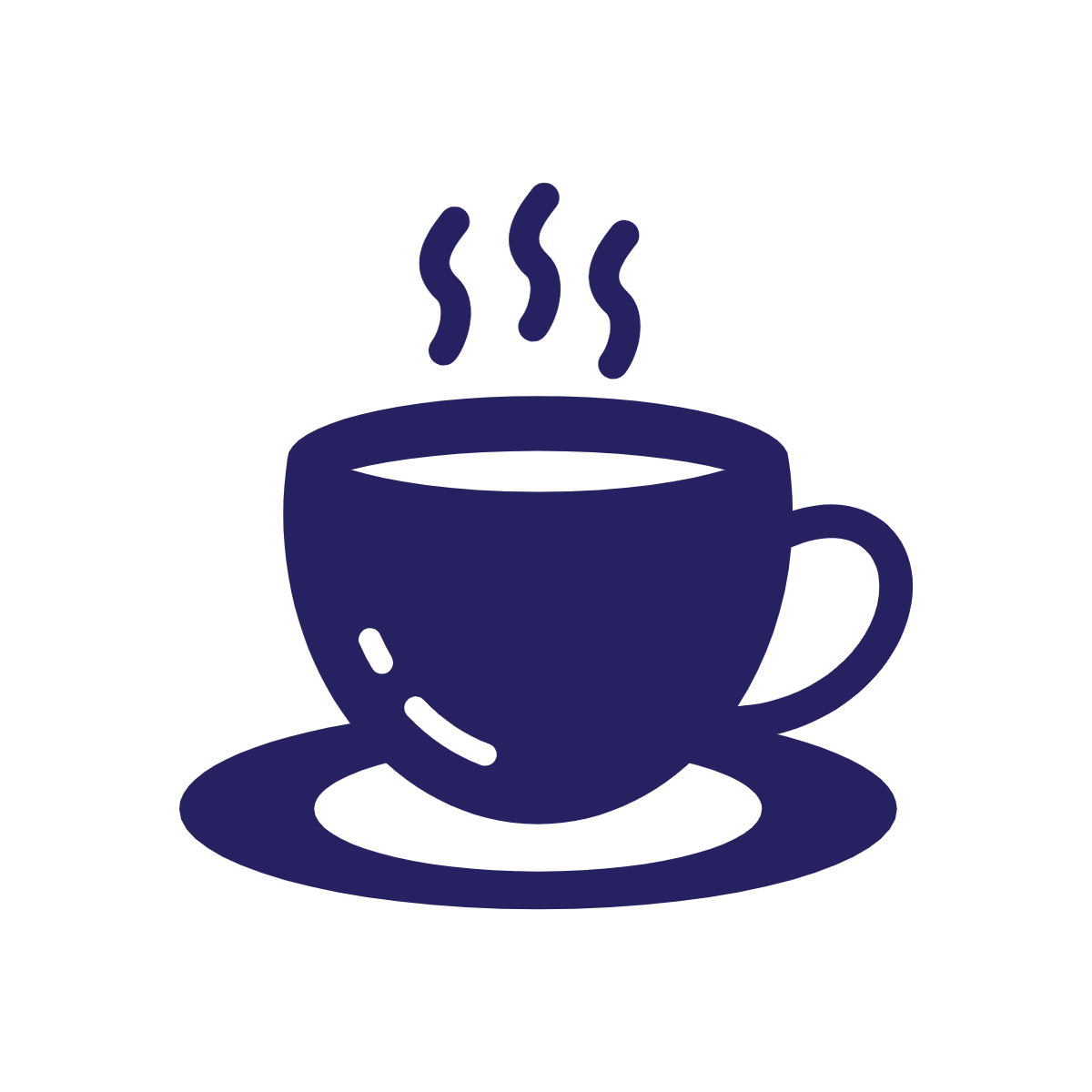 Section 3 starts at 11:50
‹#›
Related Rates of Change
Why were the answers to the oil spill question not so slick?
‹#›
Learning Outcomes
Understand that allowing students to engage with rich open tasks will encourage them to become more confident in their mathematical ability, develop their critical-thinking skills and will provide them with the tools needed to attempt unseen problems
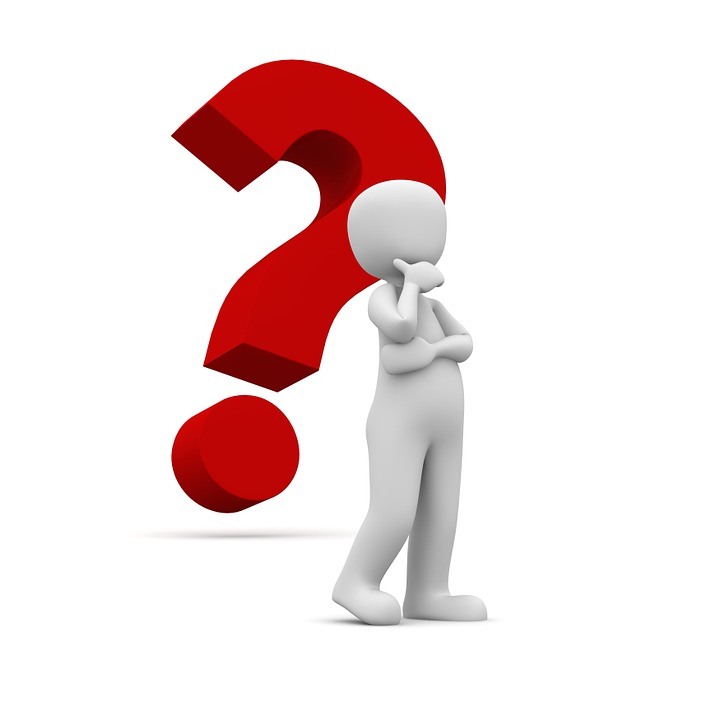 2015 LC HL Exam
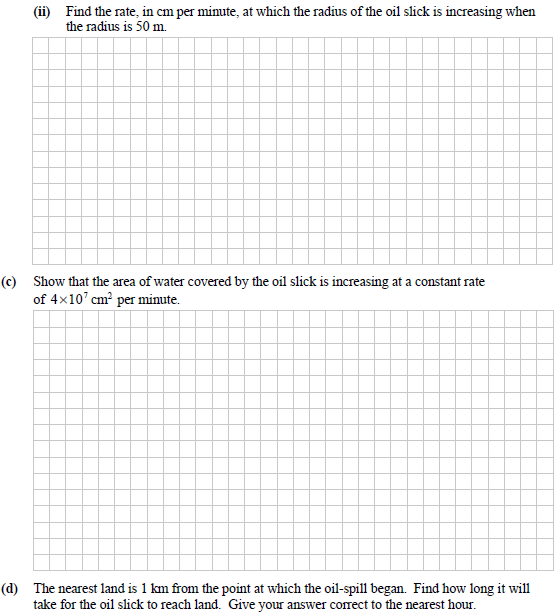 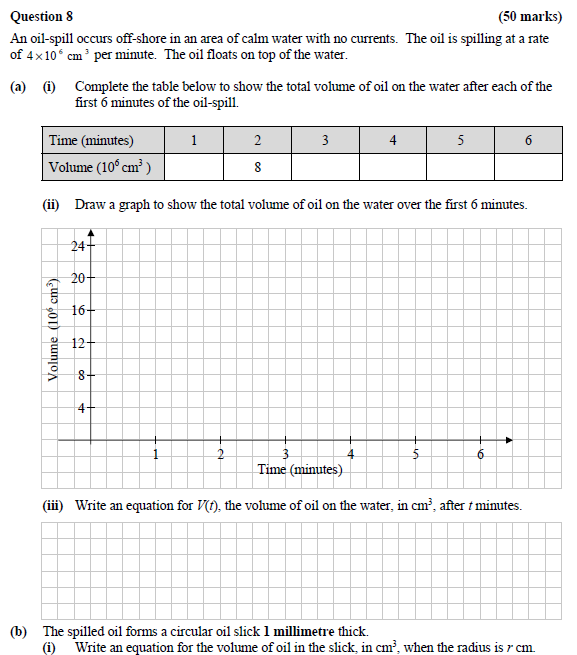 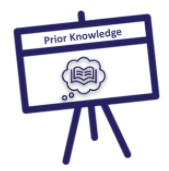 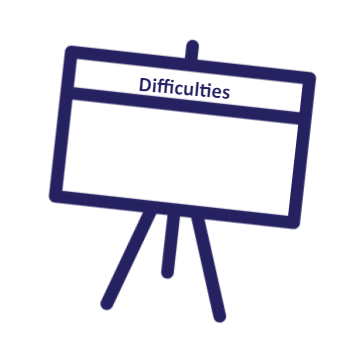 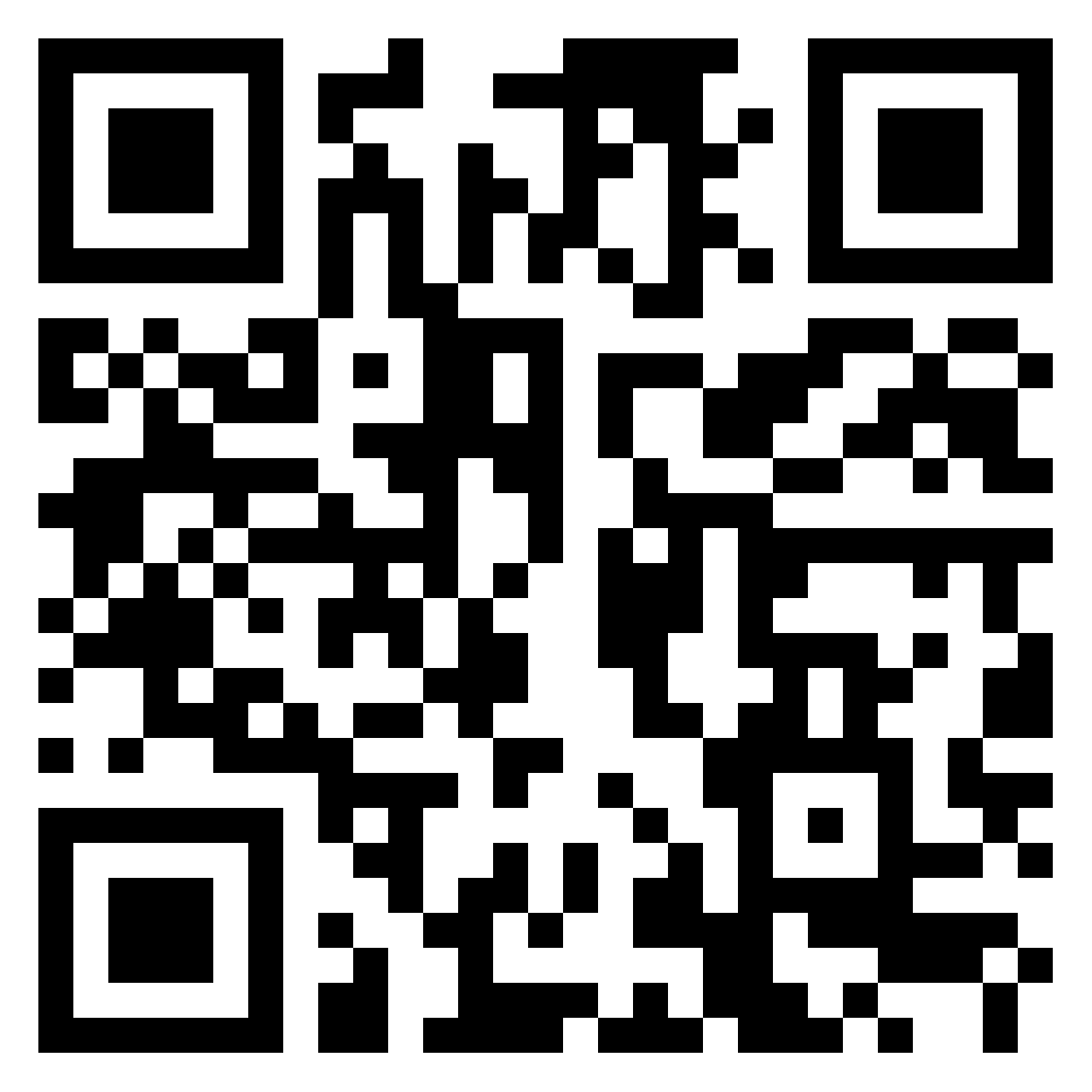 https://tinyurl.com/RelatedRates2015
‹#›
Chief Examiners Report 2015
At Higher level, candidates struggled with a problem-solving question that involved finding the time it took an oil slick to reach land (Paper 1, Question 8(d)). While the question was a challenging one, there were a number of different possible approaches to solving the problem. However, candidates showed little initiative in coming up with a solution.
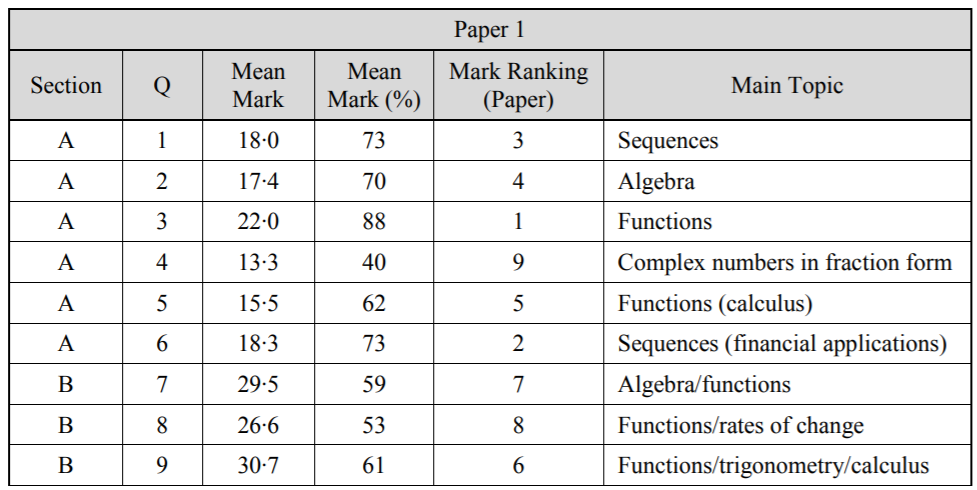 Recommendations
Teachers should provide students with opportunities to practice solving problems involving real-life applications of mathematics, and get used to dealing with “messy data” in such problems. Students should also be encouraged to construct algebraic expressions or equations to model these situations, and/or draw diagrams to represent them.
‹#›
Problem Solving Skills
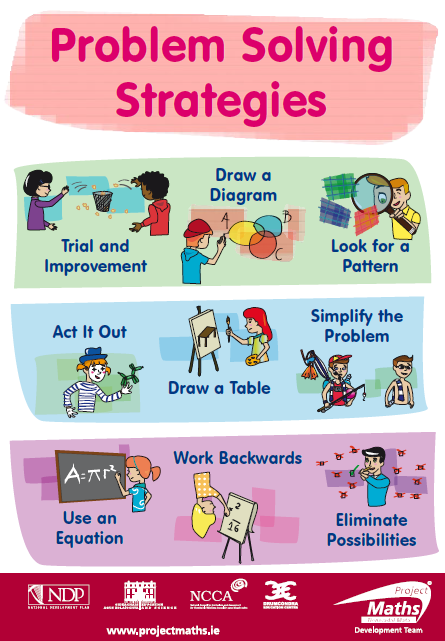 At each syllabus level students should be able to:
Explore patterns and formulate conjectures
Explain findings
Justify conclusions
Communicate mathematics verbally and in written form
Apply their knowledge and skills to solve problems in familiar and unfamiliar contexts
Analyse information presented verbally and translate it into mathematical form
Devise, select and use appropriate mathematical models, formulae or techniques to process information and to draw relevant conclusions
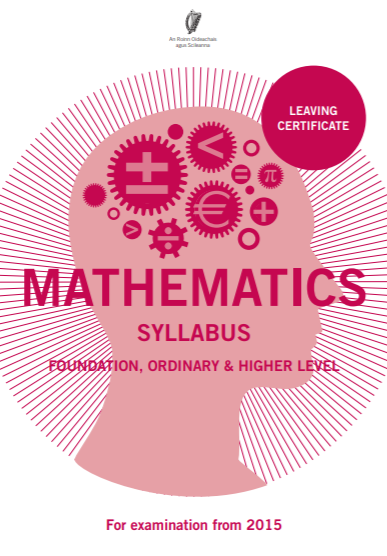 ‹#›
Rich Task
What are rich tasks?
Accessible to all learners
Multiple approaches and representations
Collaboration and discussion
Engagement, curiosity and creativity
Cross-topic connections
Opportunities for extension
‹#›
What is changing, what are the variables?
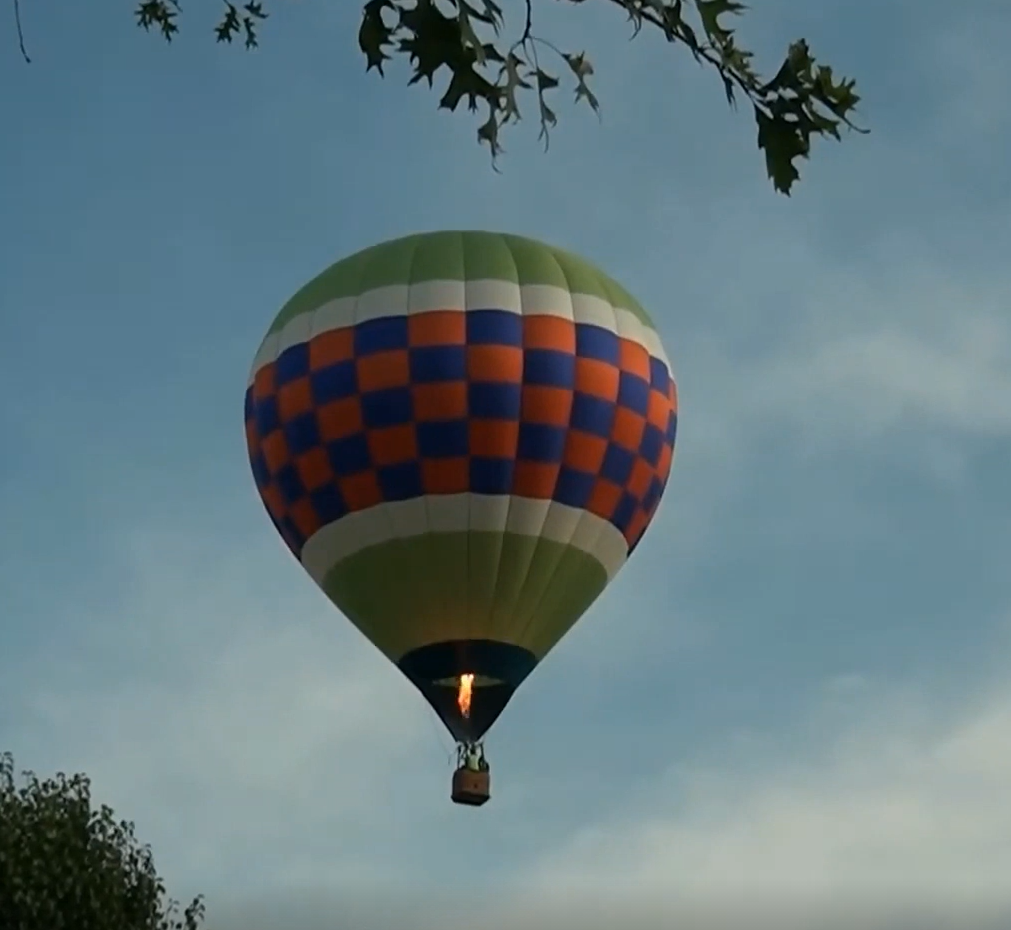 Height of the balloon
Temperature of the air
Volume of air in the balloon
How are they related?
Radius of the balloon
Surface area of the balloon
How would we describe the rate of change of these variables
‹#›
Breakout Room: Activity 1
An 8m ladder is leaning against the wall. The top of the ladder is slipping down the wall at a constant rate of 2m/s.
As the ladder slips down the wall, identify the variables and explore how these variables are changing with respect to time. Explain your reasoning.
Are there related variables? If so how are they related?
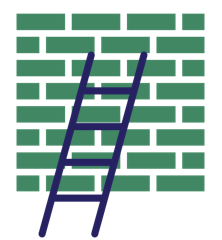 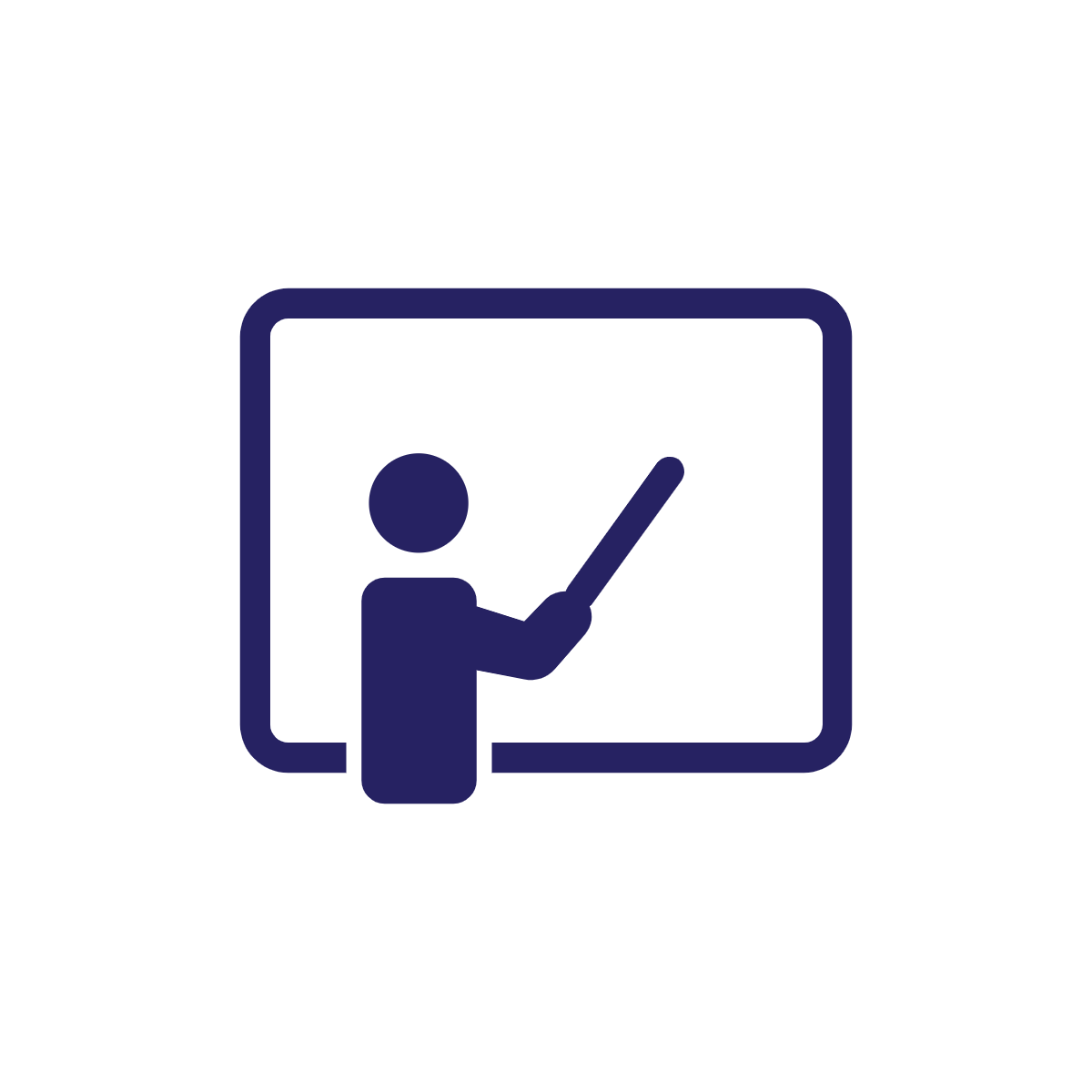 https://tinyurl.com/JamVar
‹#›
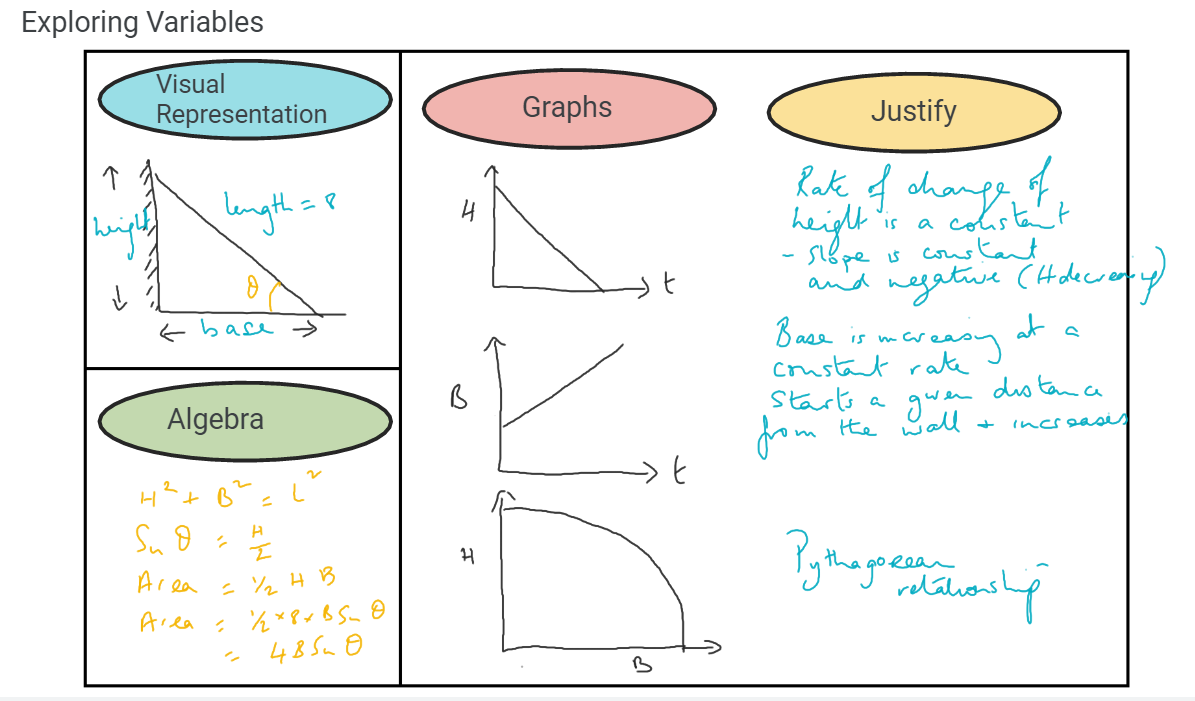 ‹#›
Common Notation
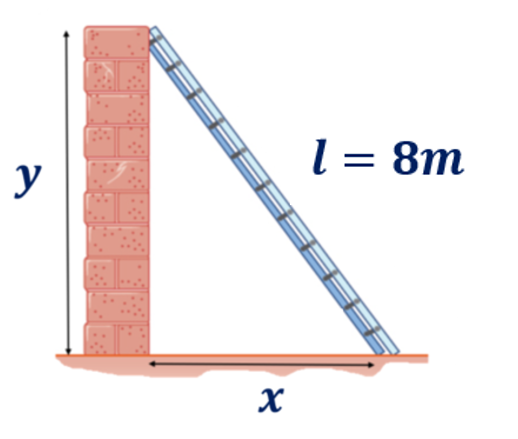 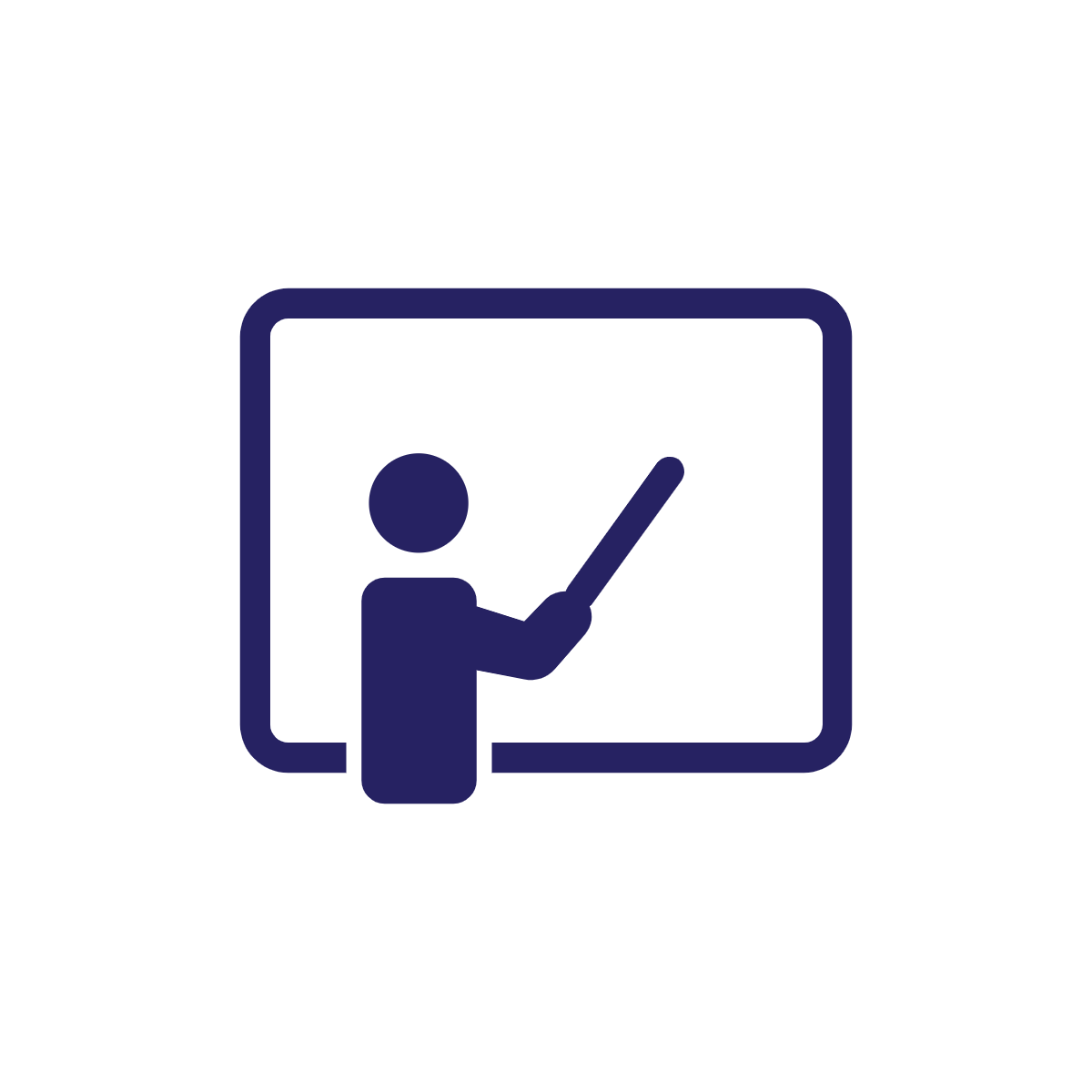 ‹#›
Breakout Room: Activity 2
Building relationships, making connections
On the jamboard provided, indicate which correctly describe the relationships between the variables.

Could we use these correct relationships to find the rate at which the bottom of the ladder is slipping, dx/dt?
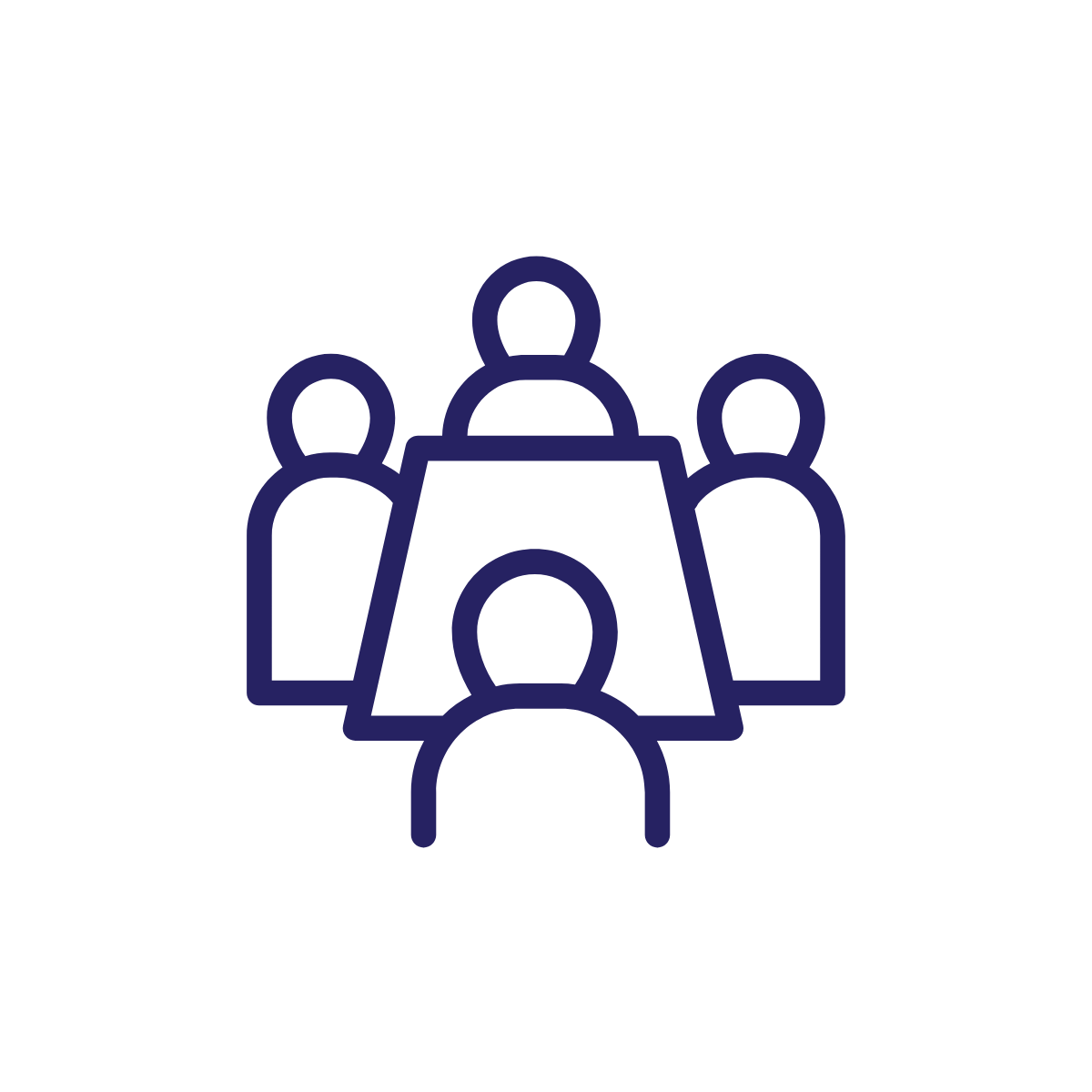 https://tinyurl.com/connecteq
‹#›
Making Connections
Could we use these relationships to find the rate at which the bottom of the ladder is slipping, dx/dt?
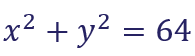 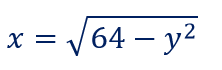 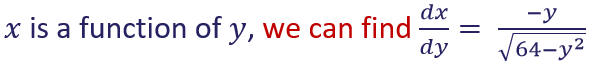 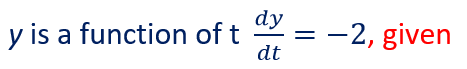 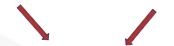 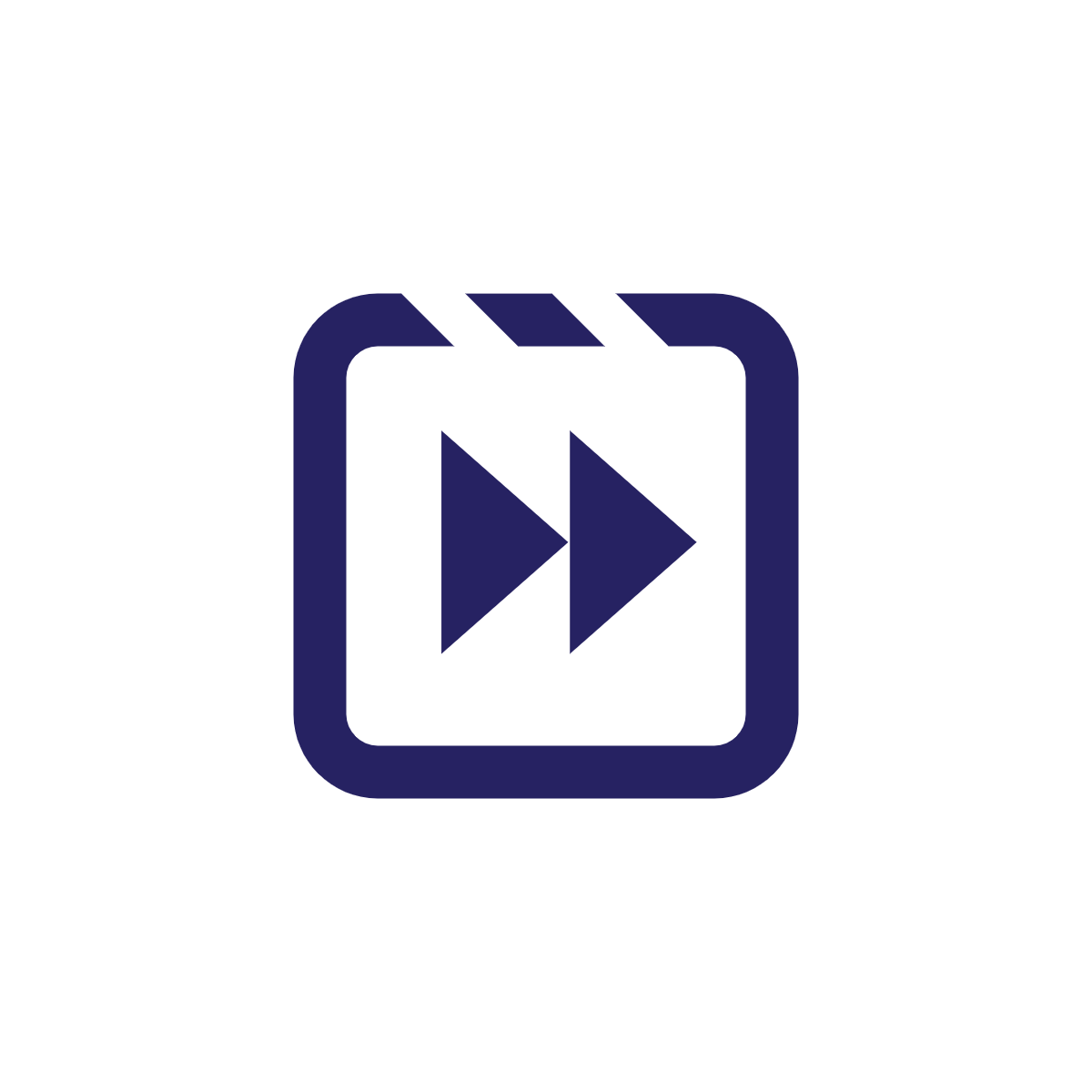 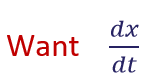 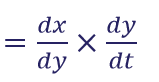 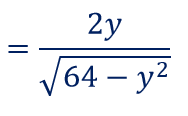 ‹#›
Rich Task
What are rich tasks?
Accessible to all learners
Multiple approaches and representations
Collaboration and discussion
Engagement, curiosity and creativity
Cross-topic connections
Opportunities for extension
‹#›
How would our 2015 students have approached the oil slick problem?
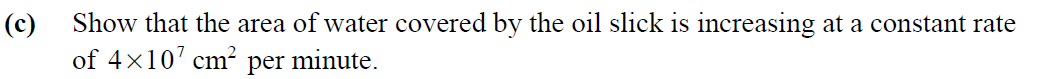 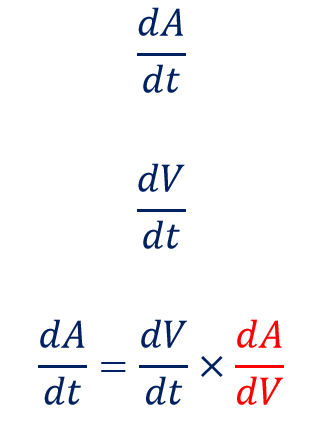 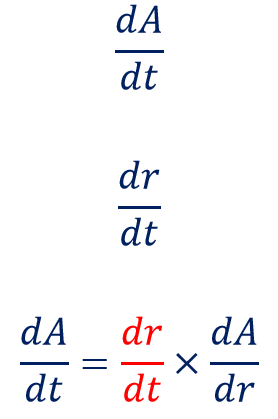 What do we want?


What are we given?


What do we need to find?
‹#›
How will this approach help our 2015 students and the oil slick problem?
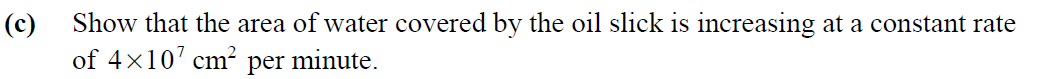 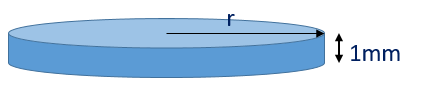 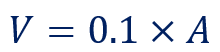 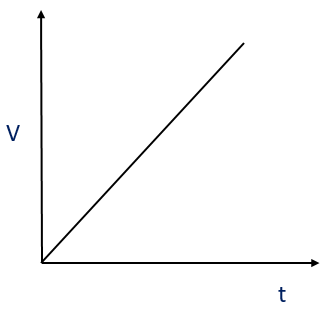 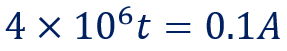 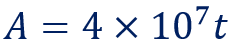 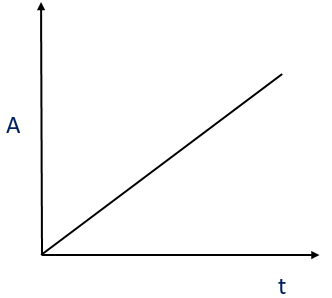 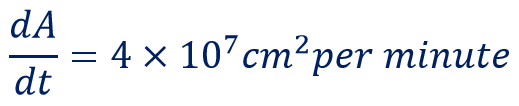 ‹#›
Reflecting on student’s learning experiences
Consider the oil spill question designed as a rich task activity.
You previously identified where your students may have difficulties with this problem. Has this approach developed any problem solving strategies which will lend itself to greater understanding?
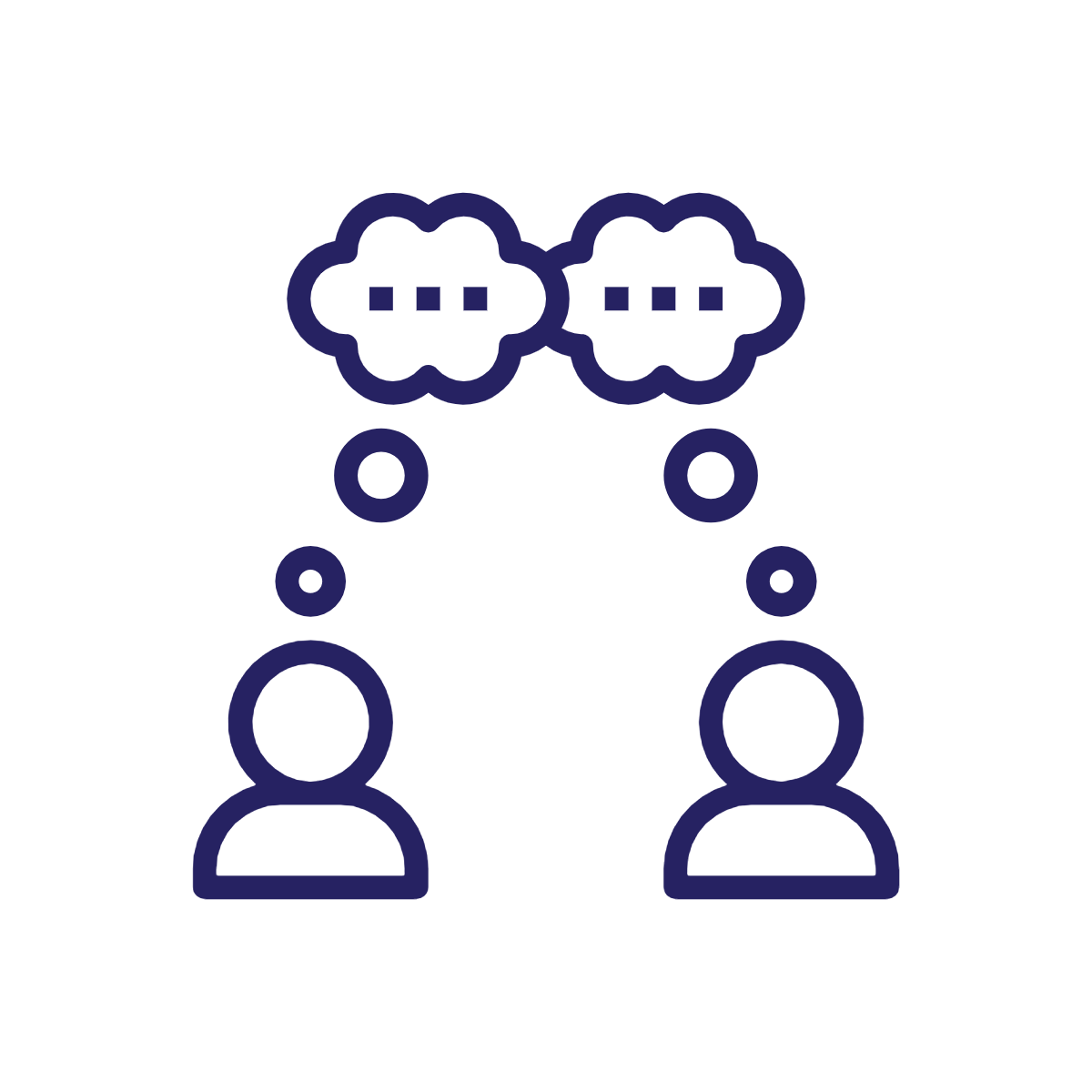 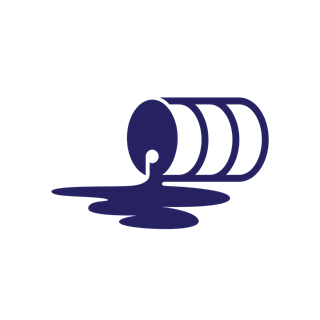 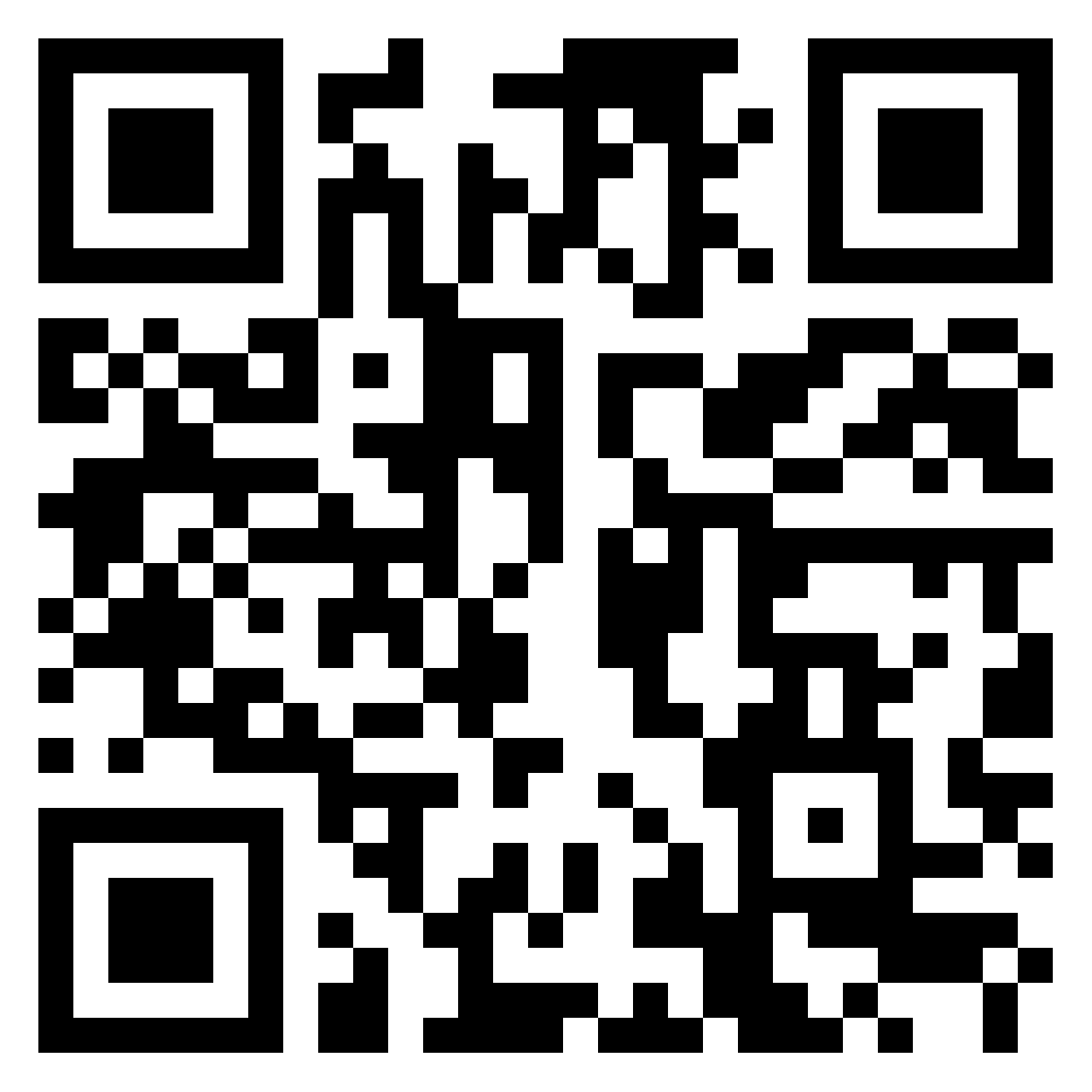 https://tinyurl.com/perdifficulty
‹#›
Reflection
A look at the key learning from this seminar
‹#›
Reflecting on the Seminar
Seminar
Section 1
Section 2
Section 3
‹#›
Our key messages for this seminar
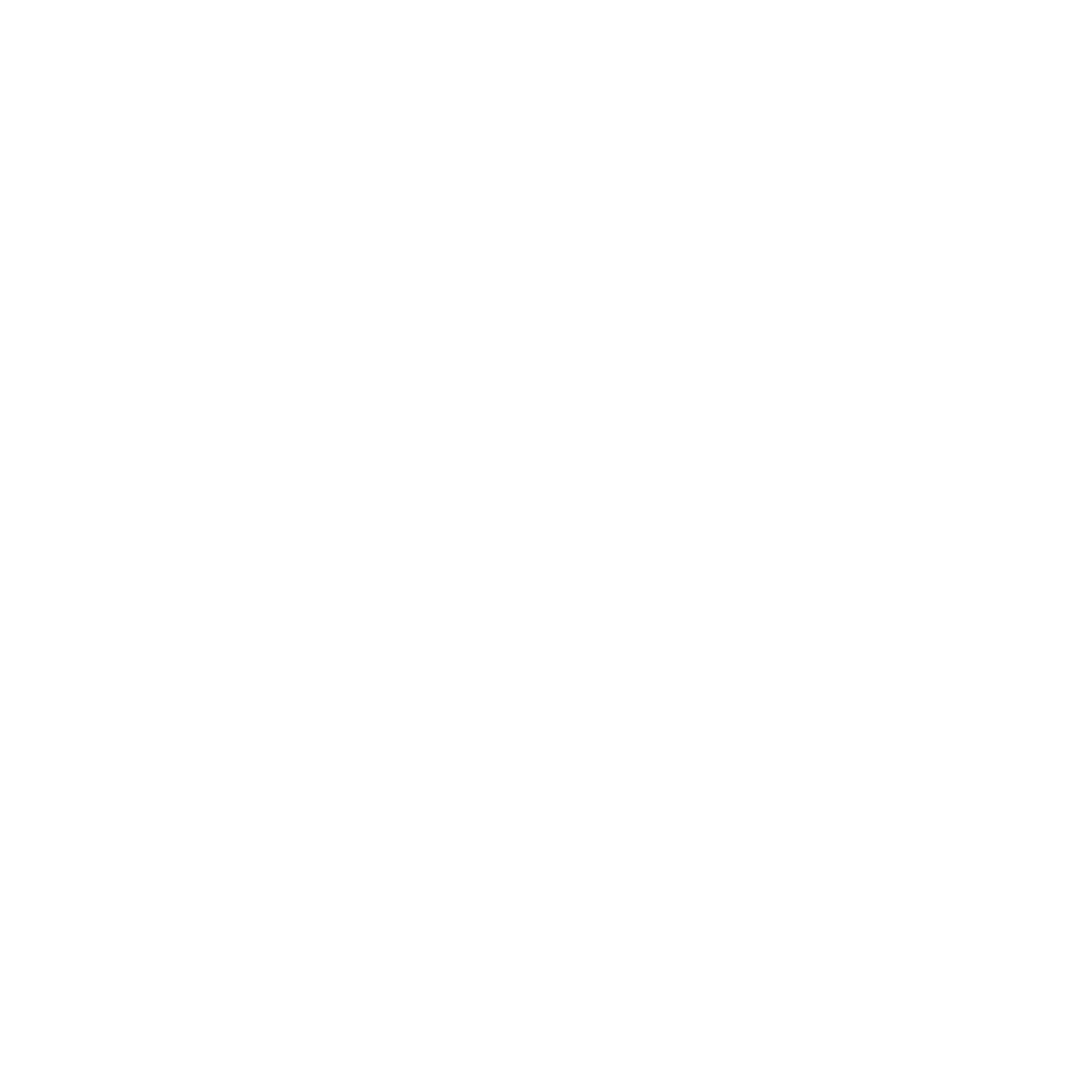 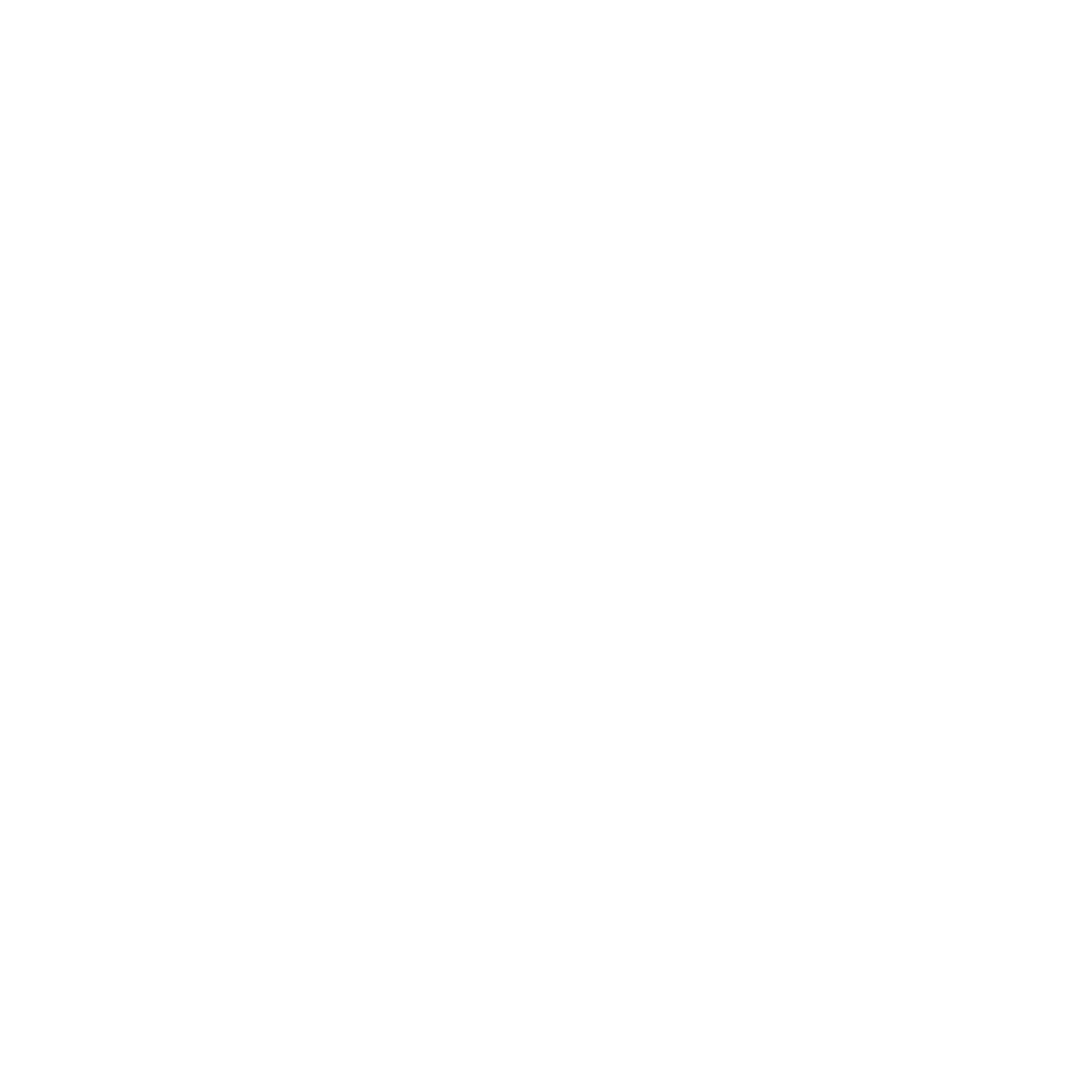 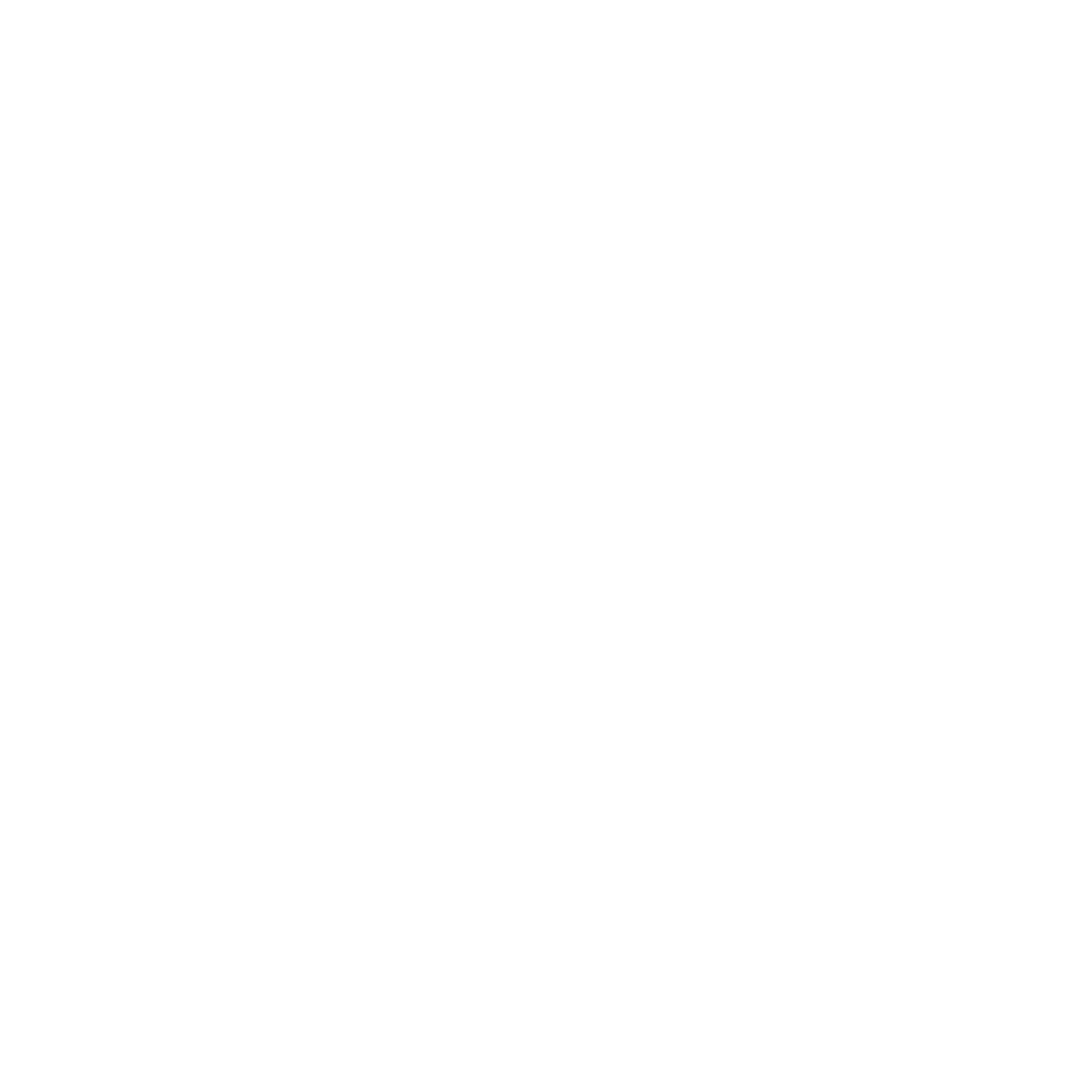 Utilising a constructivist approach and building upon prior knowledge from Junior Cycle is important for sense-making in calculus.
Students’ investigation of calculus should exploit connections with other Senior Cycle STEM subjects.
Visual representations of Mathematical concepts provide greater opportunity for students to develop deep conceptual understanding
‹#›
Evaluation
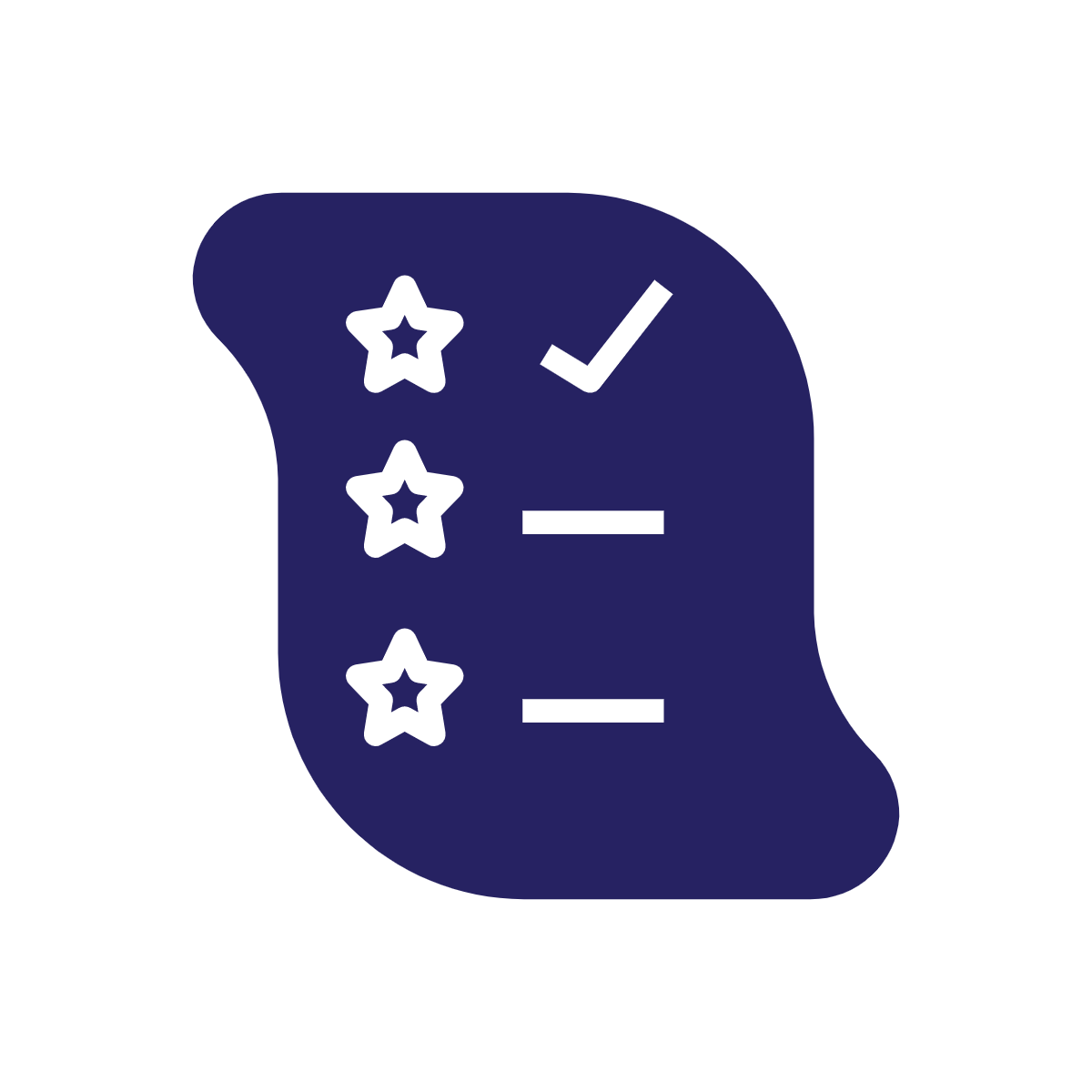 https://tinyurl.com/PDSTOnlineCalSemEval
‹#›
PDST Post Primary Maths Team
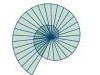 Advisors: fullname@pdst.ie

Angela Dwane
Dympna McCoy
Arlene Murphy
Darren Murphy
Enda Donnelly
Warren McIntyre
Michael Walsh
Team Leader
Stephen Gammell 
stephengammell@pdst.ie

Administrator
Gráinne Haughney 
grainnehaughneymdt@pdst.ie

General Enquiries:
postprimarymaths@pdst.ie
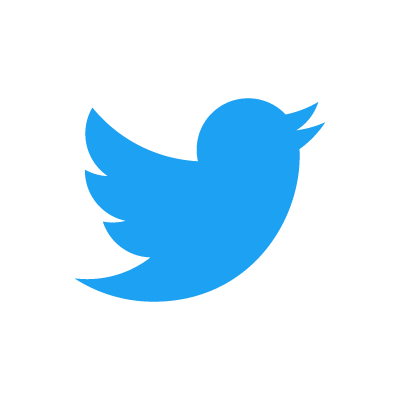 @ProjectMaths_ie
‹#›
PDST Supports
PDST Supports
Webinars
Seminars
School Visits
PDST Websites
Professional Learning Communities
Single Visit
Sustained Support
pdst.ie
scoilnet.ie
projectmaths.ie
Lesson Study
‹#›
Support Events for Remote/Blended Learning in Maths
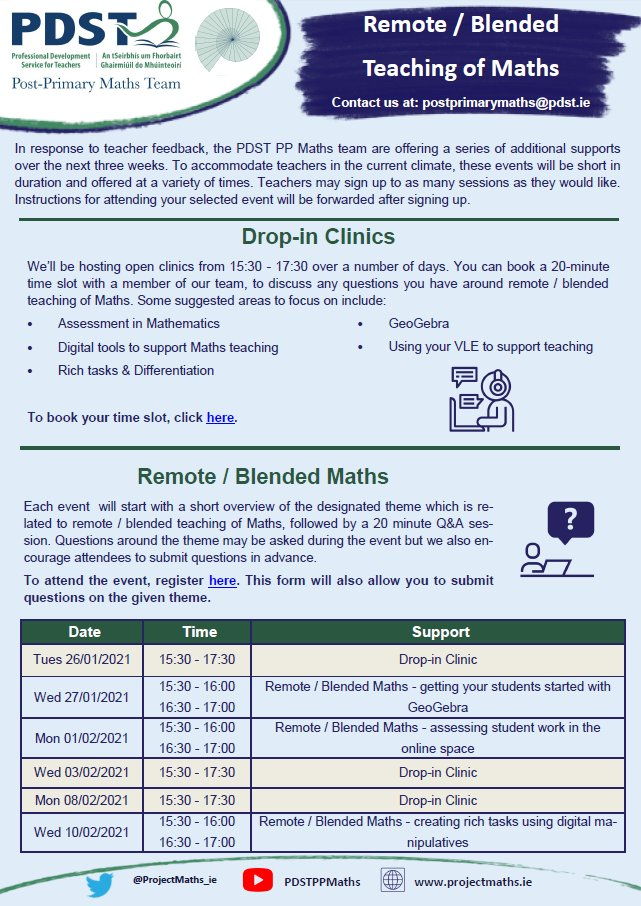 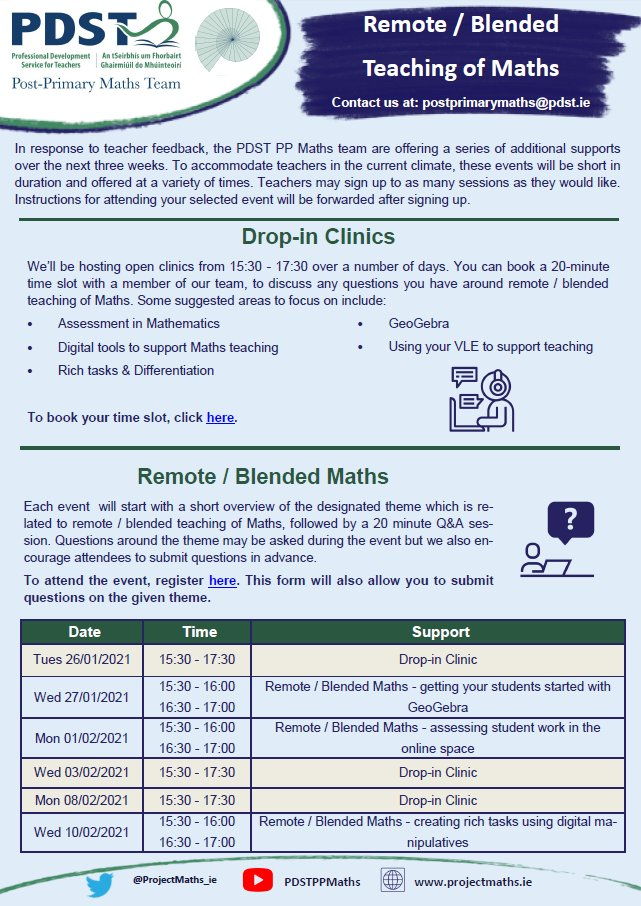 School Support
Tan q
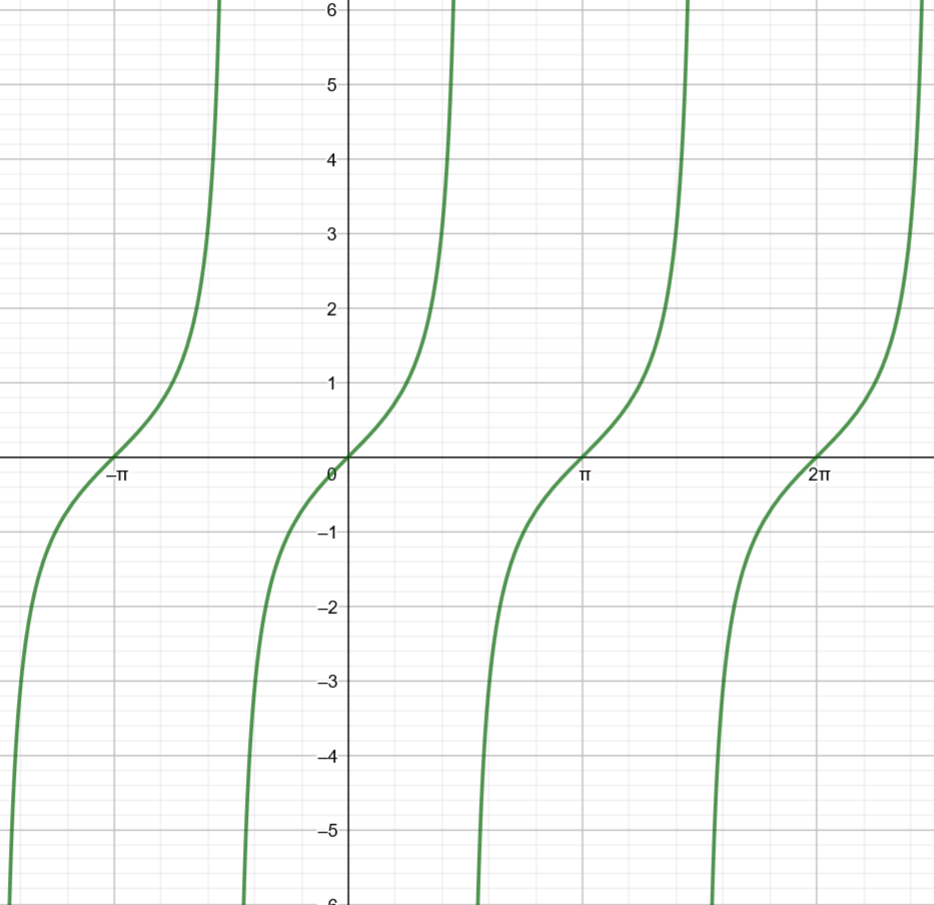 Book a school visit

Contact us:
postprimarymaths@pdst.ie
‹#›